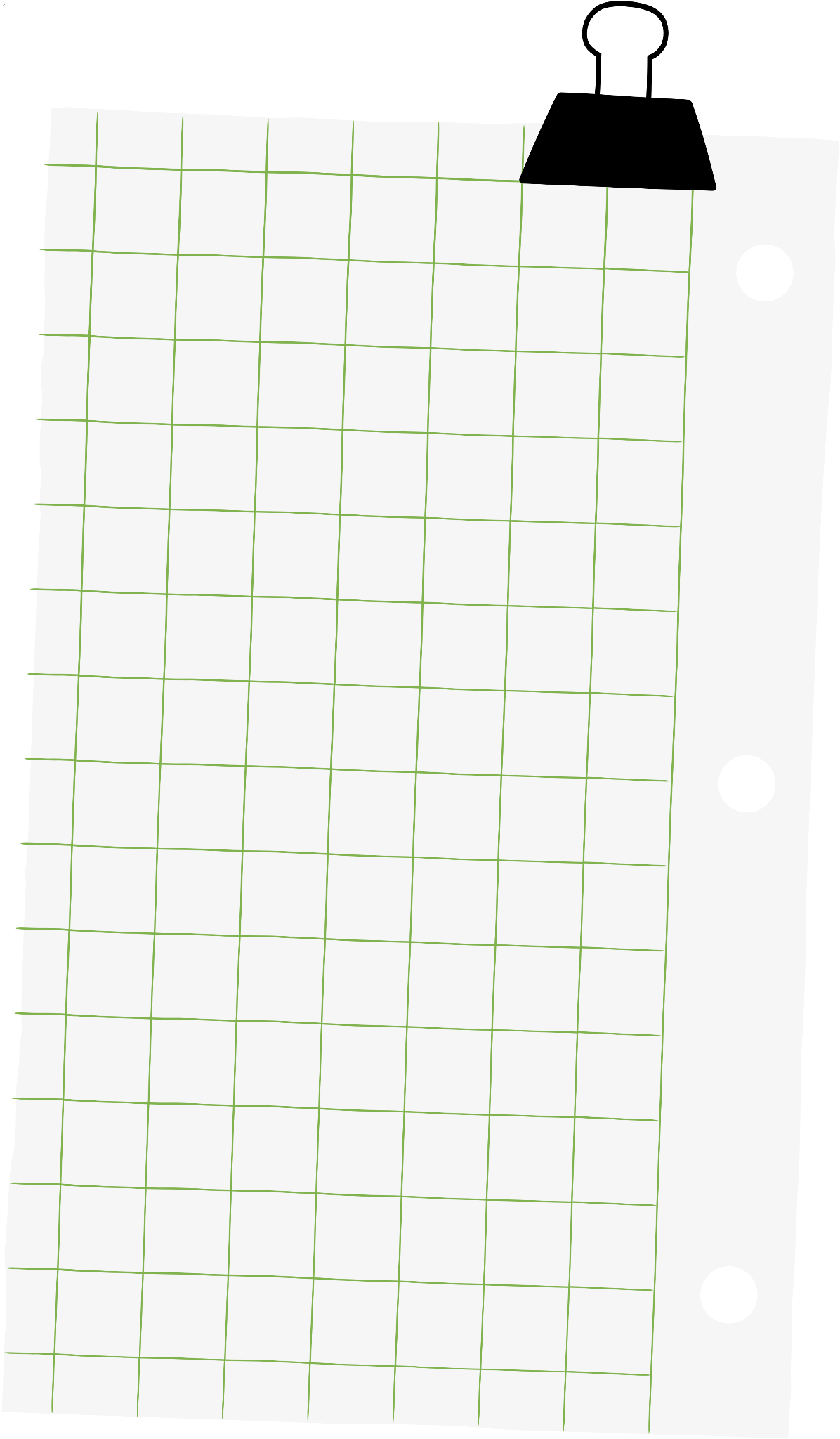 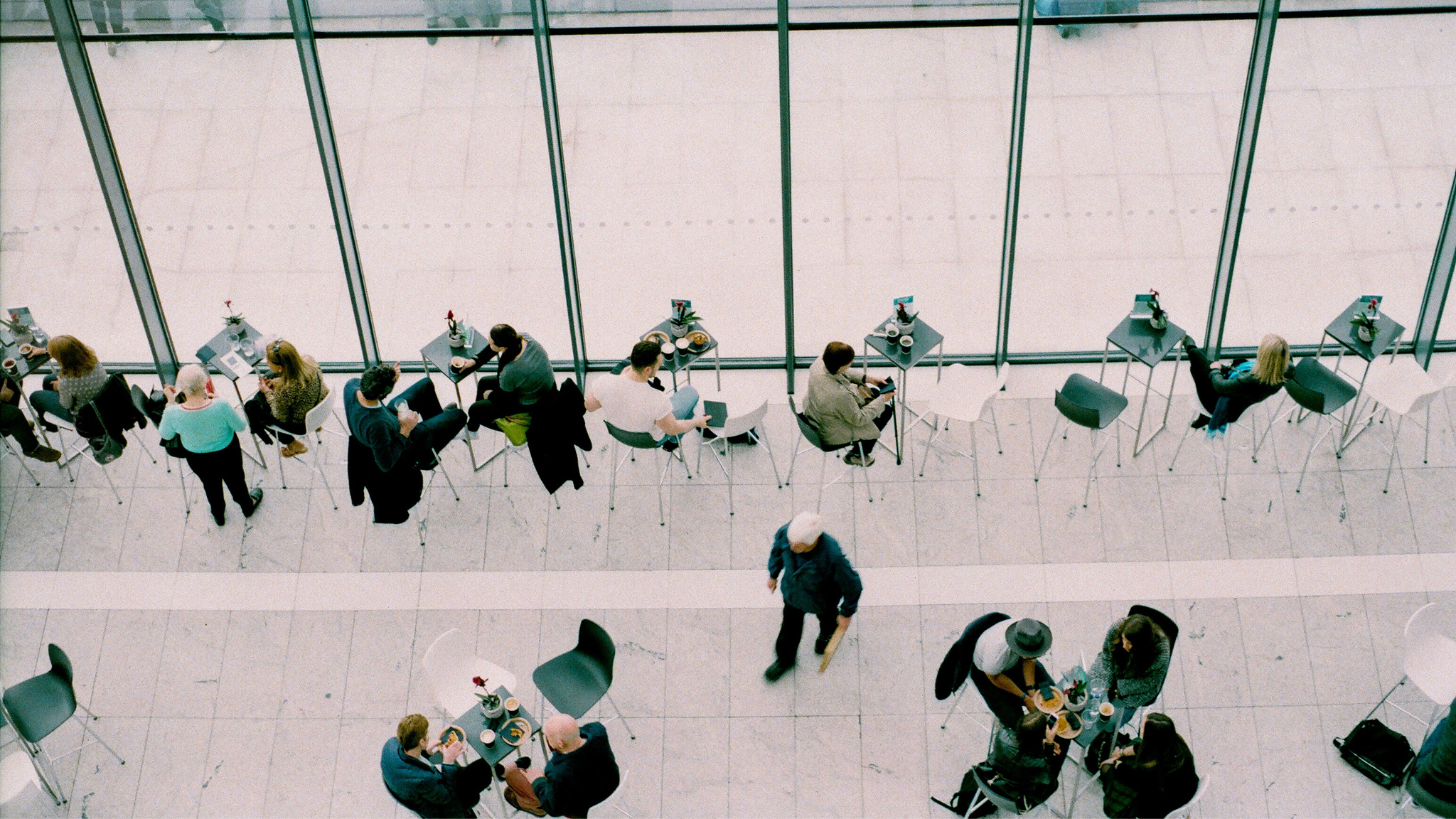 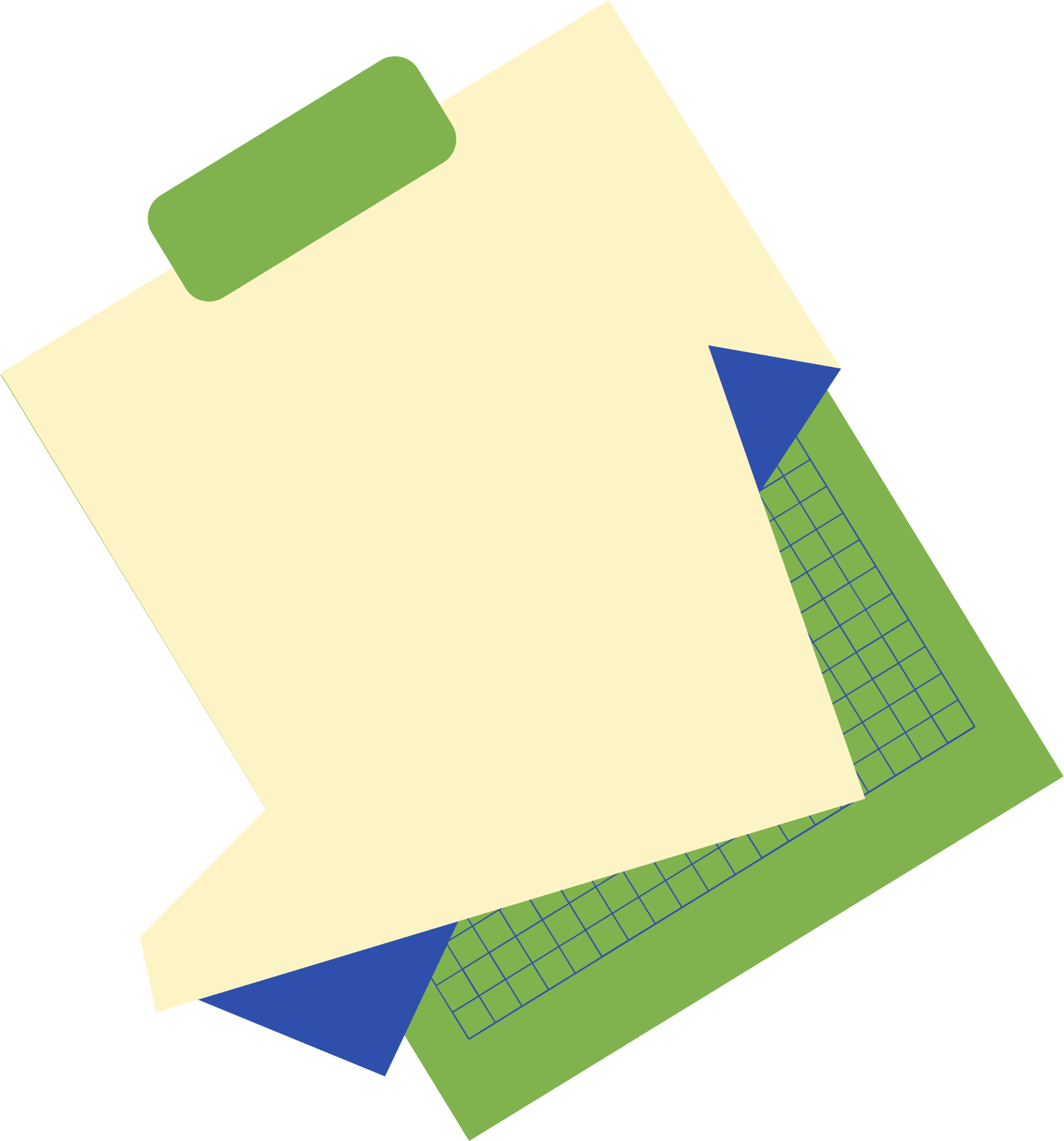 Sprint Review
Week 6
Presentation Slides
Presented by:
Jamie Doe
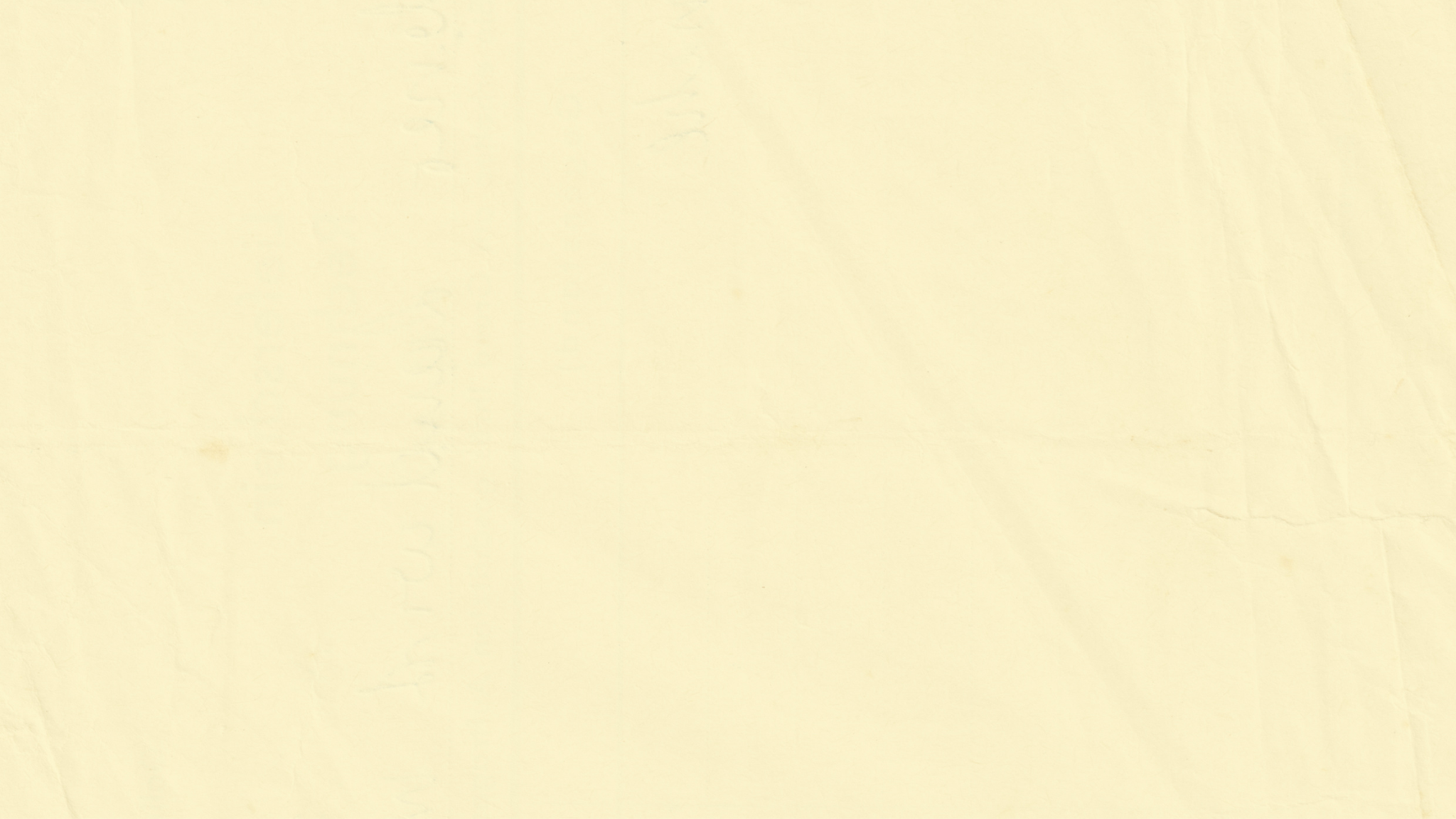 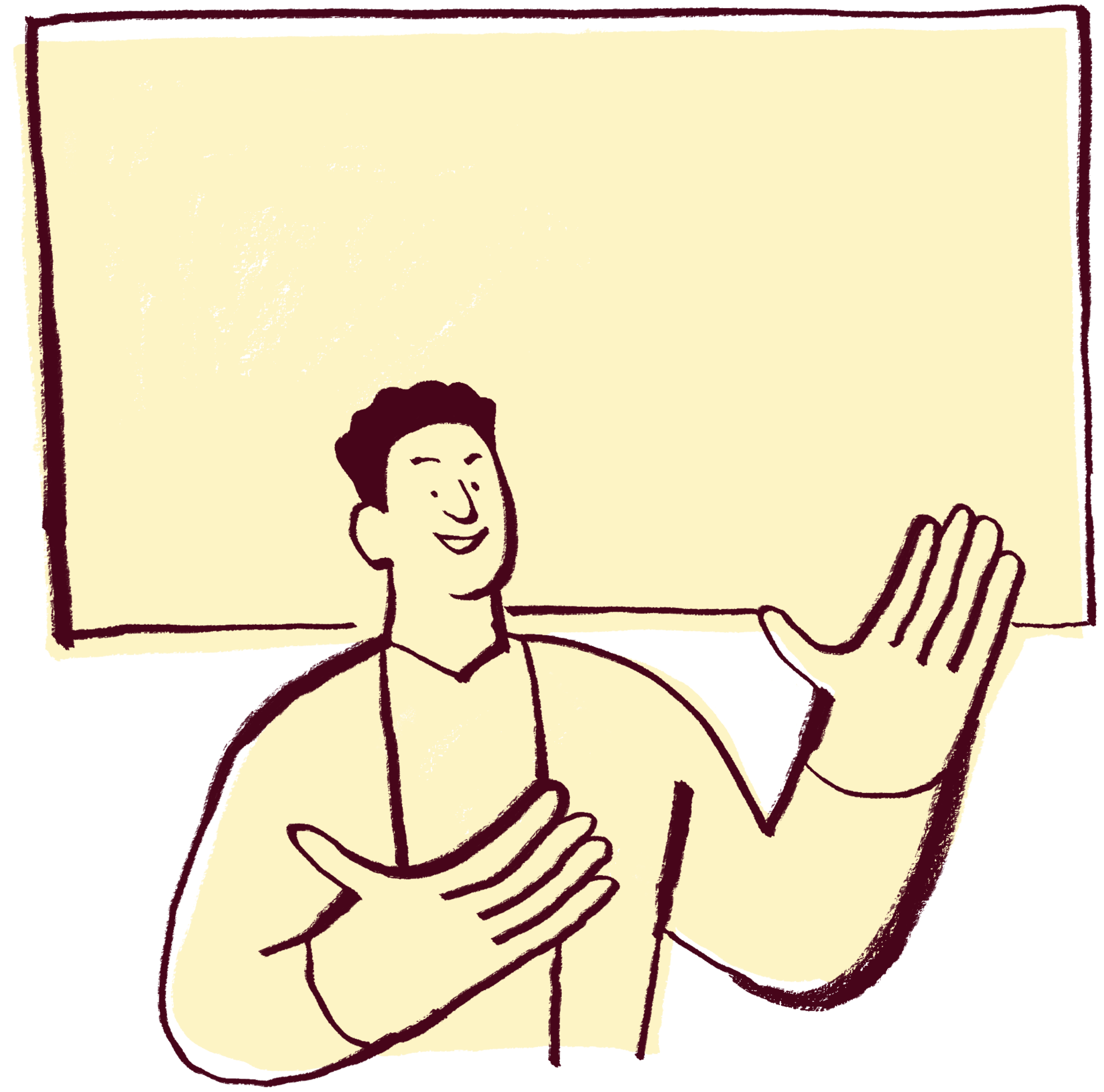 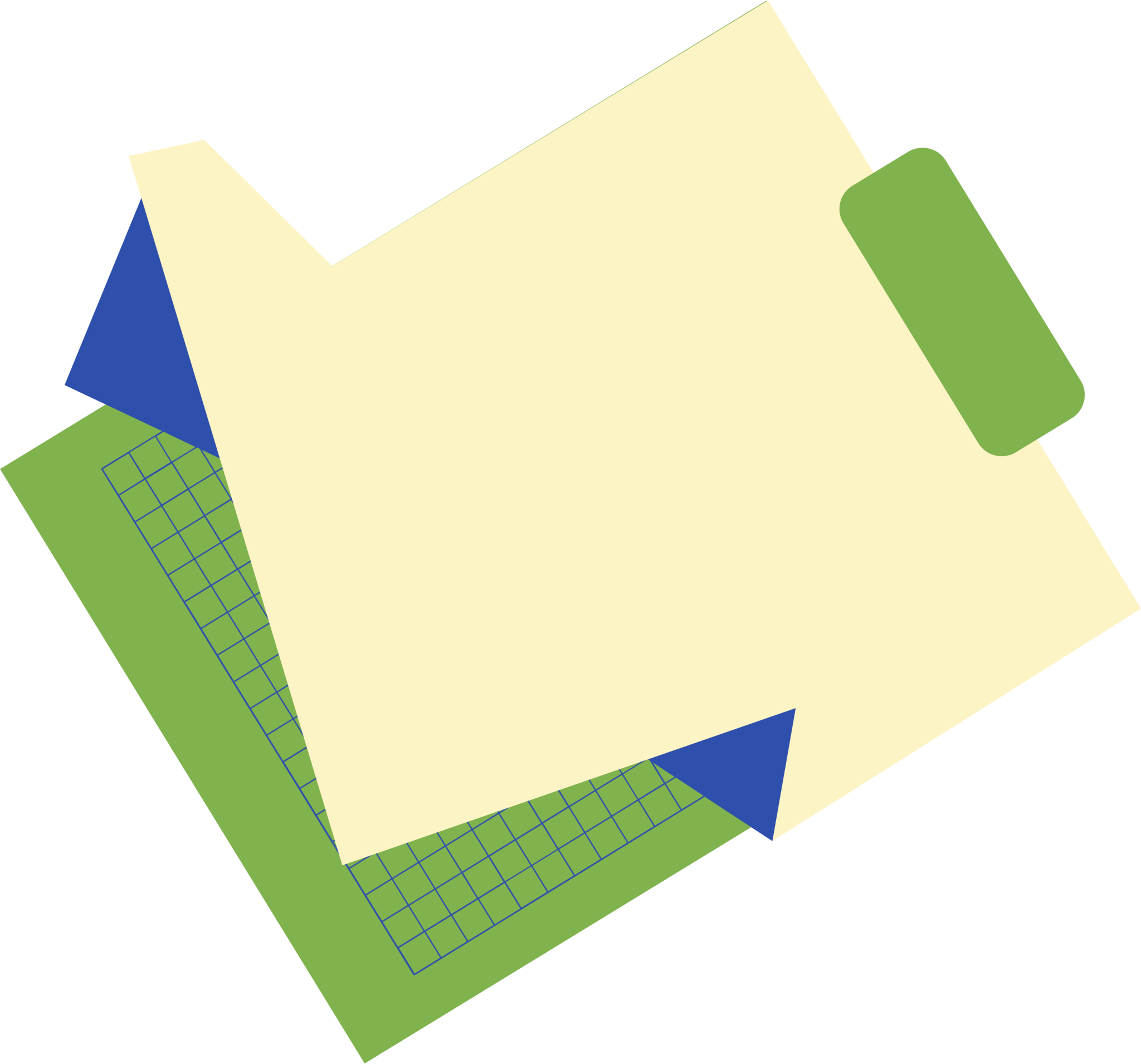 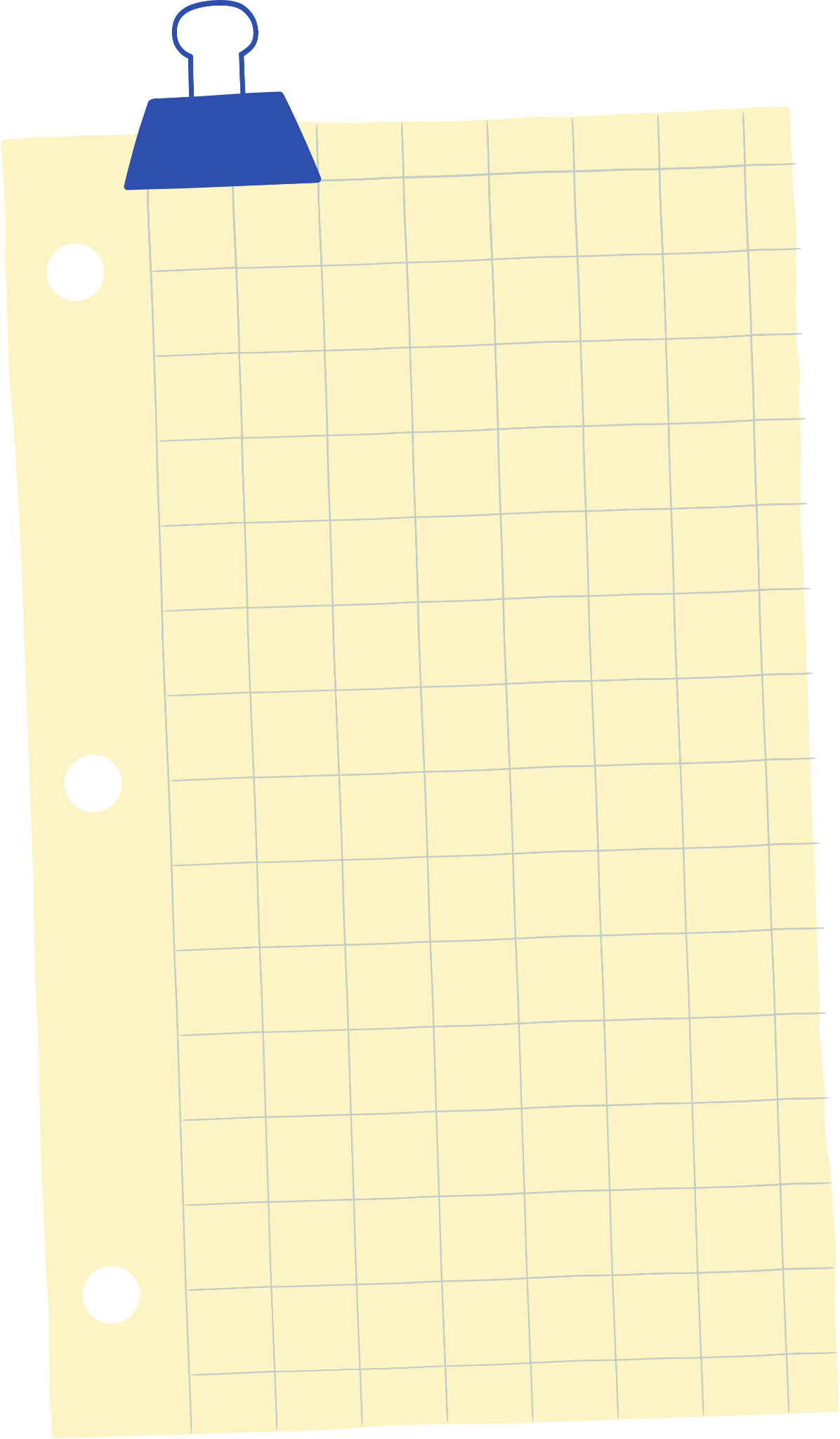 Today’s Agenda
Introduction
Sprint Calendar
Completed Work
Backlog Items
Sprint Challenges and Learnings
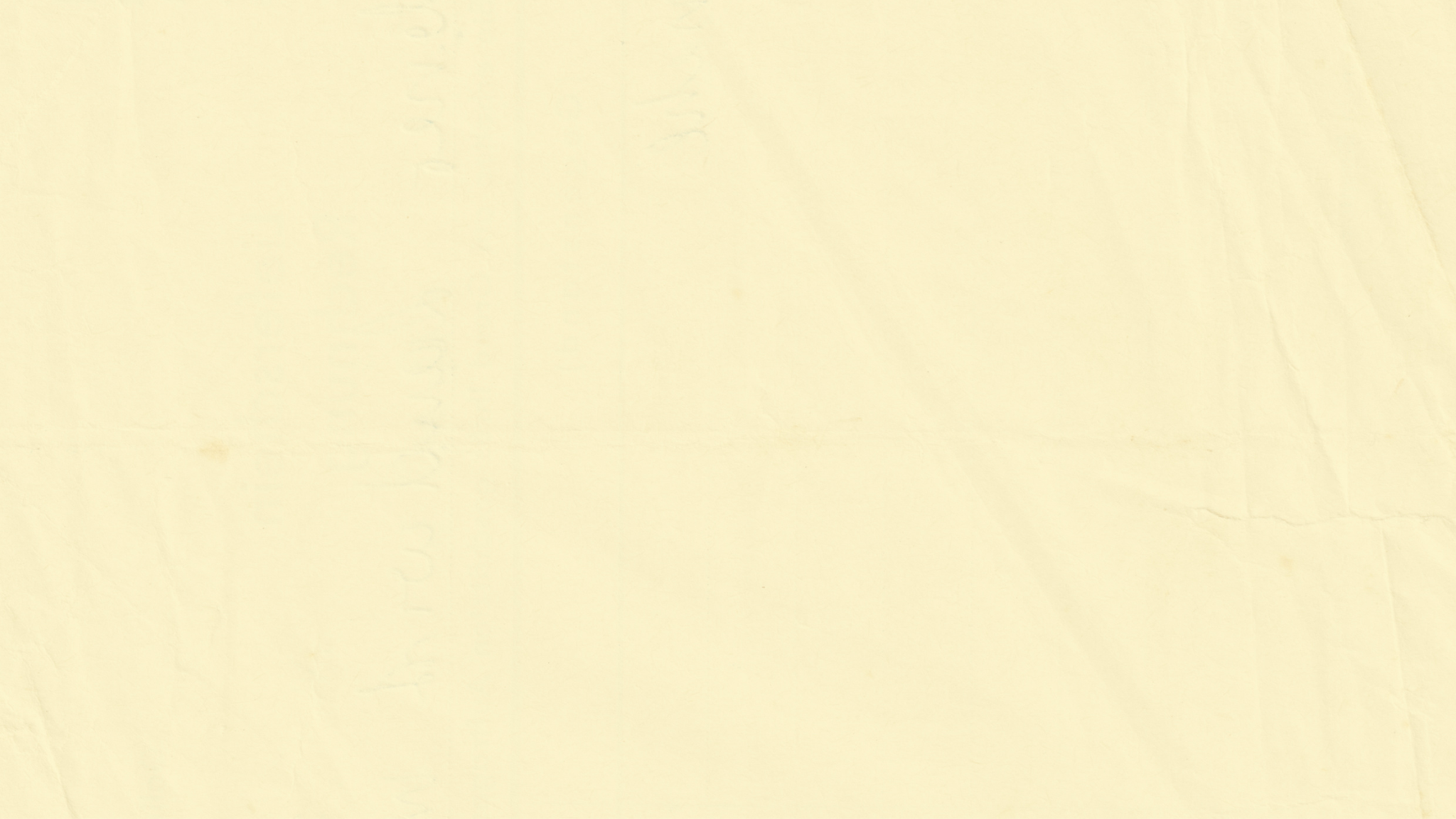 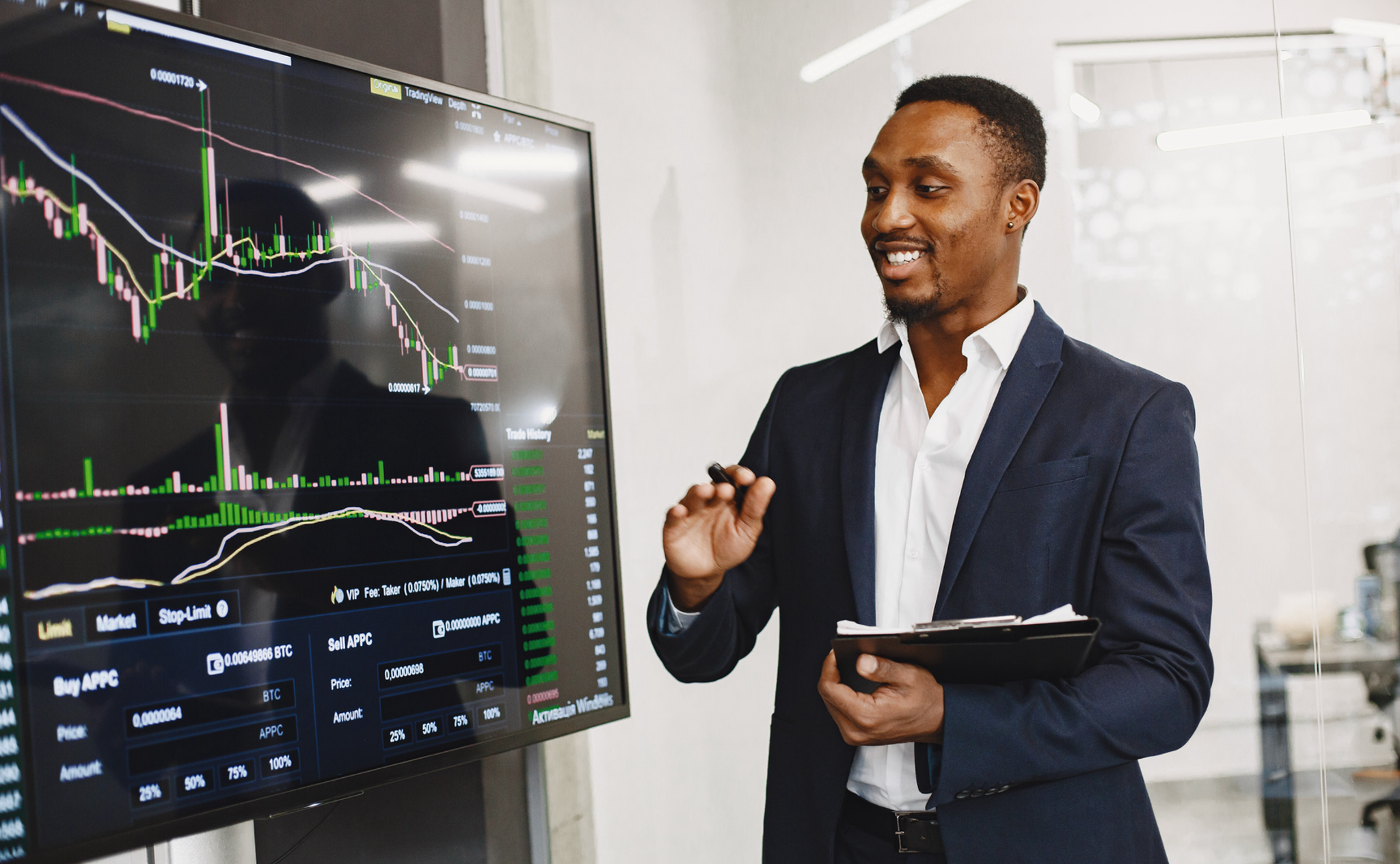 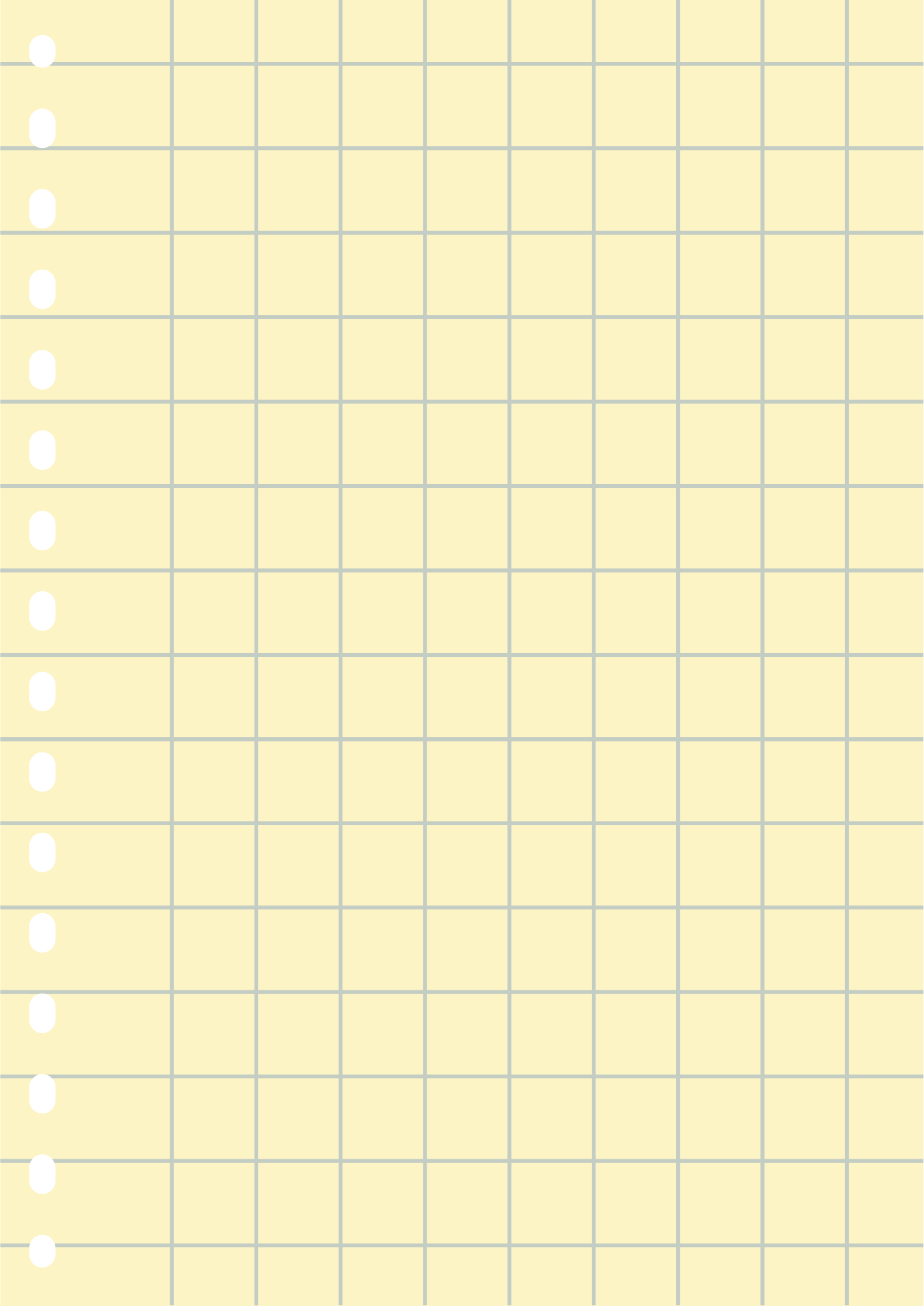 Introduction
Quick Overview
Lorem ipsum dolor sit amet, consectetur adipiscing elit. Sed do eiusmod tempor incididunt ut labore et dolore magna aliqua. Ut enim ad minim.

Quis nostrud exercitation ullamco laboris nisi ut aliquip ex ea commodo consequat. Duis aute irure dolor in reprehenderit in voluptate velit esse cillum dolore eu fugiat nulla pariatur. Excepteur sint occaecat cupidatat non proident, sunt in culpa qui officia deserunt mollit anim id est laborum.
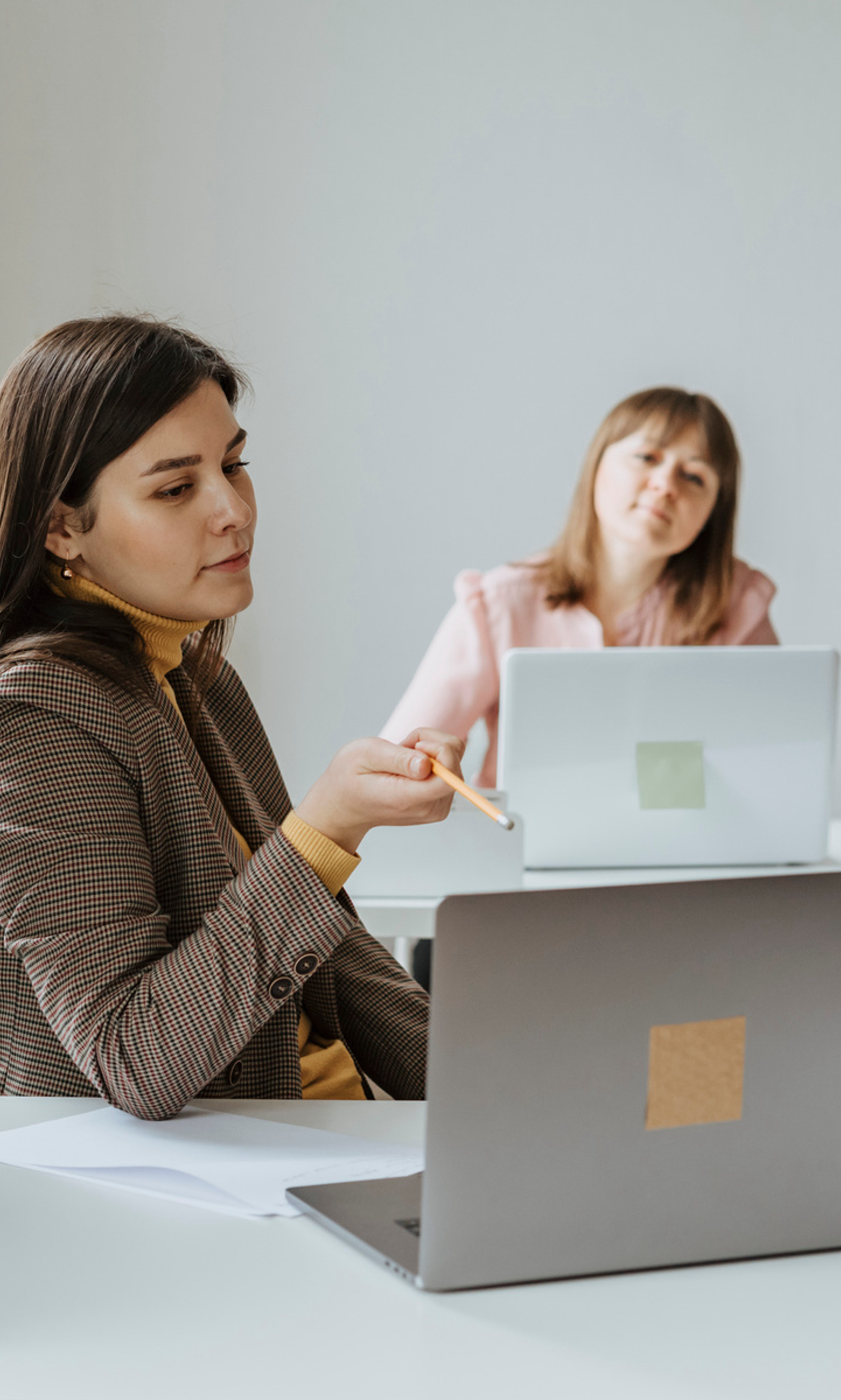 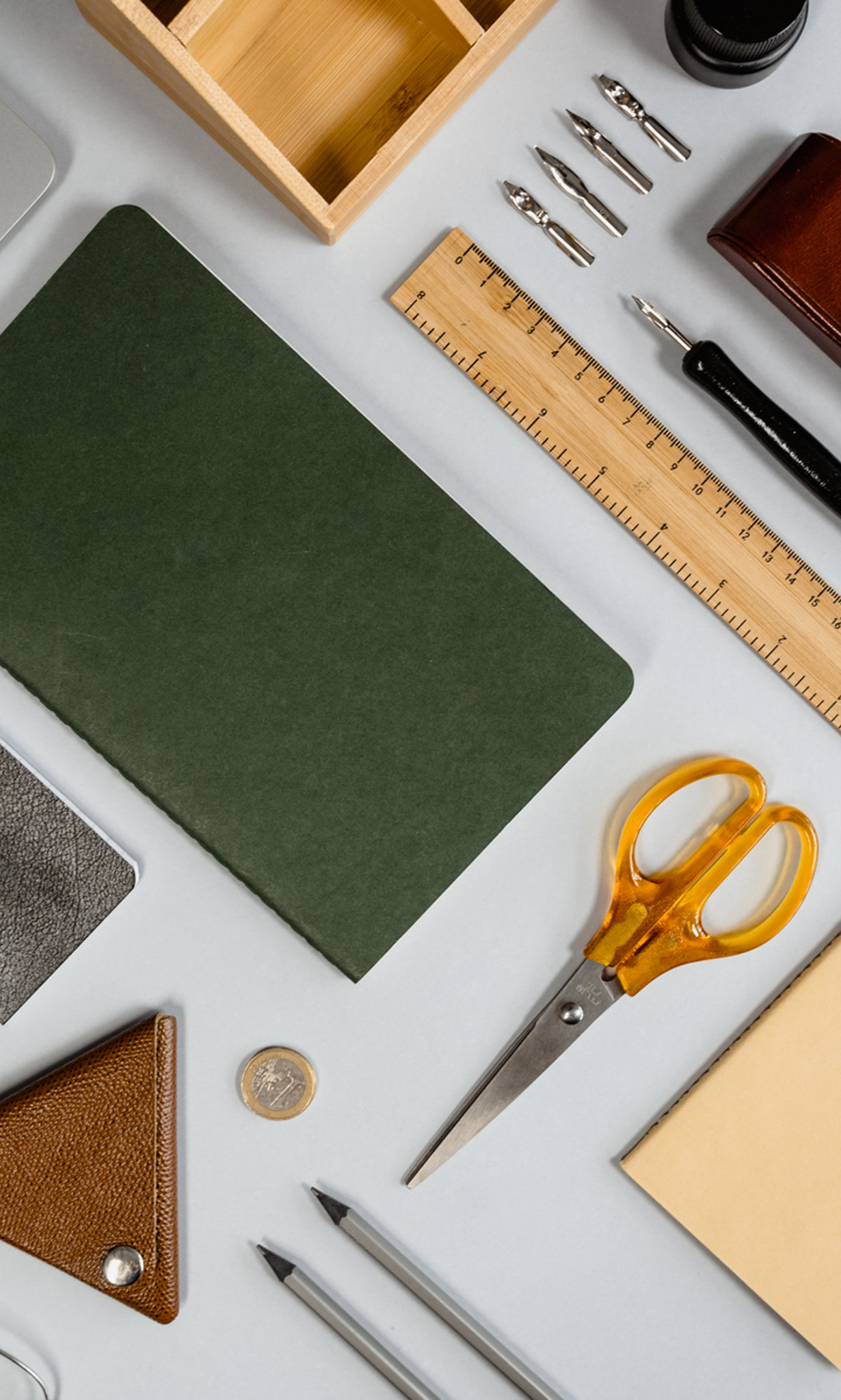 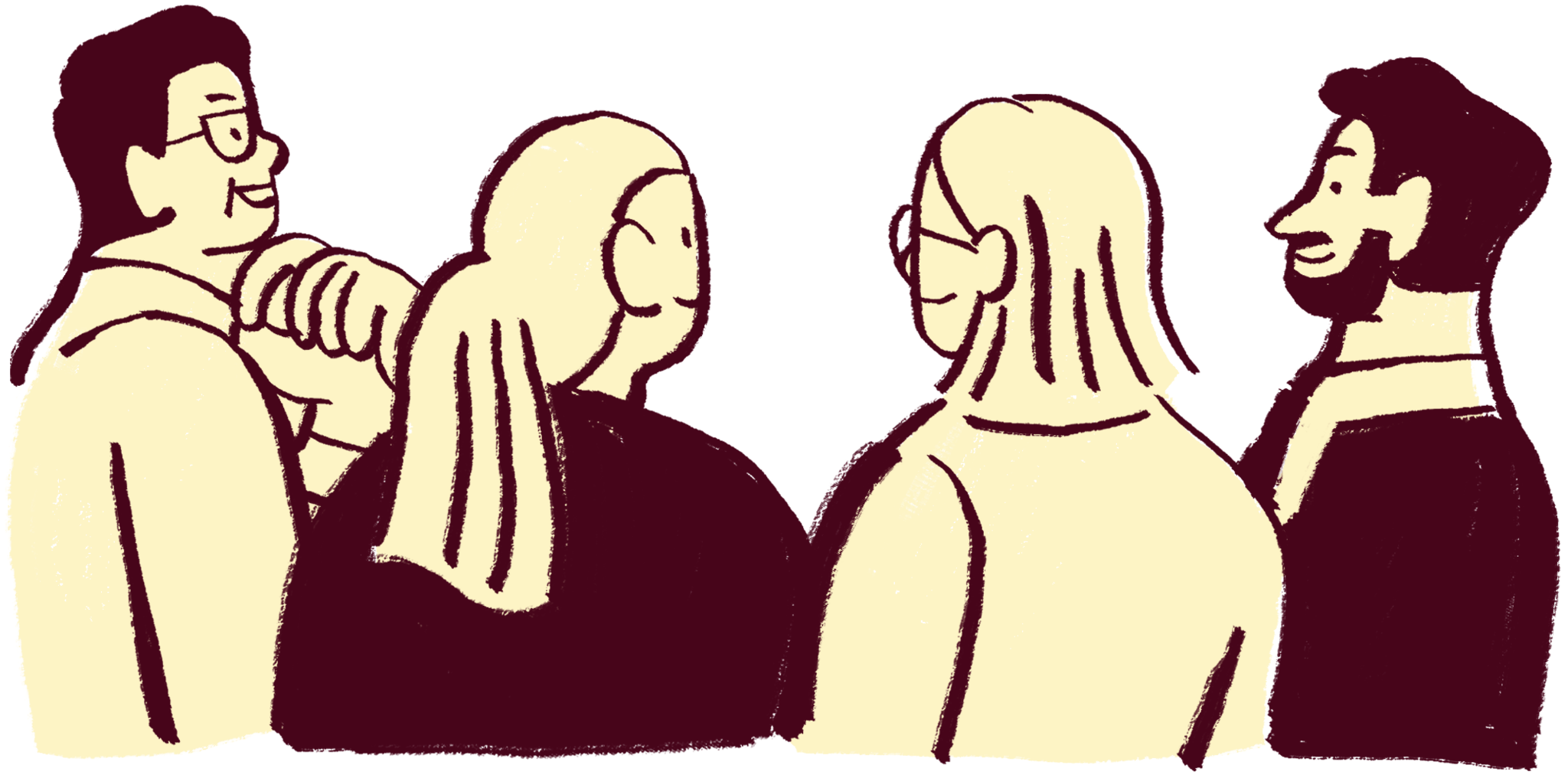 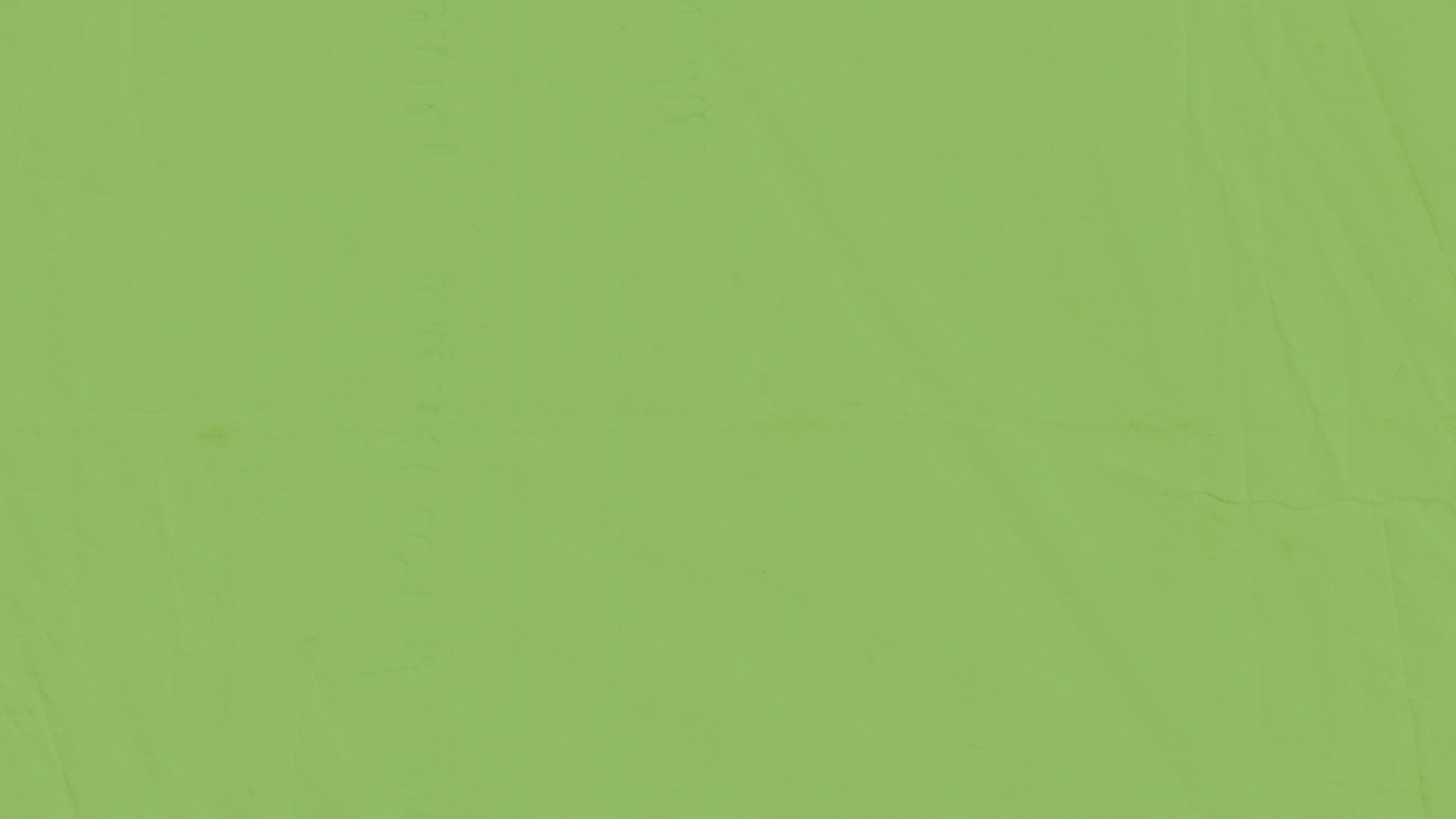 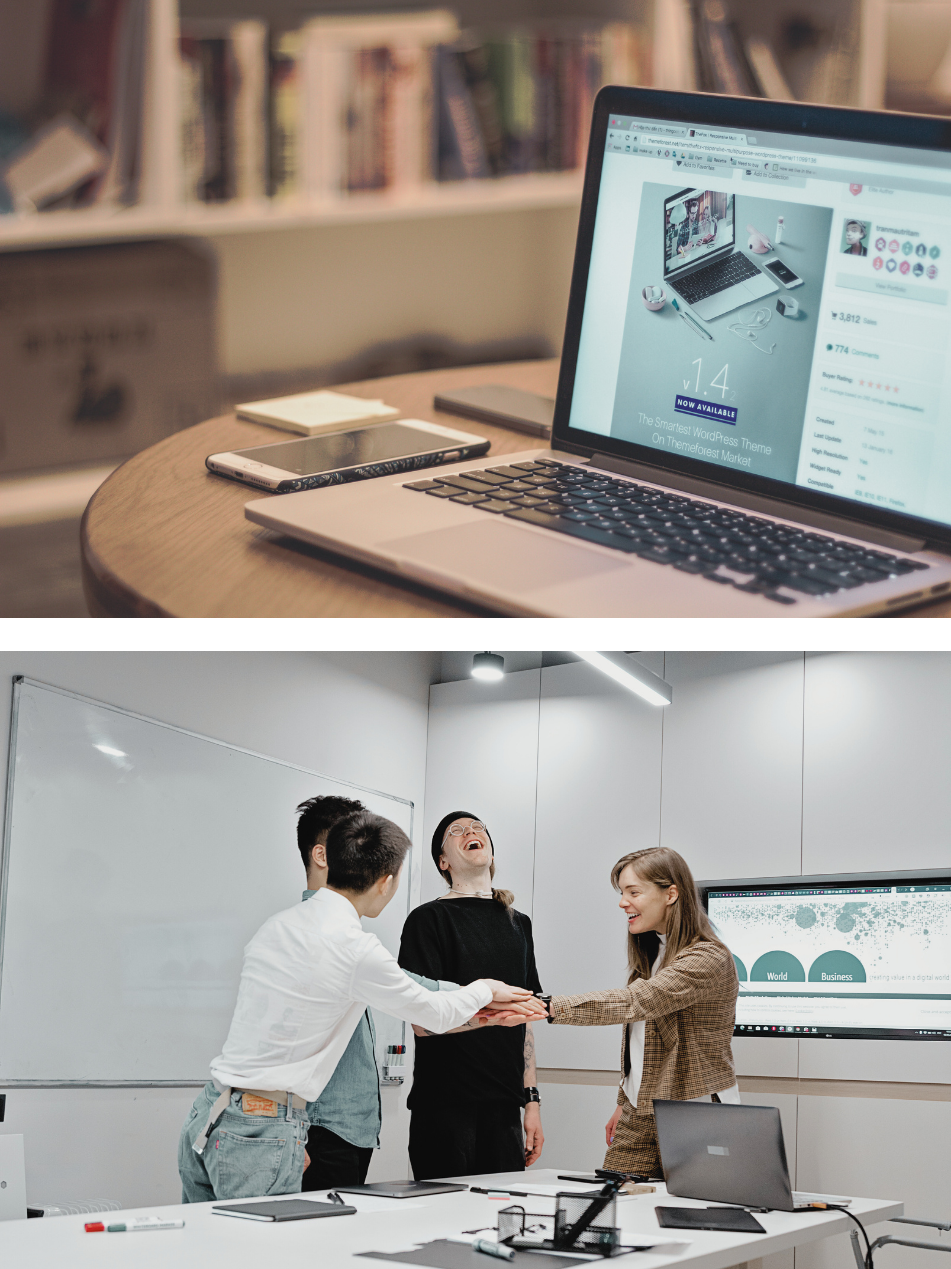 Completed Work
Highlight any key achievements or breakthroughs in the sprint.
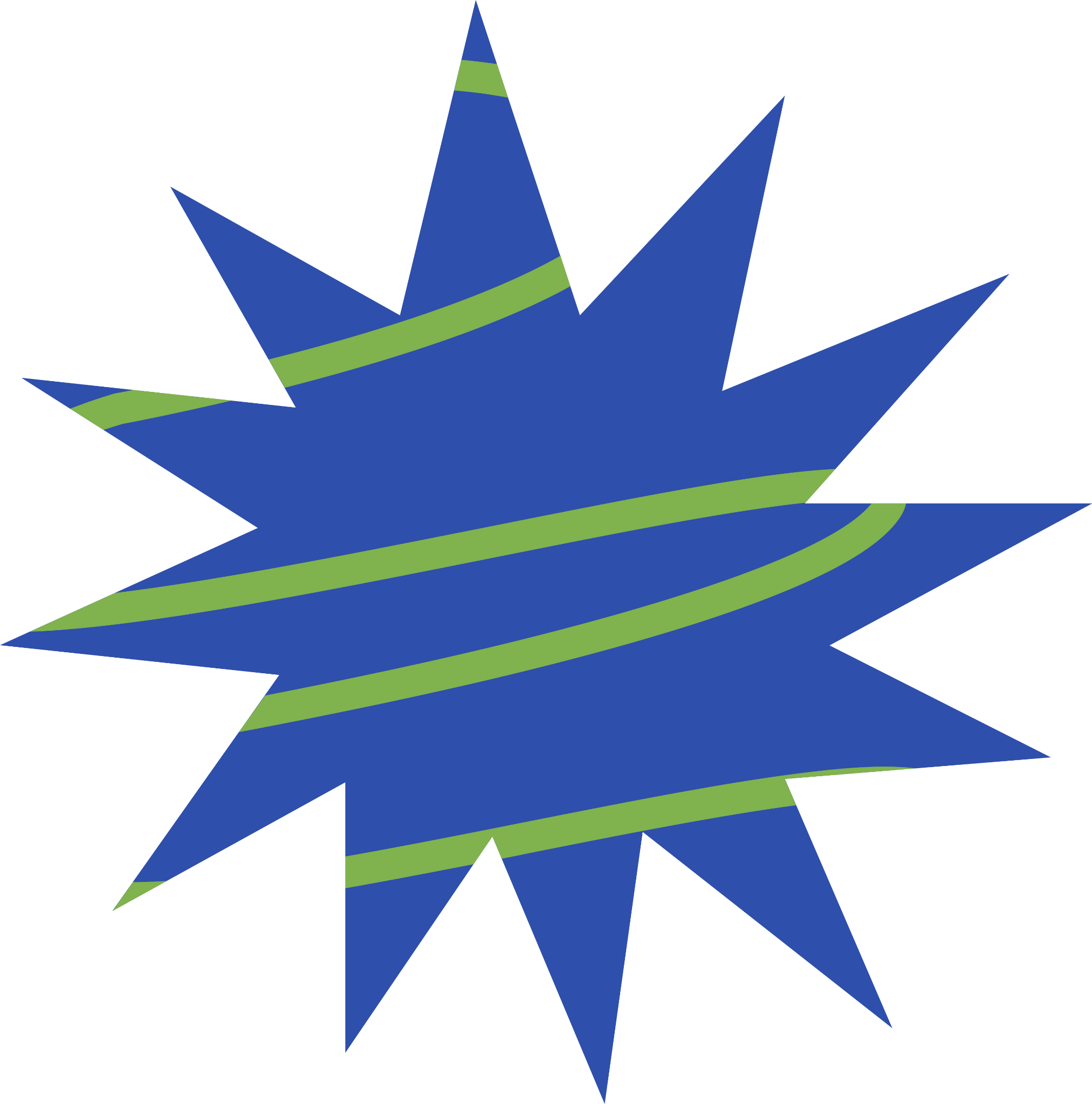 01
Consectetur adipiscing elit. Sed do eiusmod tempor incididunt ut labore et dolore magna aliqua.
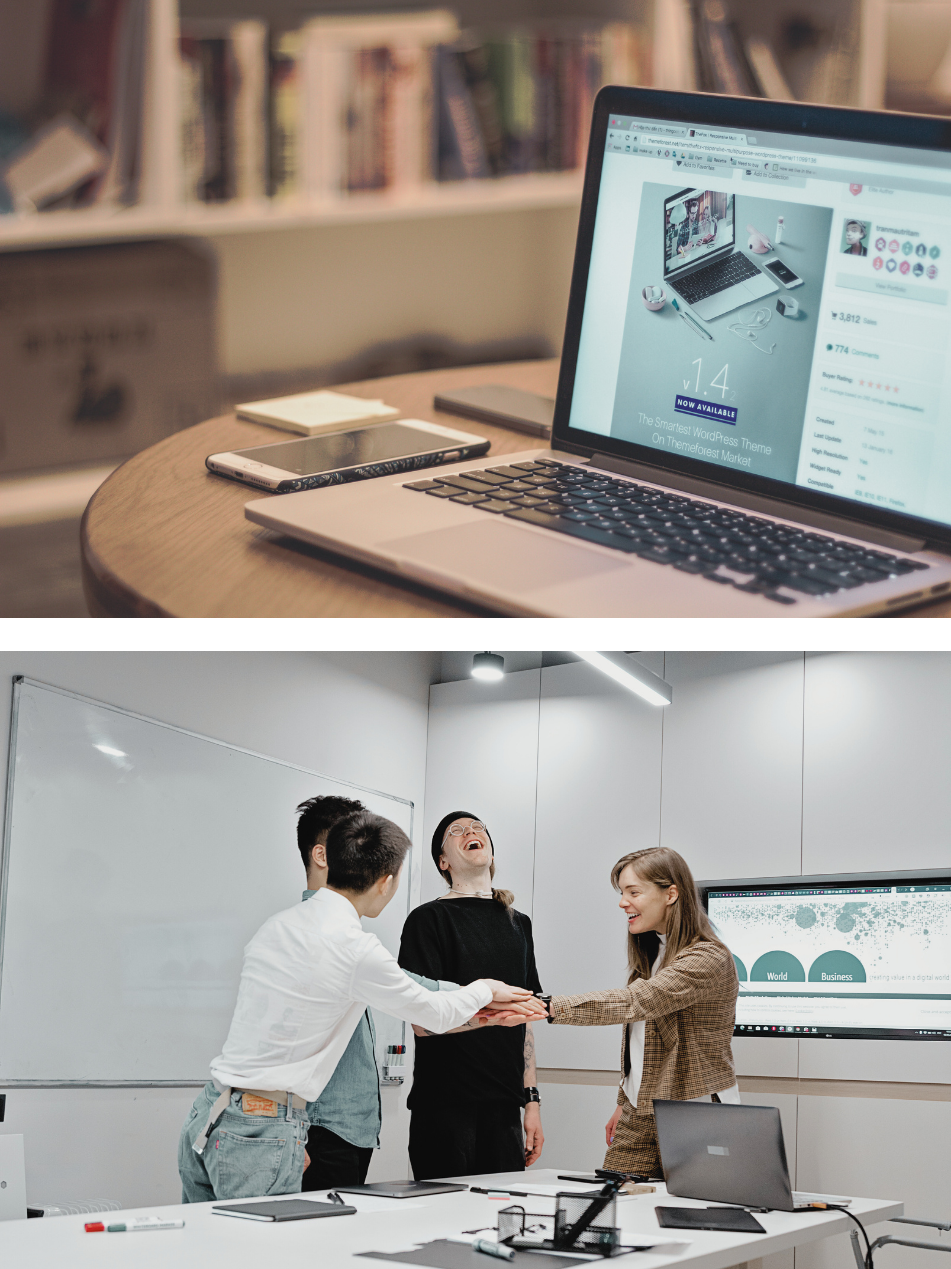 02
Lorem ipsum dolor sit amet, consectetur adipiscing elit. Sed do eiusmod tempor incididunt ut labore et.
03
Lorem ipsum dolor sit amet, consectetur adipiscing elit. Sed do eiusmod tempor incididunt ut labore et dolore magna aliqua. Ut enim ad minim.
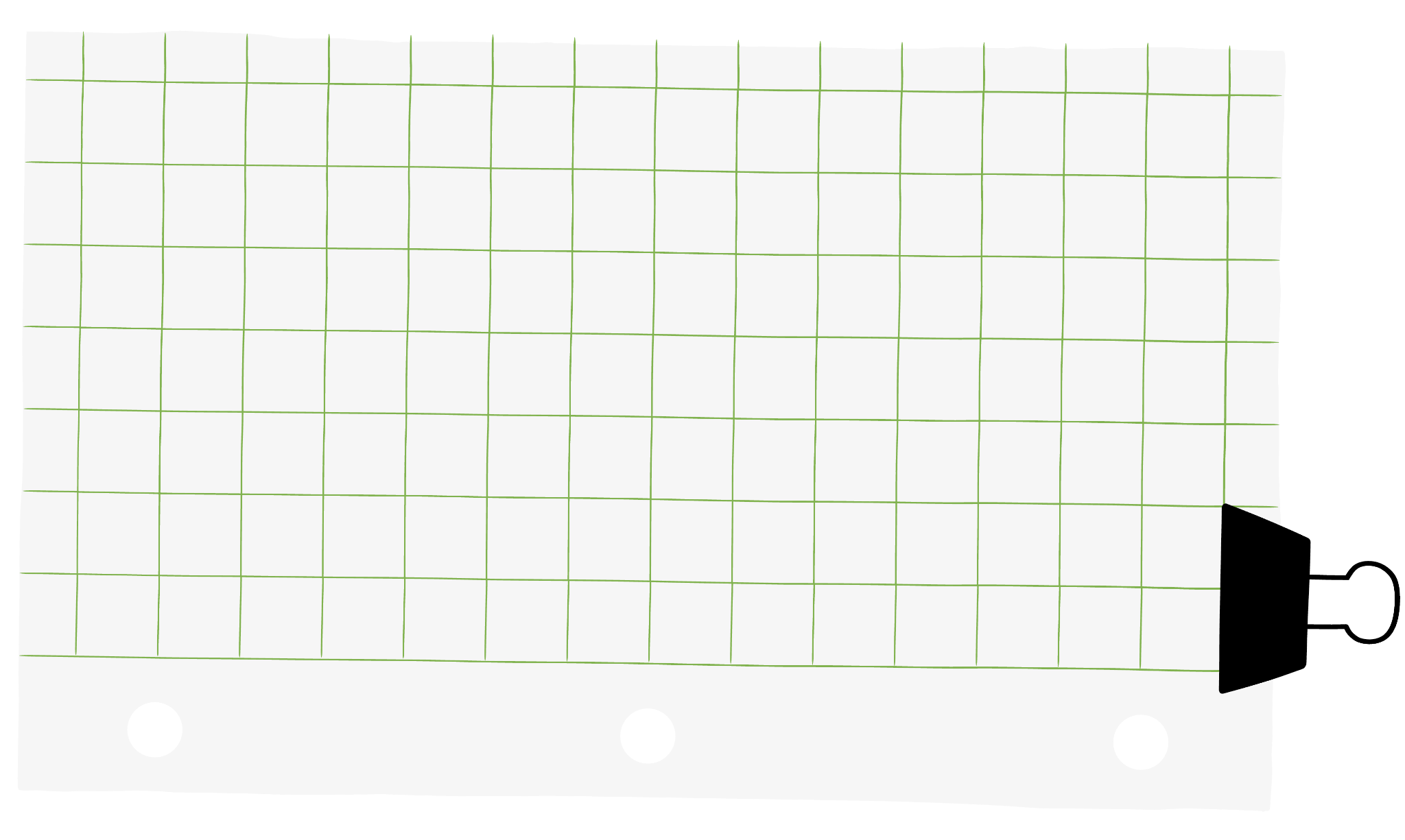 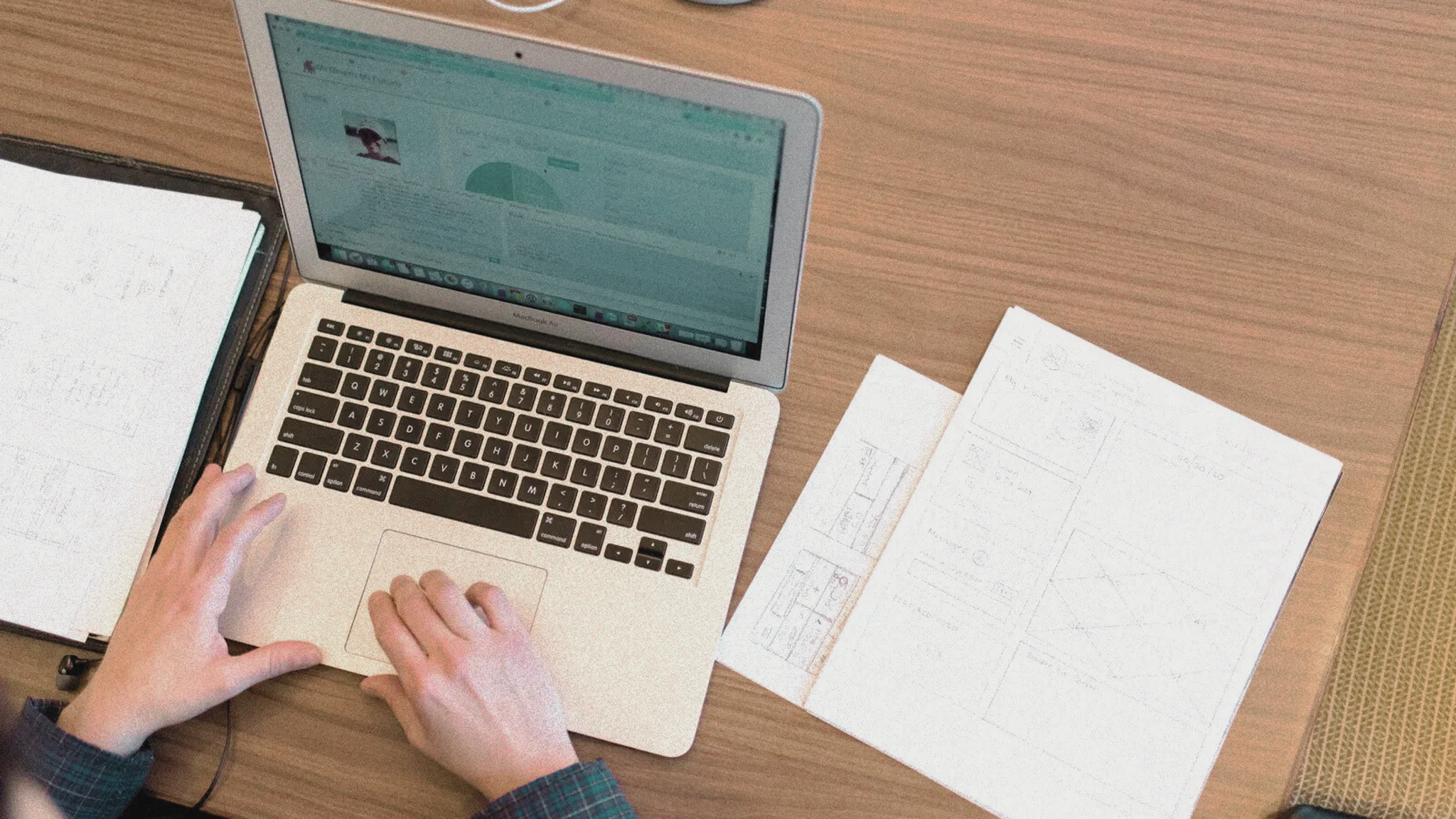 Goals Recap
Week 6
This layout is used to emphasize transitions in between parts of your presentation.
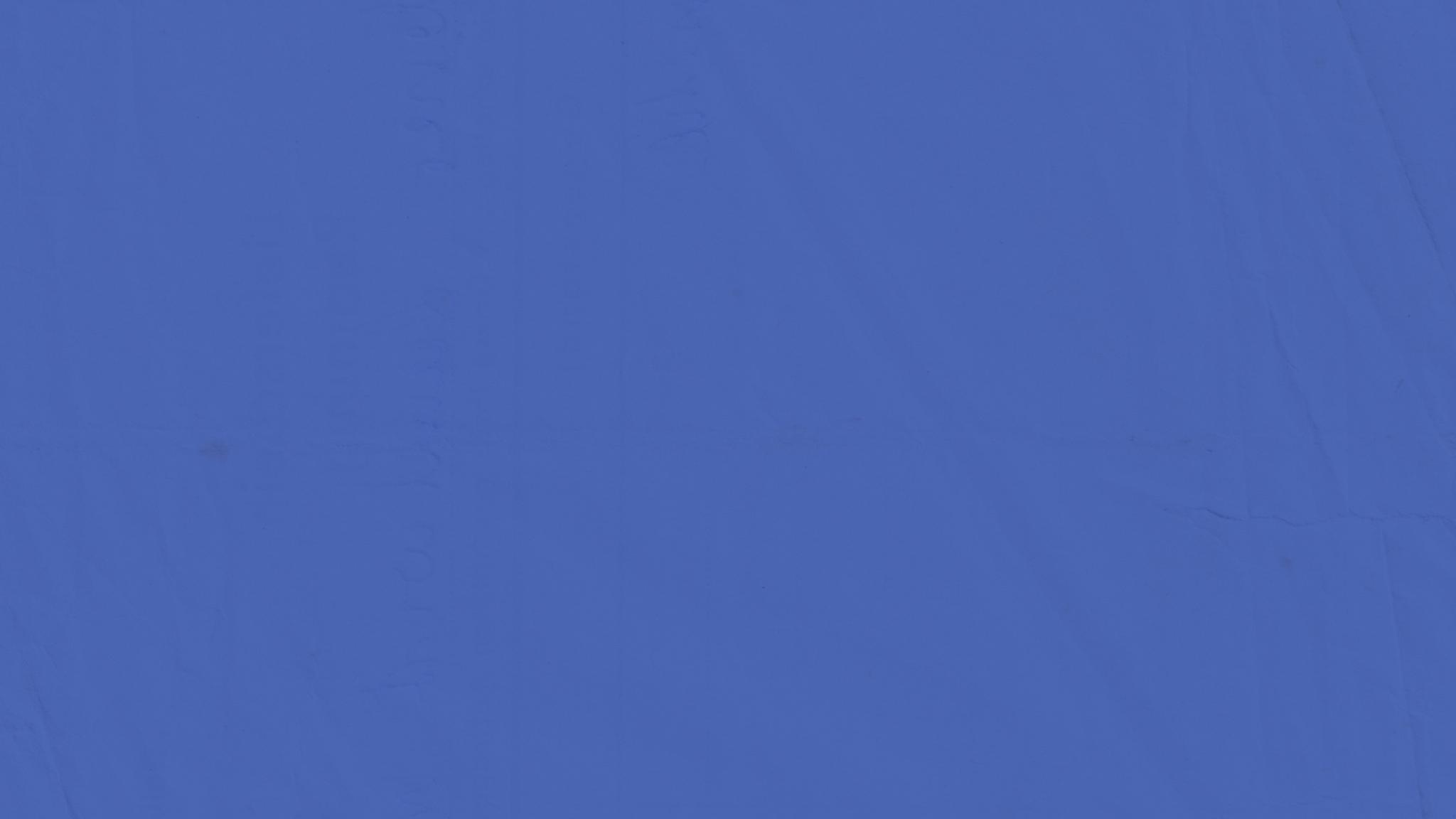 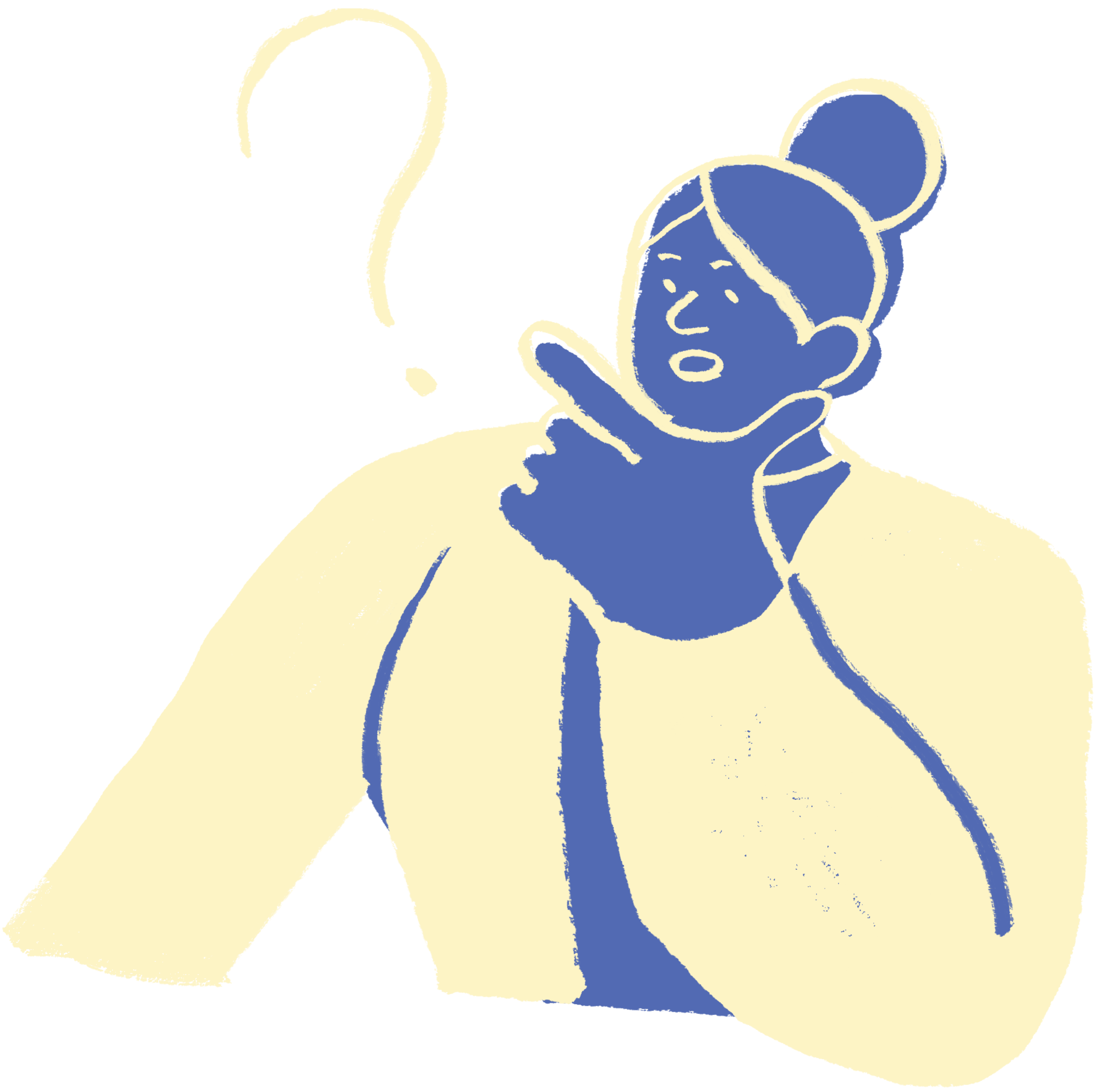 Goals Recap
What are we trying to achieve?
Goal 1
Goal 2
Goal 3
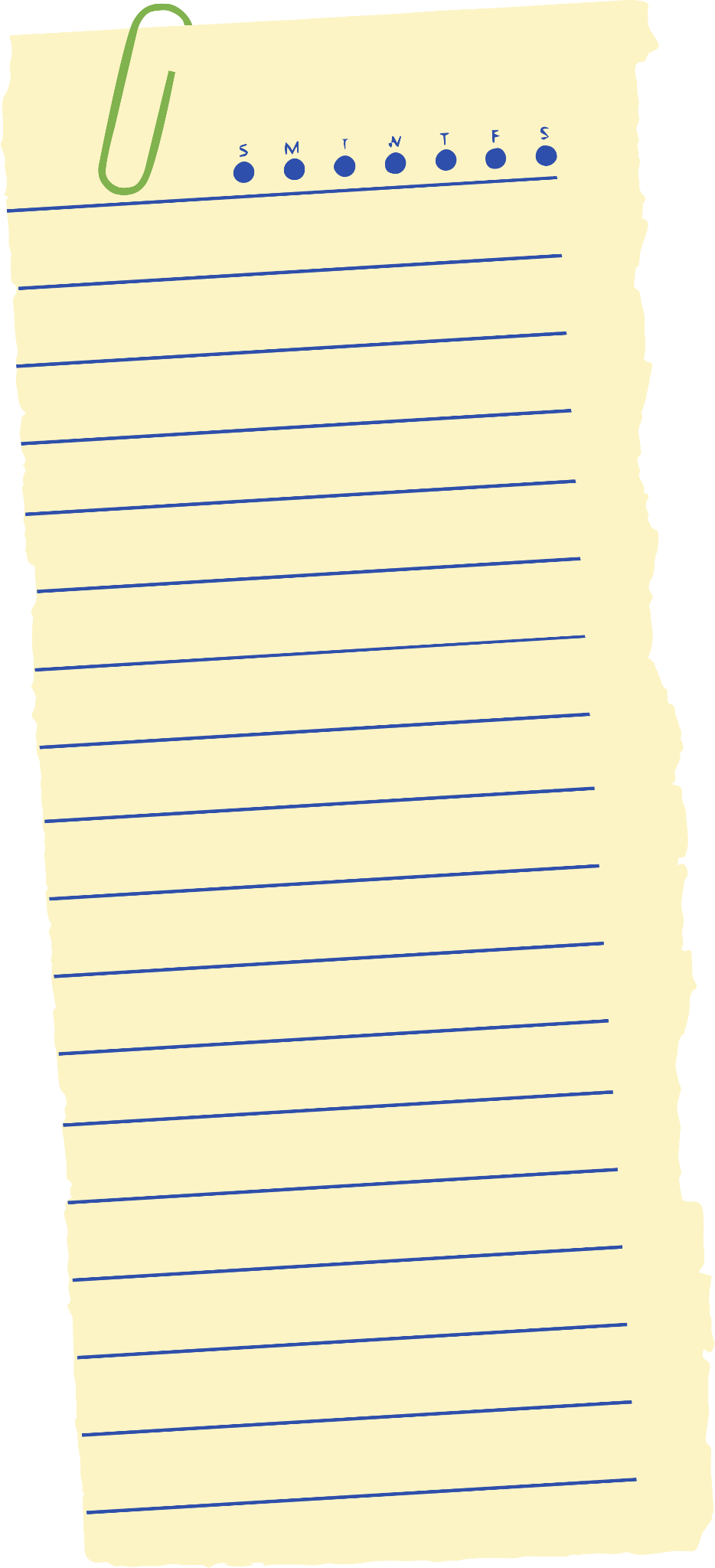 Lorem ipsum dolor sit amet, consectetur adipiscing elit. Sed do eiusmod tempor incididunt ut labore et dolore magna aliqua. Ut enim ad minim.
Lorem ipsum dolor sit amet, consectetur adipiscing elit. Sed do eiusmod tempor incididunt ut labore et dolore magna aliqua. Ut enim ad minim.
Lorem ipsum dolor sit amet, consectetur adipiscing elit. Sed do eiusmod tempor incididunt ut labore et dolore magna aliqua. Ut enim ad minim.
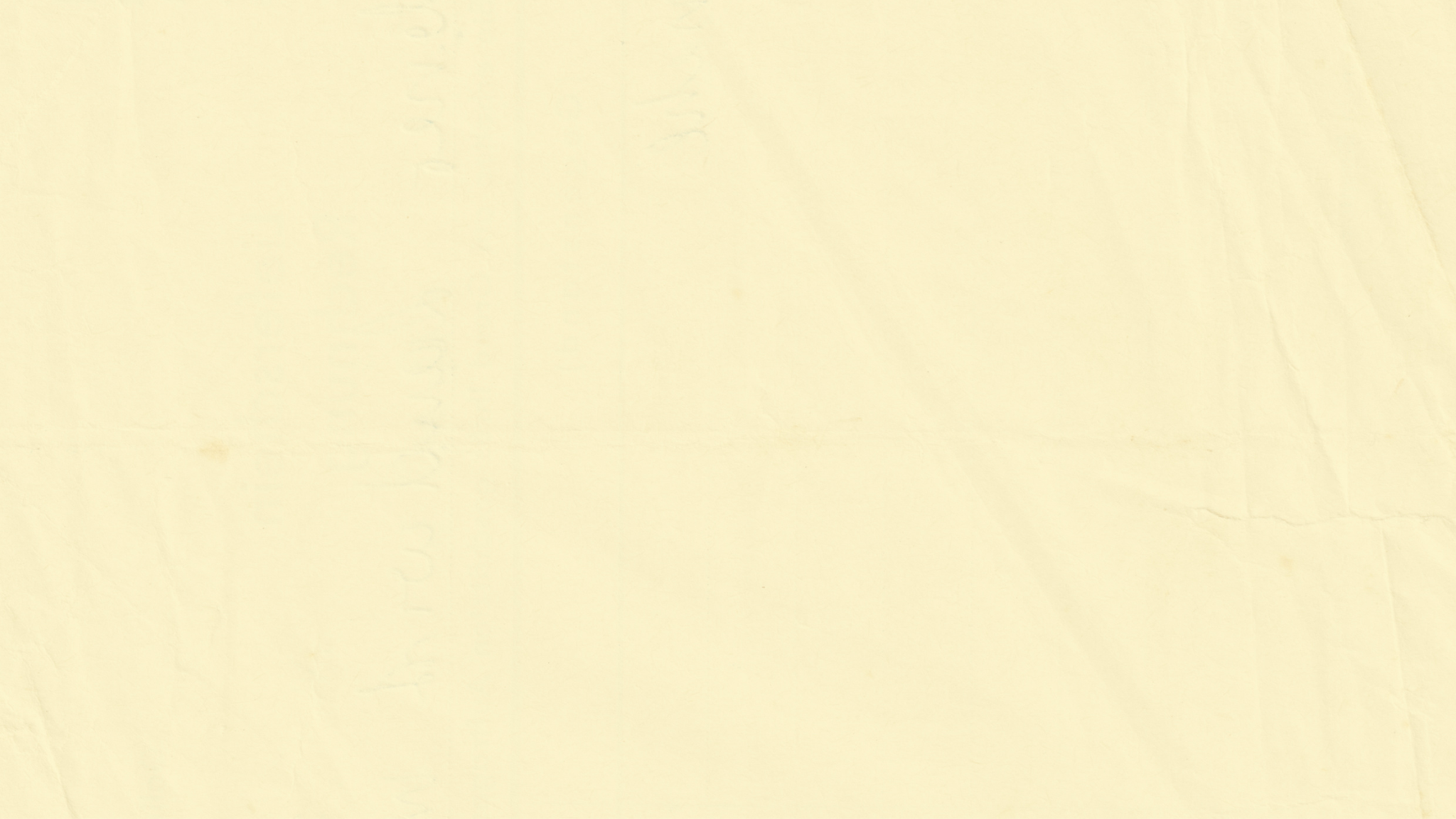 Roles and Responsibilities
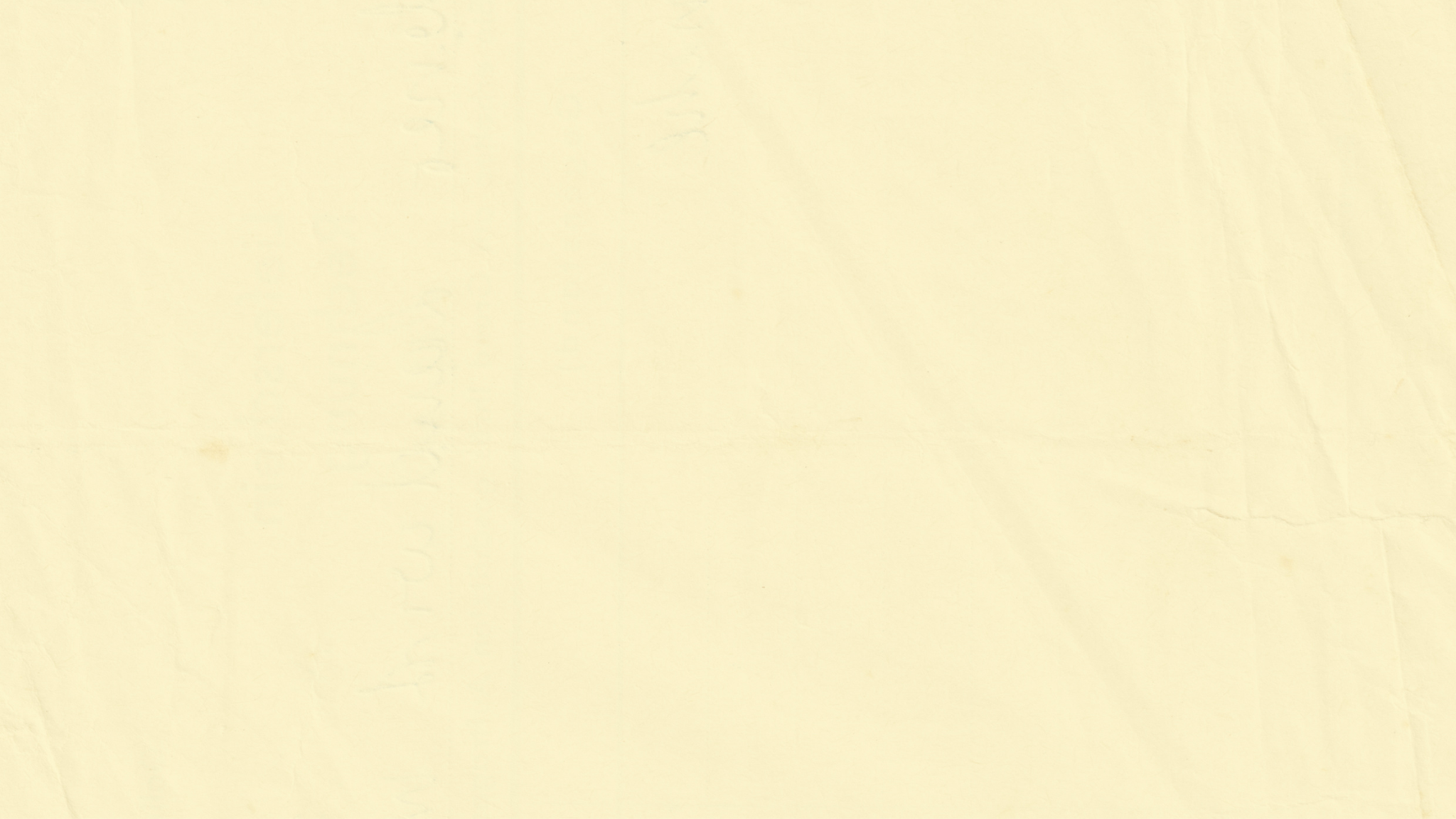 Sprint Calendar
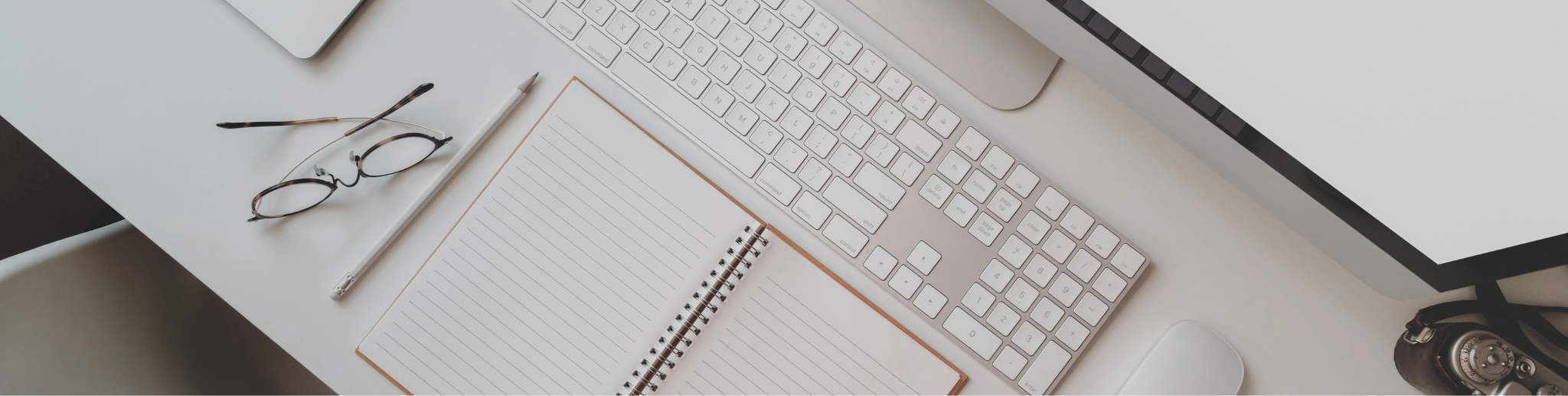 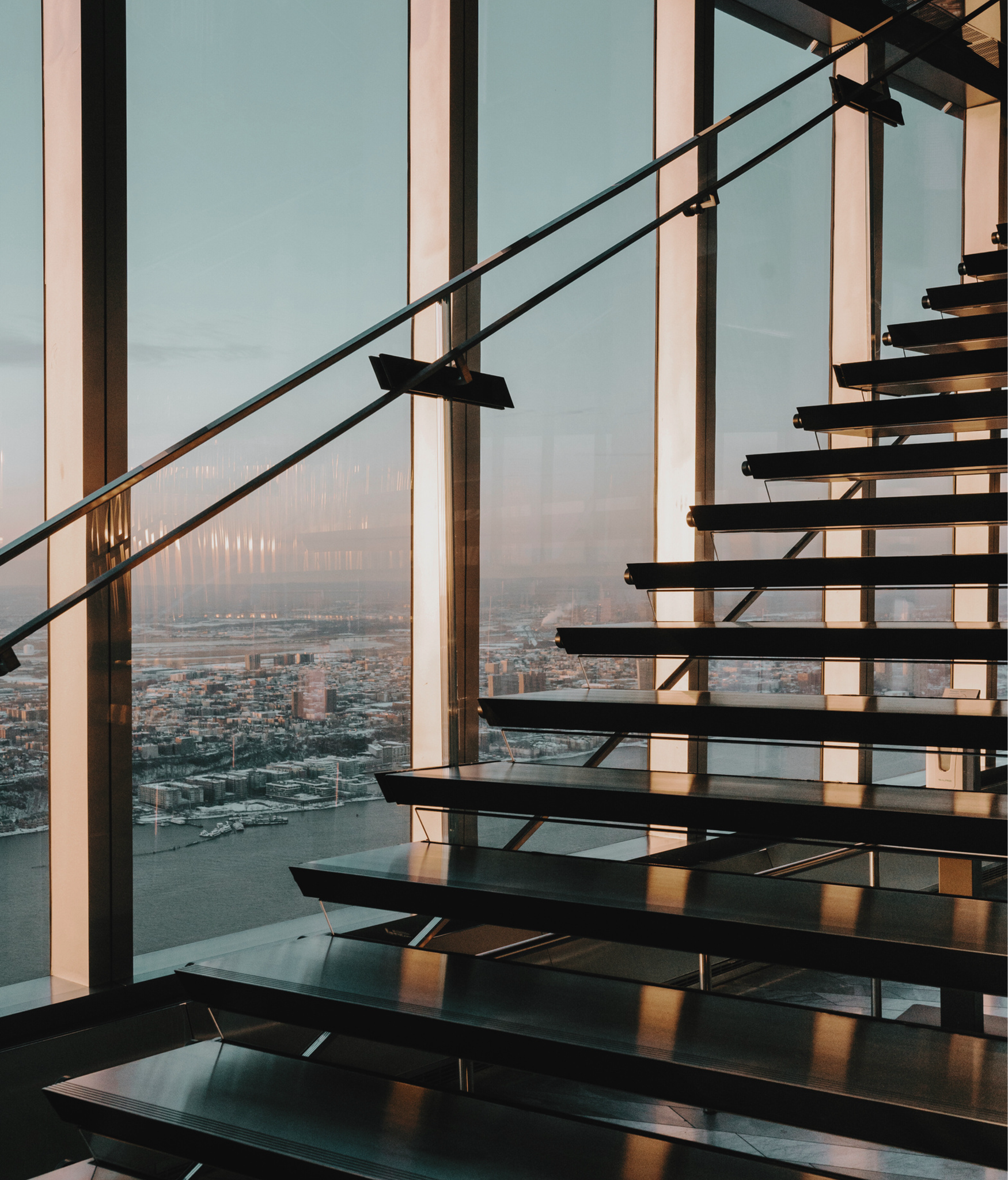 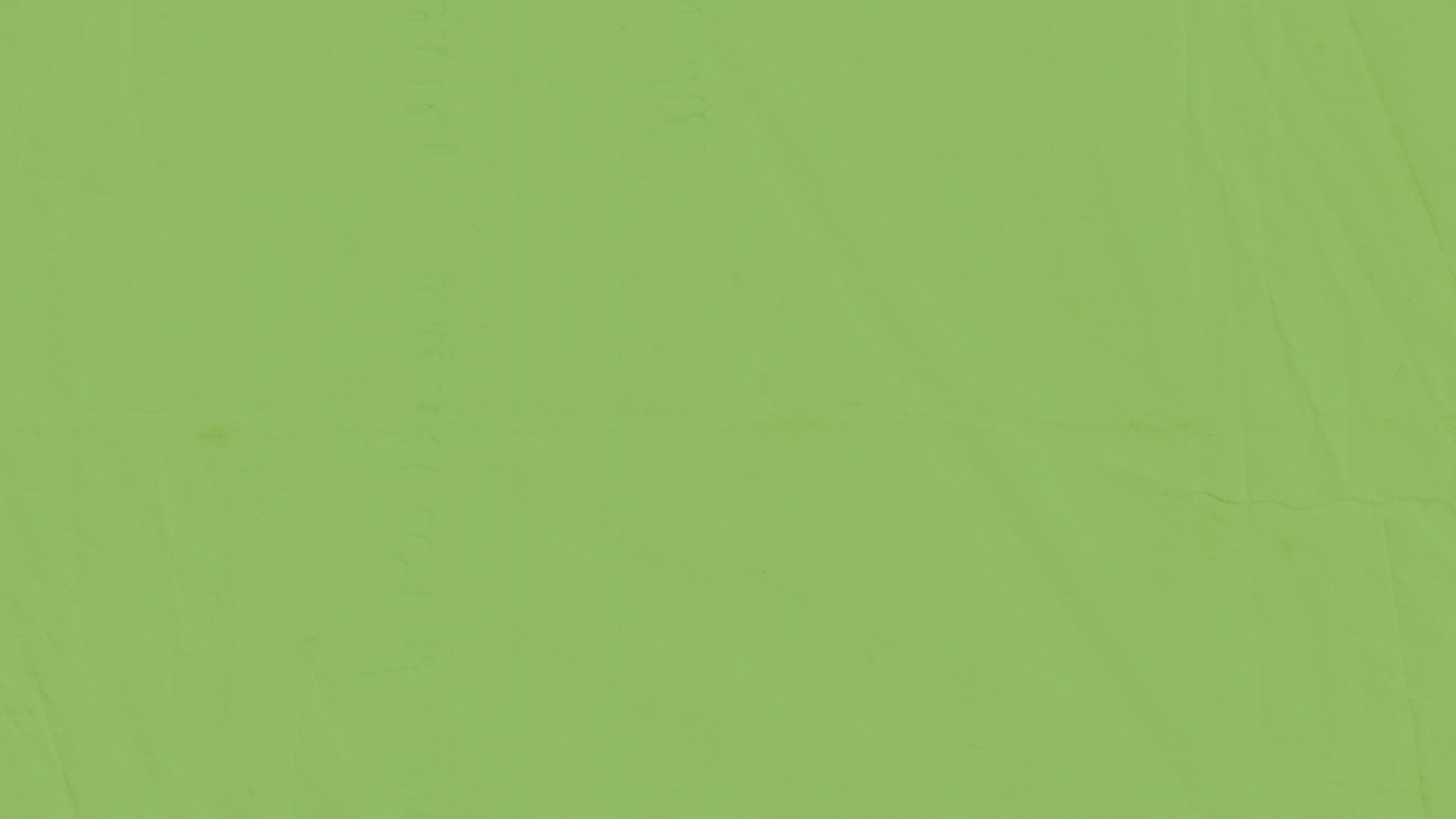 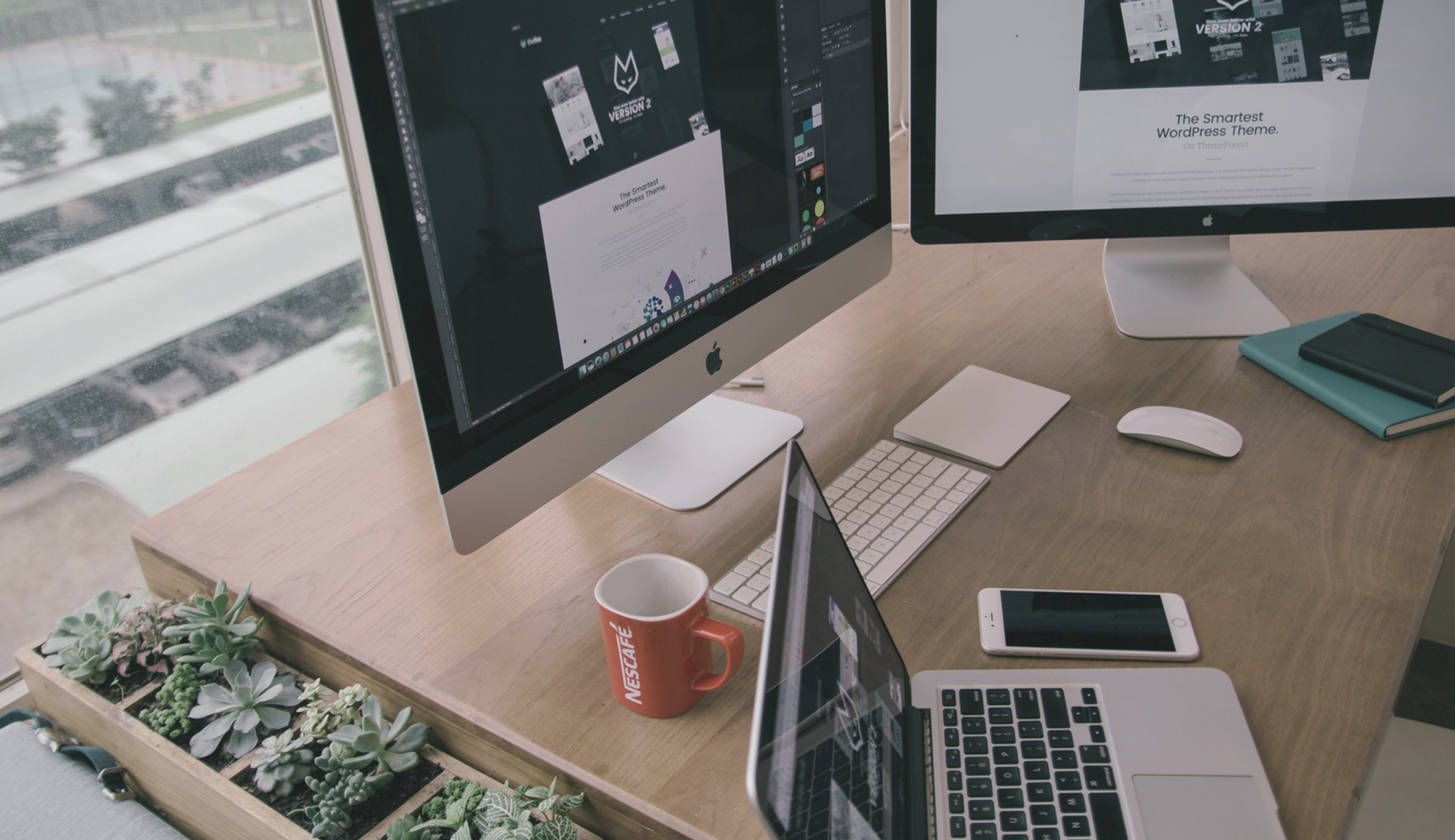 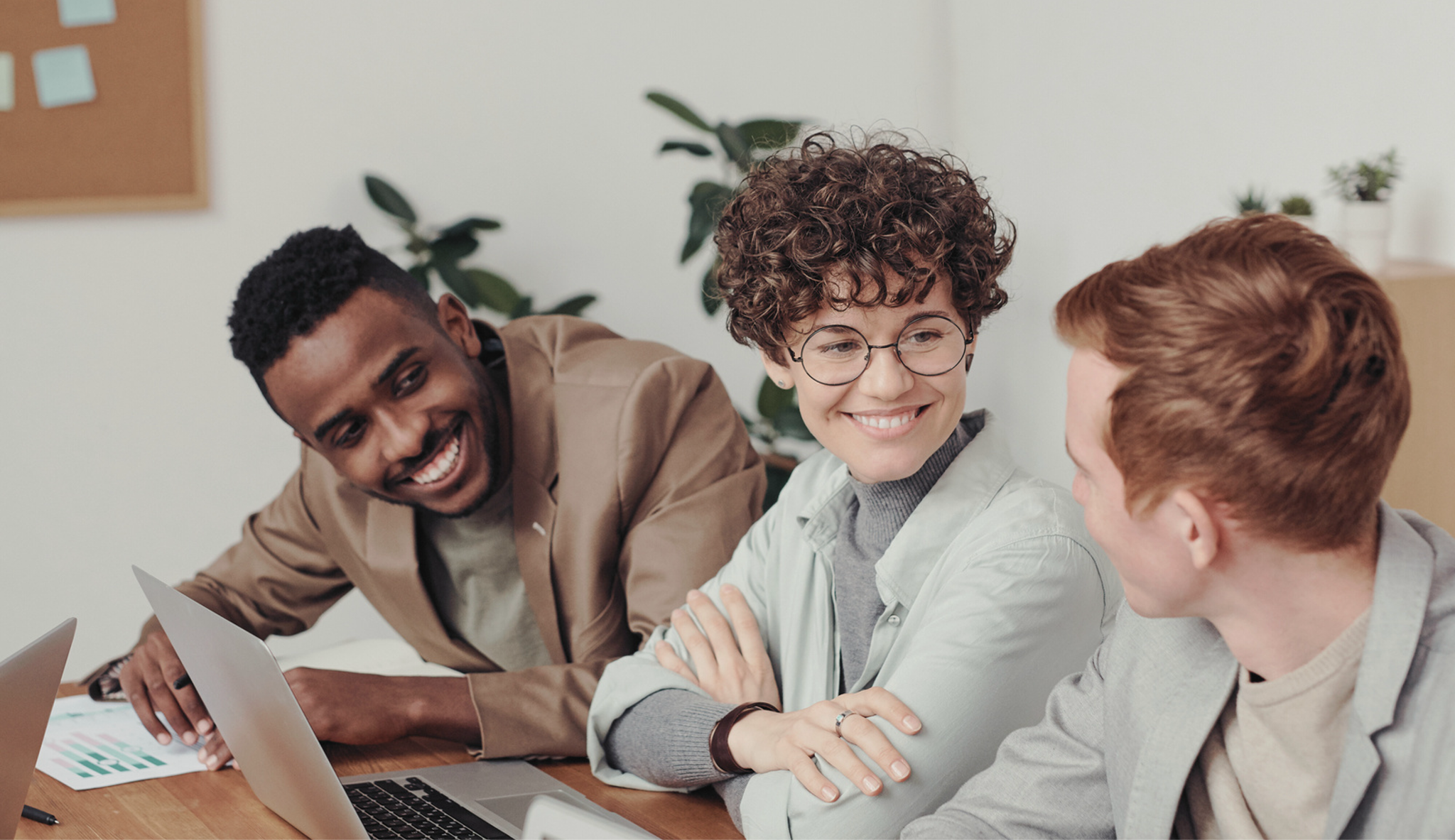 Gallery Image
What can you say about your projects? Share it here!
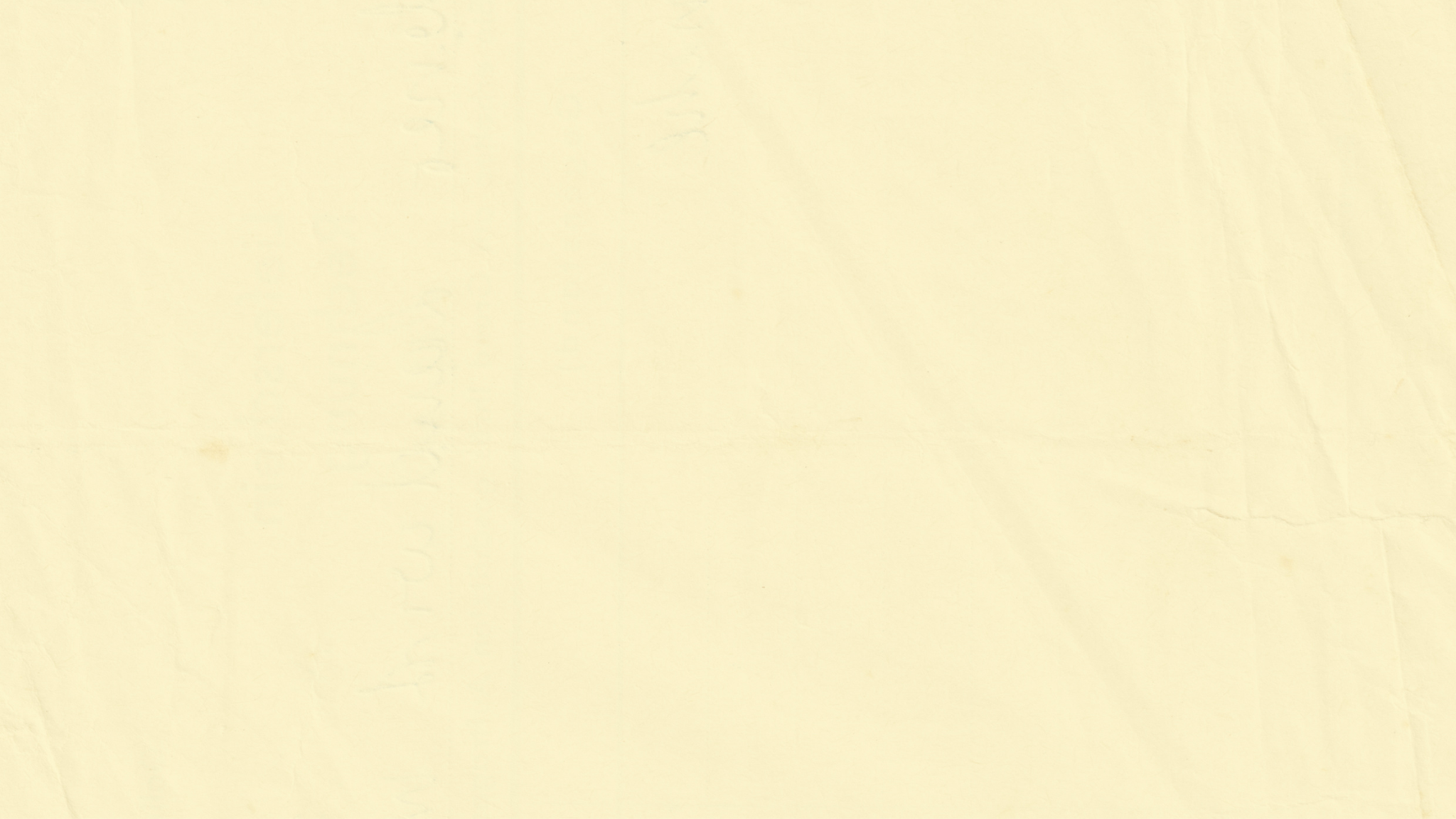 Backlog Items
Notes
Consectetur adipiscing elit. Sed do eiusmod tempor incididunt ut labore et dolore magna aliqua.
01
Consectetur adipiscing elit. Sed do eiusmod tempor incididunt ut labore et dolore magna aliqua. Quis nostrud exercitation ullam.
Lorem ipsum dolor sit amet, consectetur adipiscing elit. Sed do eiusmod tempor incididunt.
02
Lorem ipsum dolor sit amet, consectetur adipiscing elit. Sed do eiusmod tempor incididunt ut labore et.
03
04
Lorem ipsum dolor sit amet, consectetur adipiscing elit. Sed do eiusmod tempor incididunt ut labore et dolore magna aliqua. Ut enim ad minim.
Lorem ipsum dolor sit amet, consectetur adipiscing elit. Sed do eiusmod tempor incididunt ut labore et dolore magna aliqua. Ut enim ad minim.
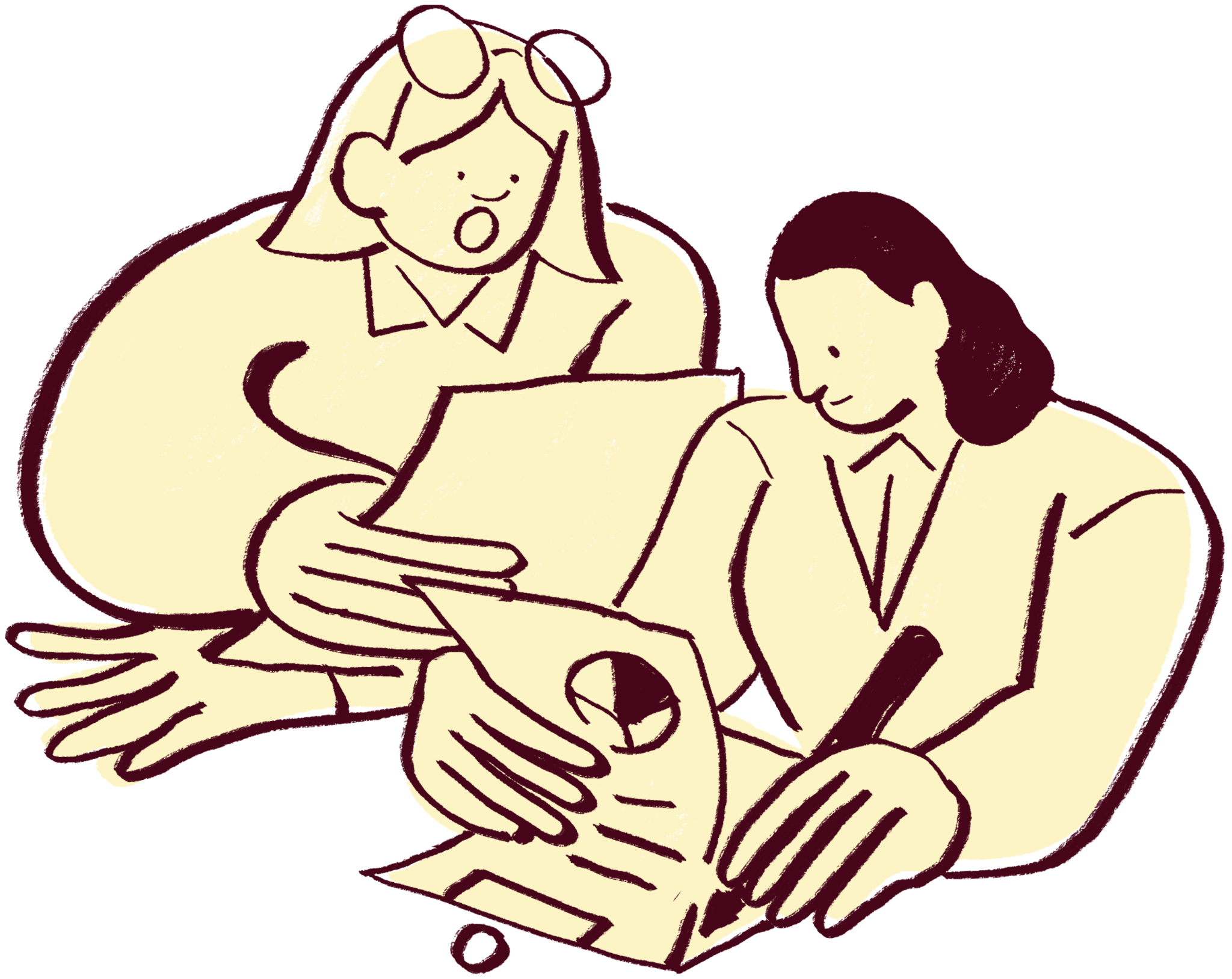 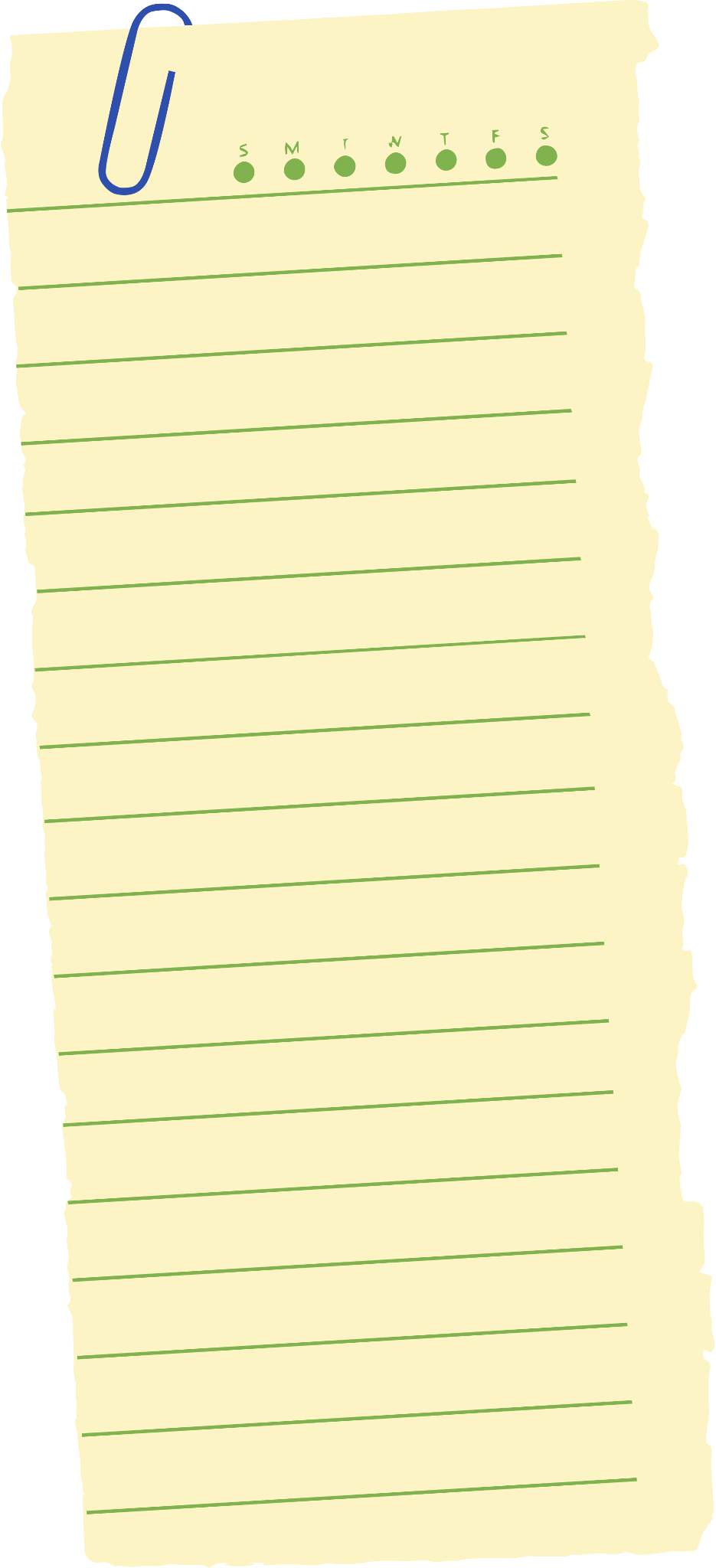 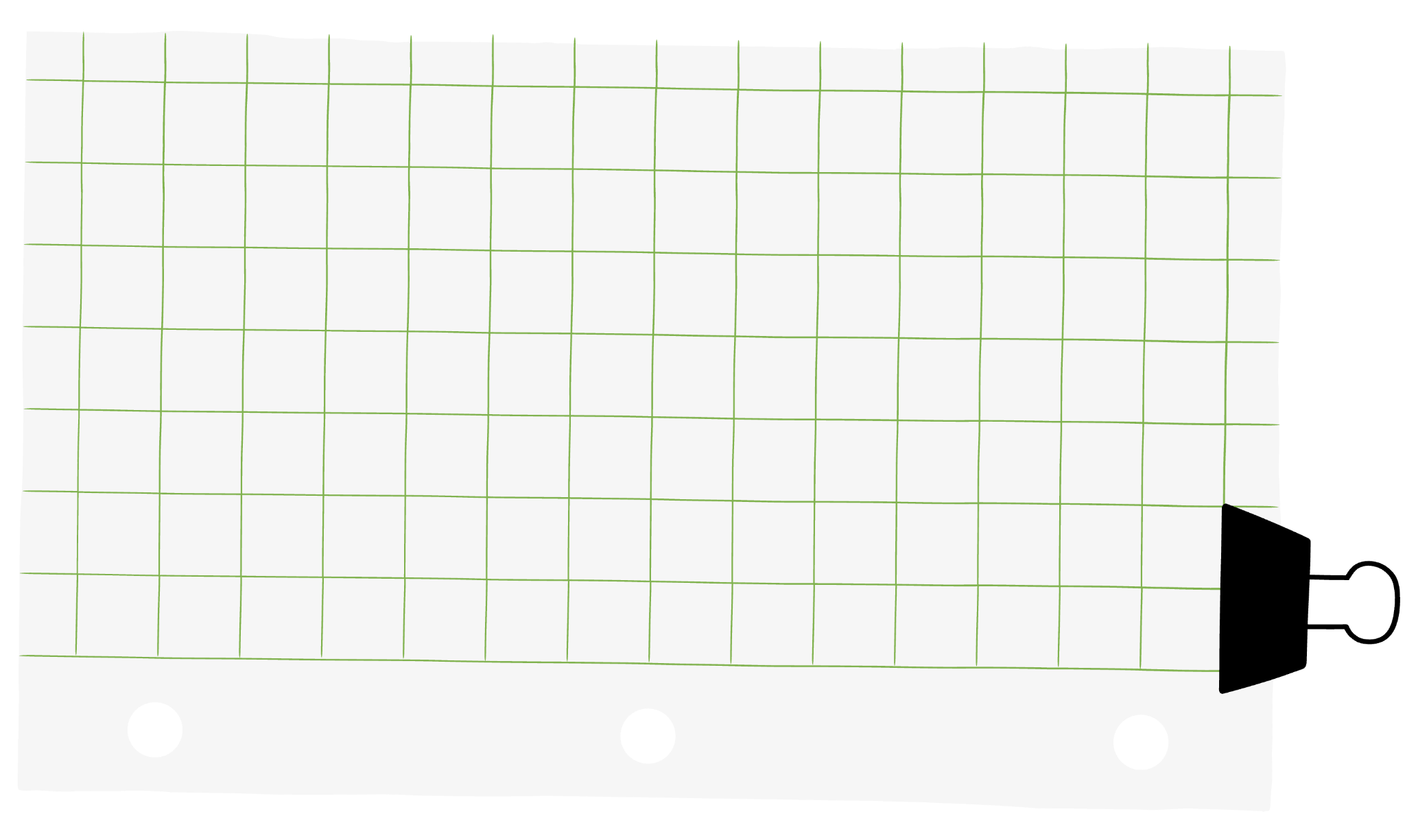 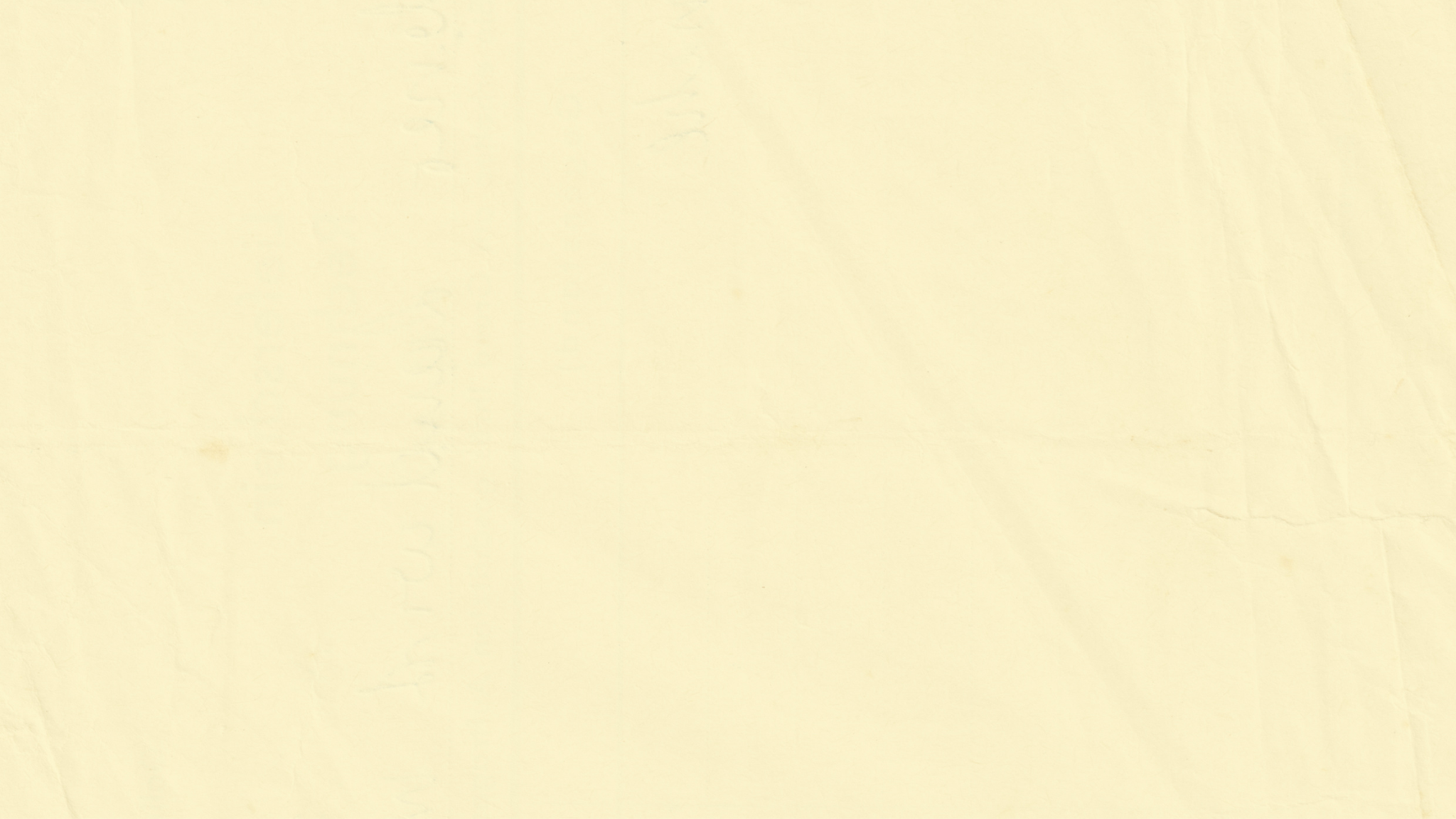 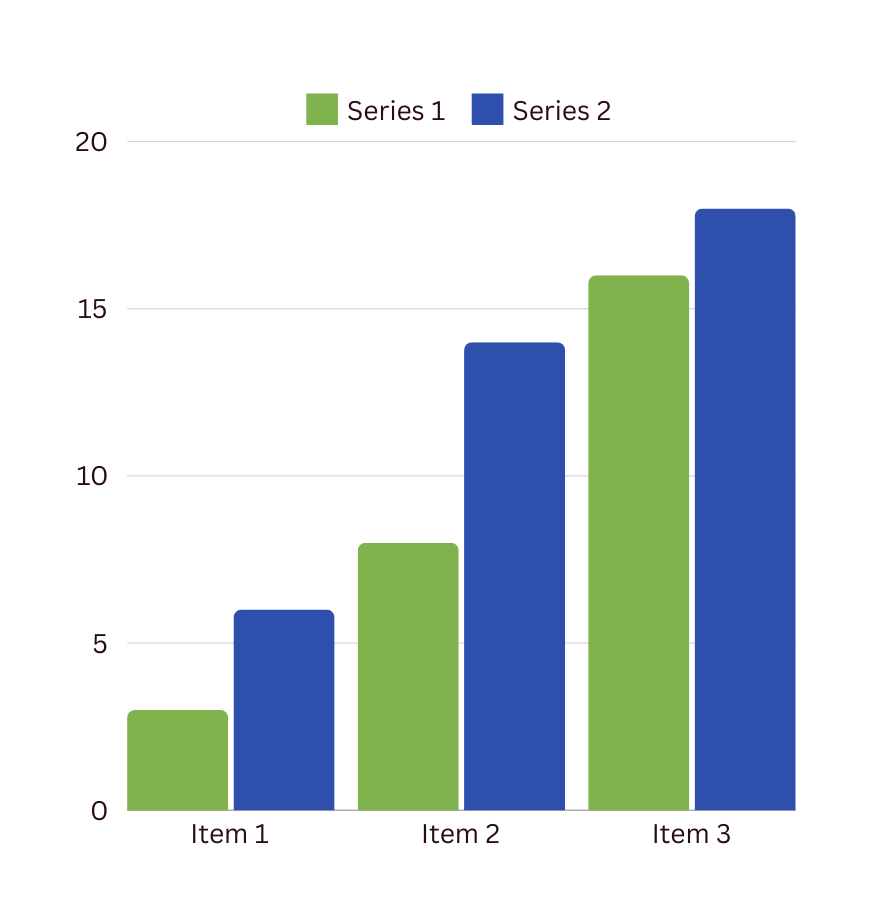 Burndown Chart
Sprint Velocity
Analysis 1
Consectetur adipiscing elit. Sed do eiusmod tempor incididunt ut labore et dolore magna aliqua. Quis nostrud exercitation ullam.
Analysis 2
Quis nostrud exercitation ullam. Consectetur adipiscing elit. Sed do eiusmod tempor incididunt ut labore et dolore magna aliqua.
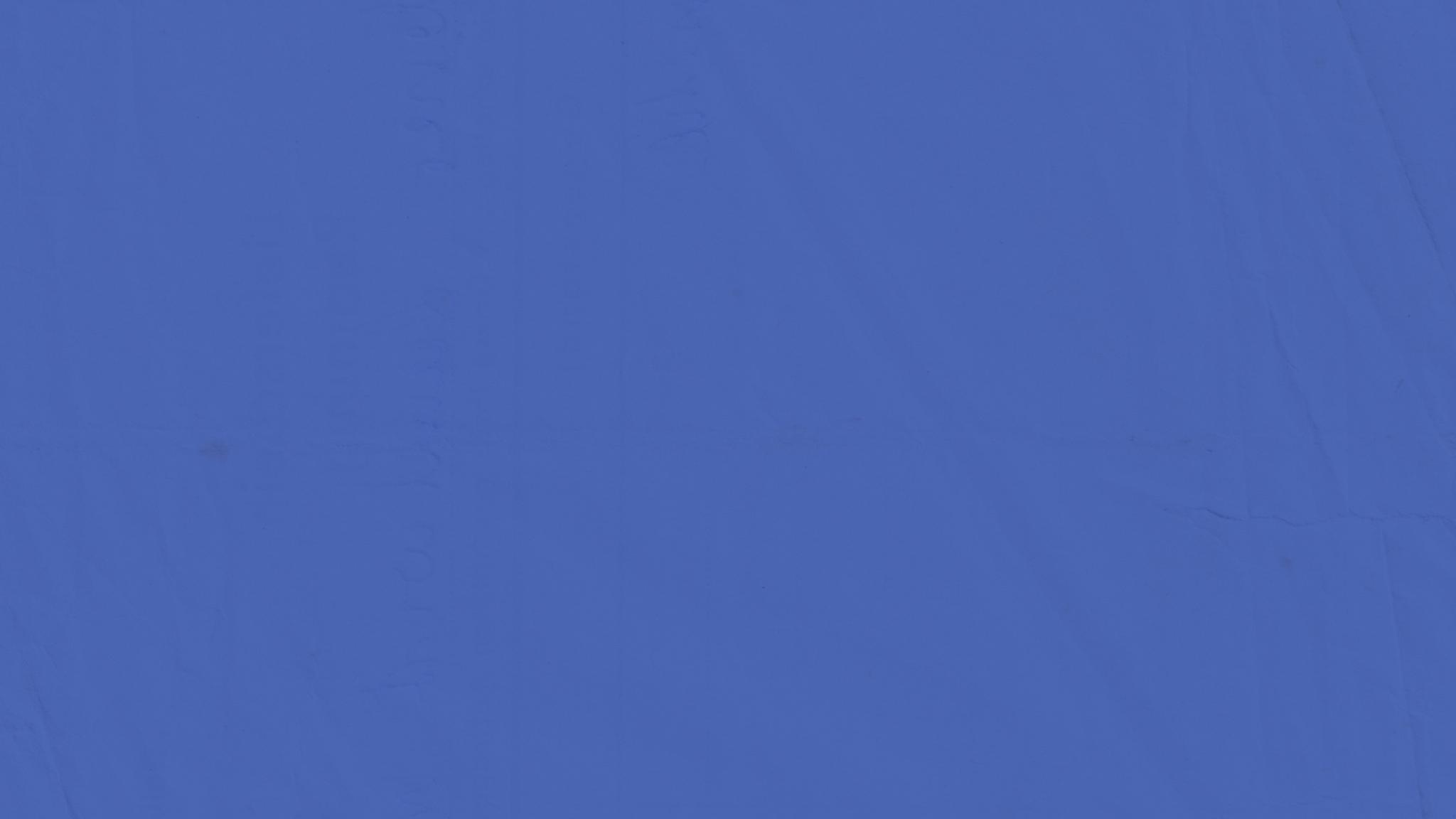 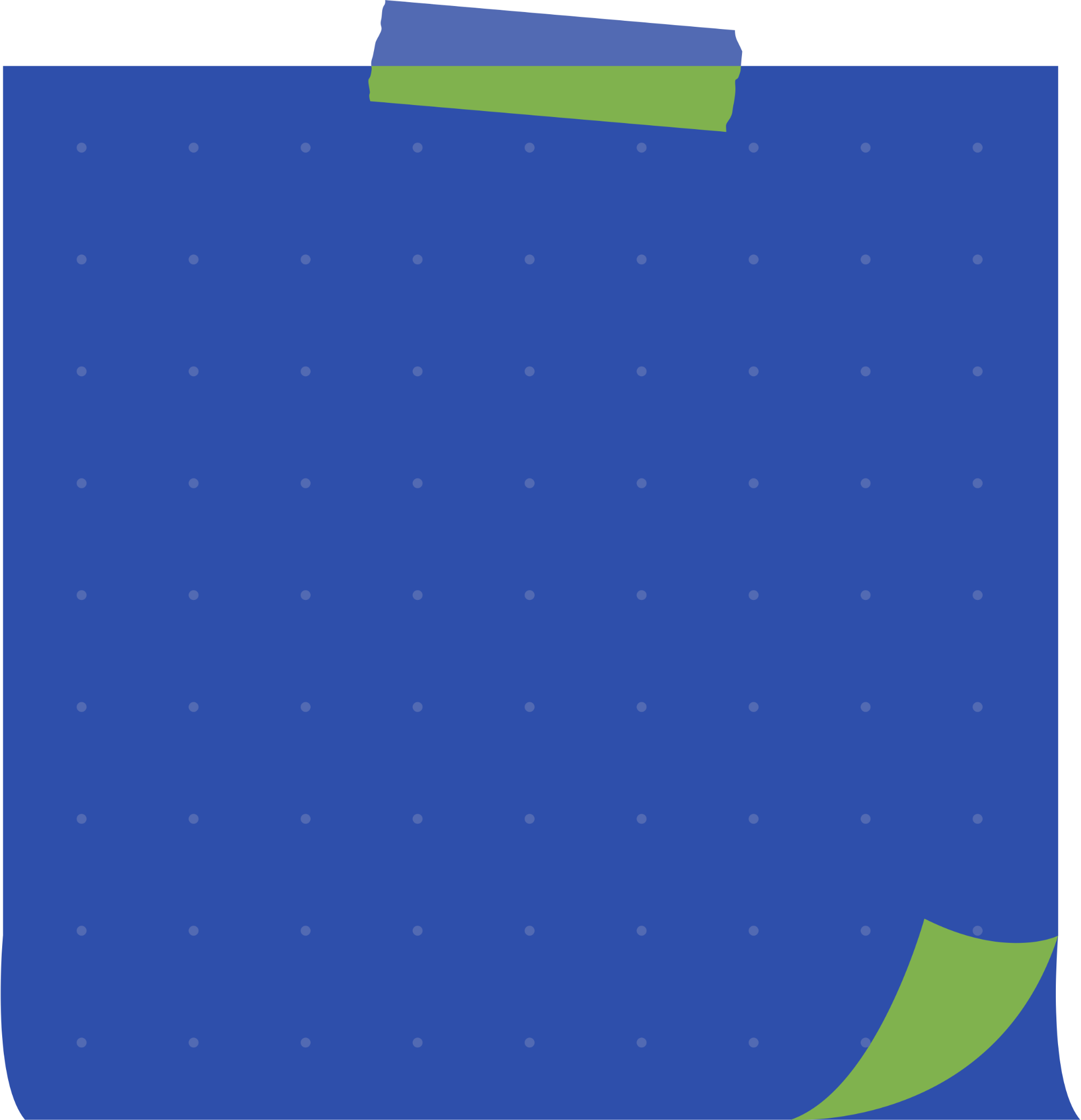 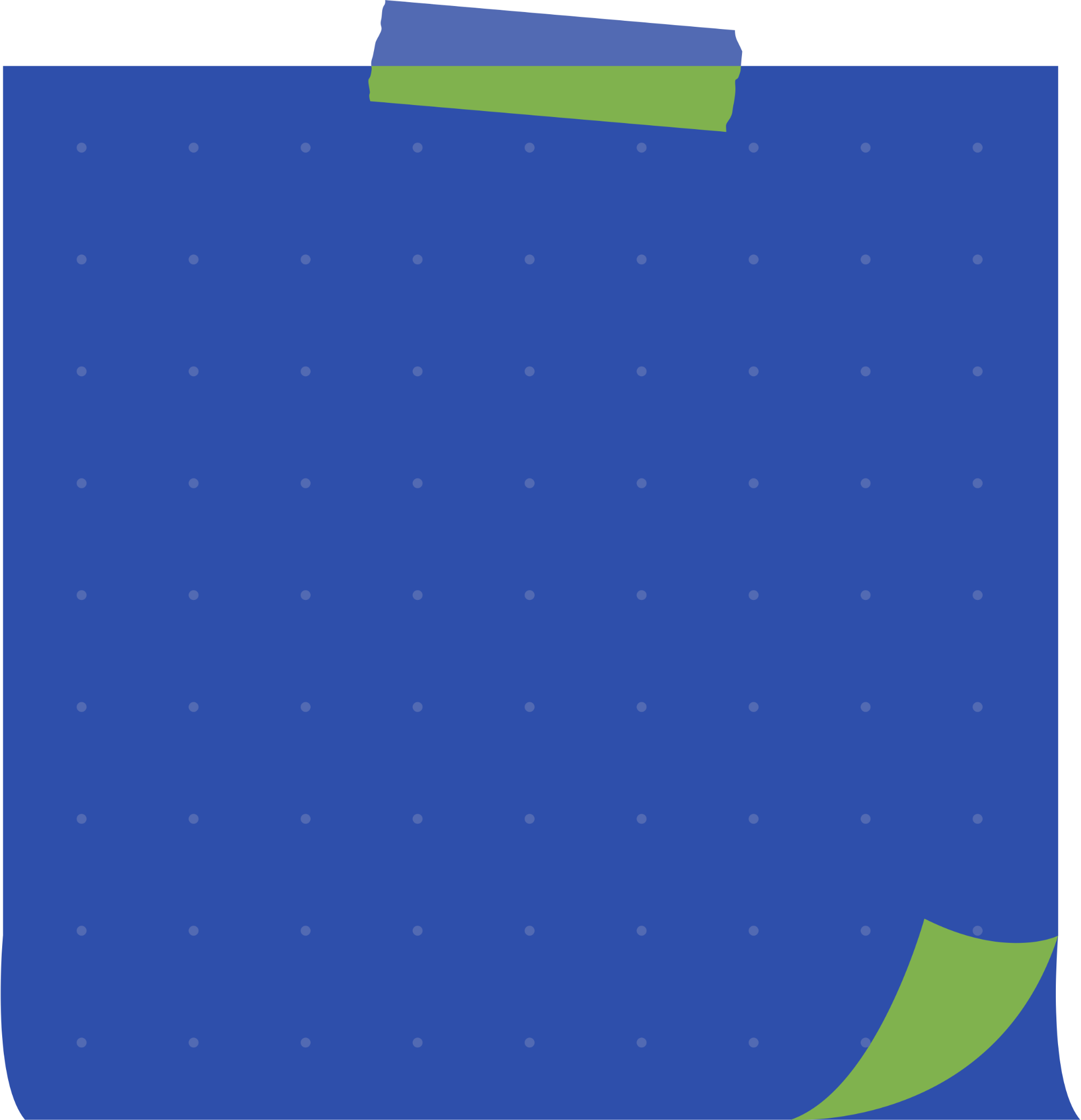 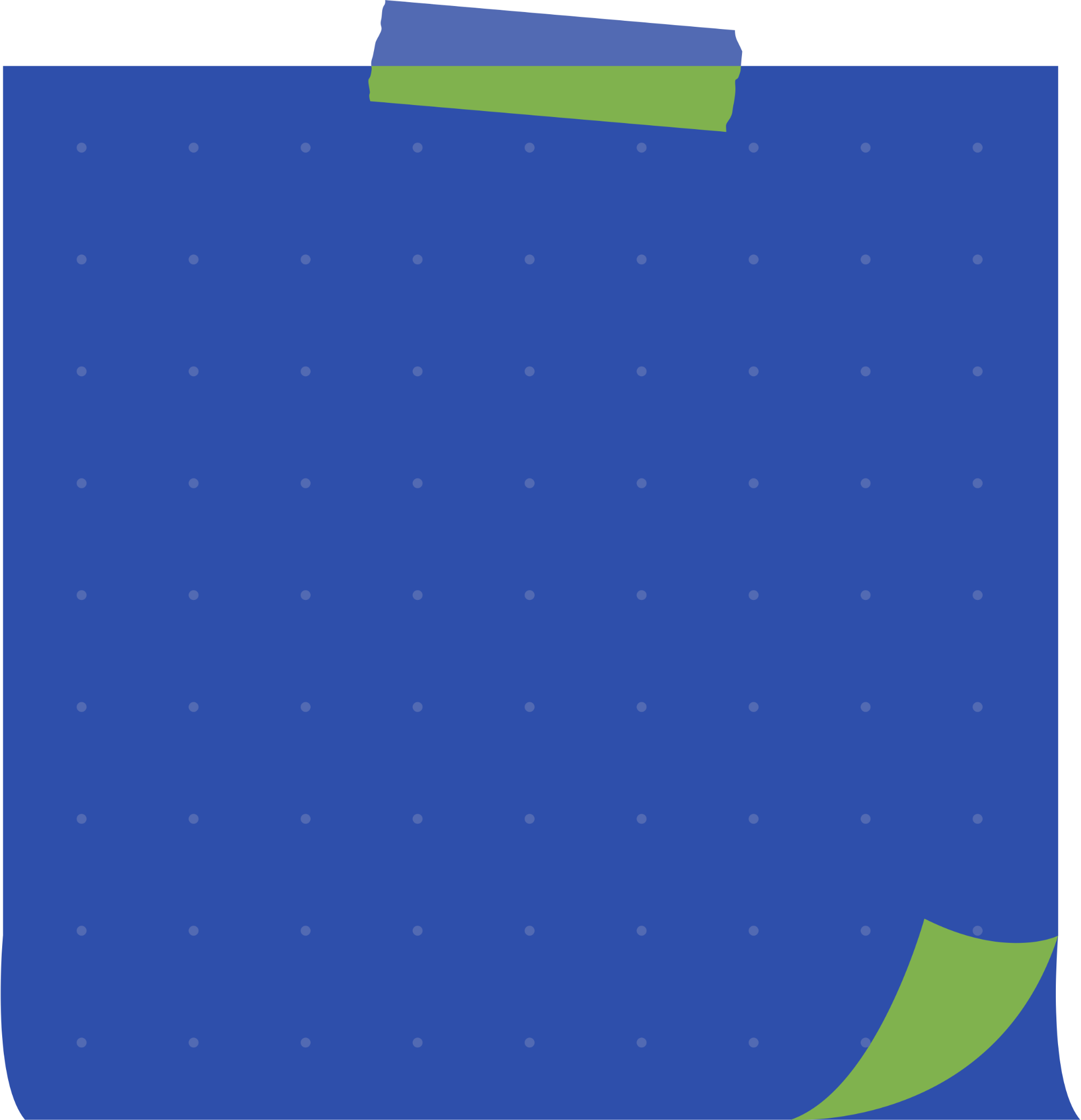 Opportunities for Improvement
What Went Well
What Went Poorly
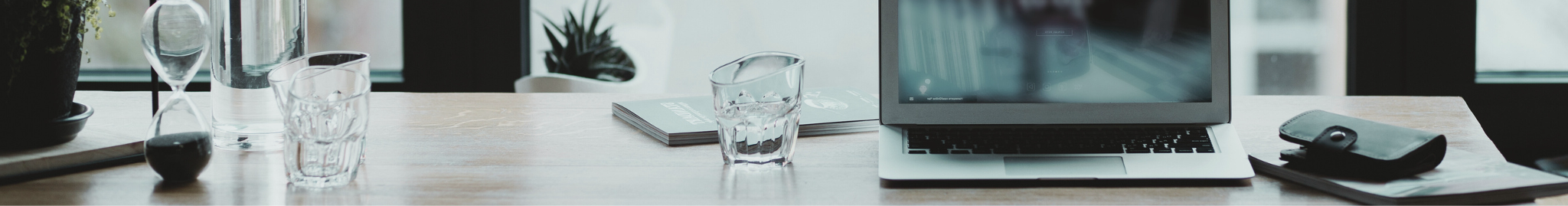 Stakeholders’ Feedback
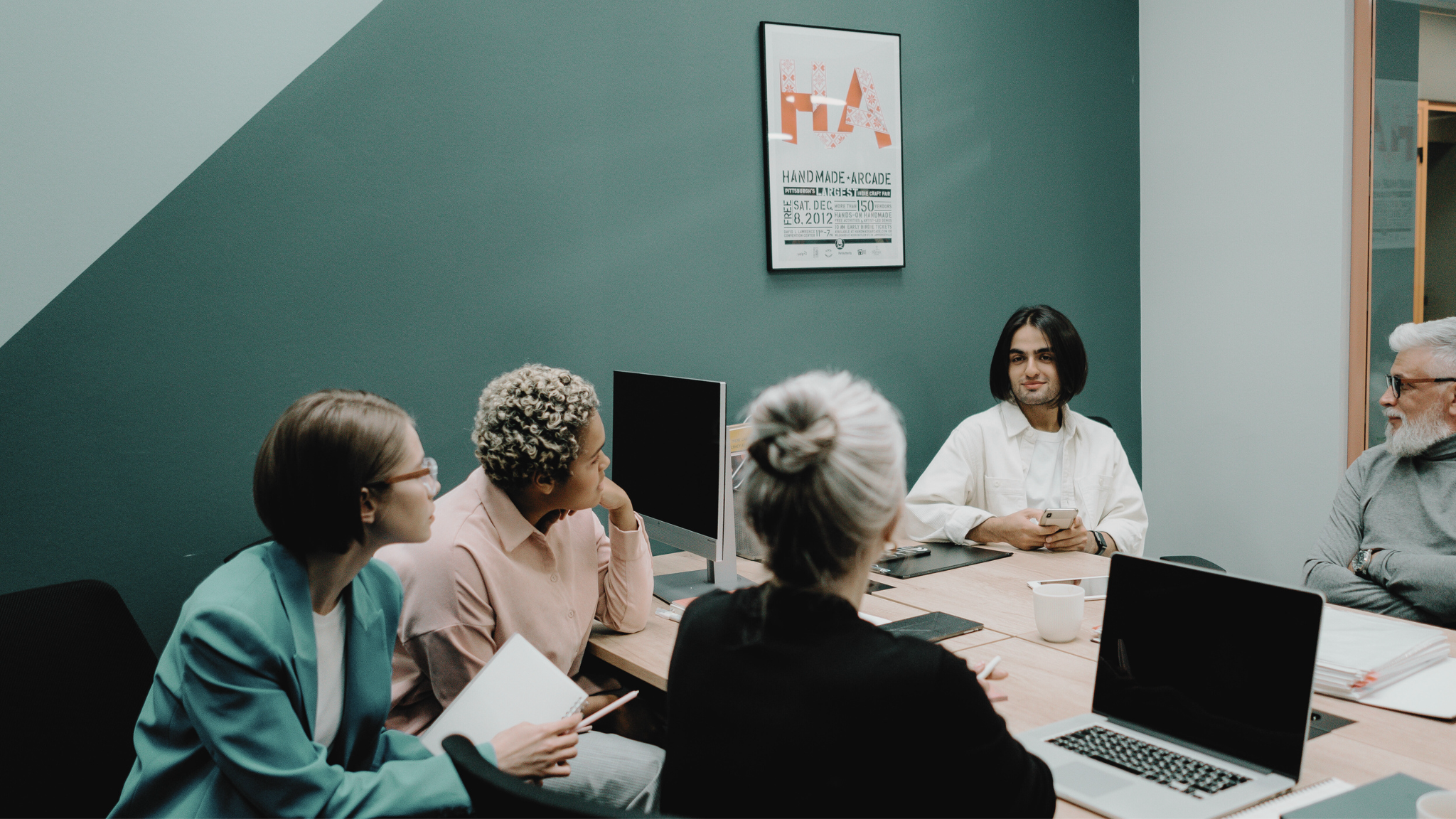 “
Feedback is the fuel that powers the continuous improvement engine.
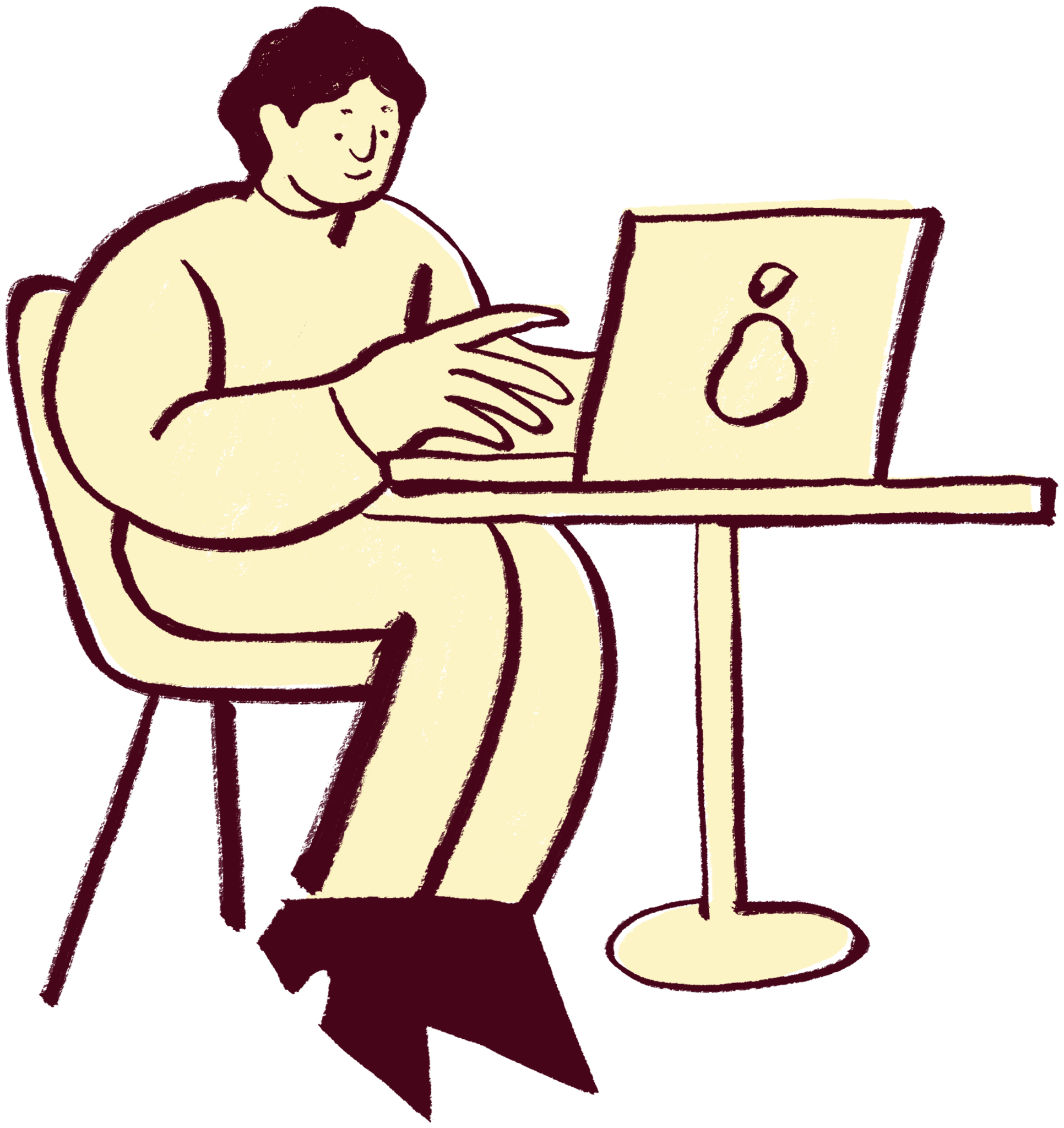 Quoted by someone famous
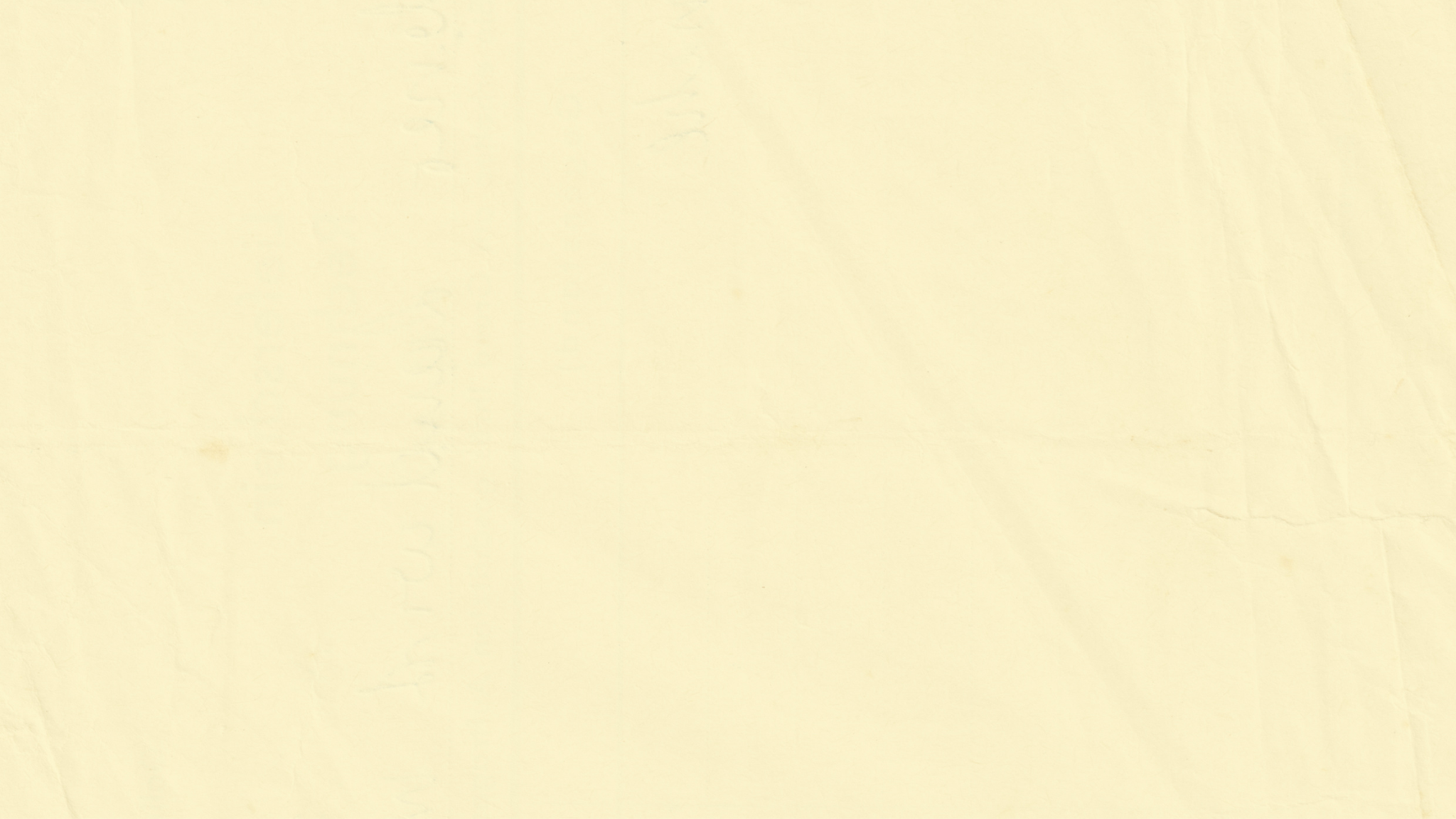 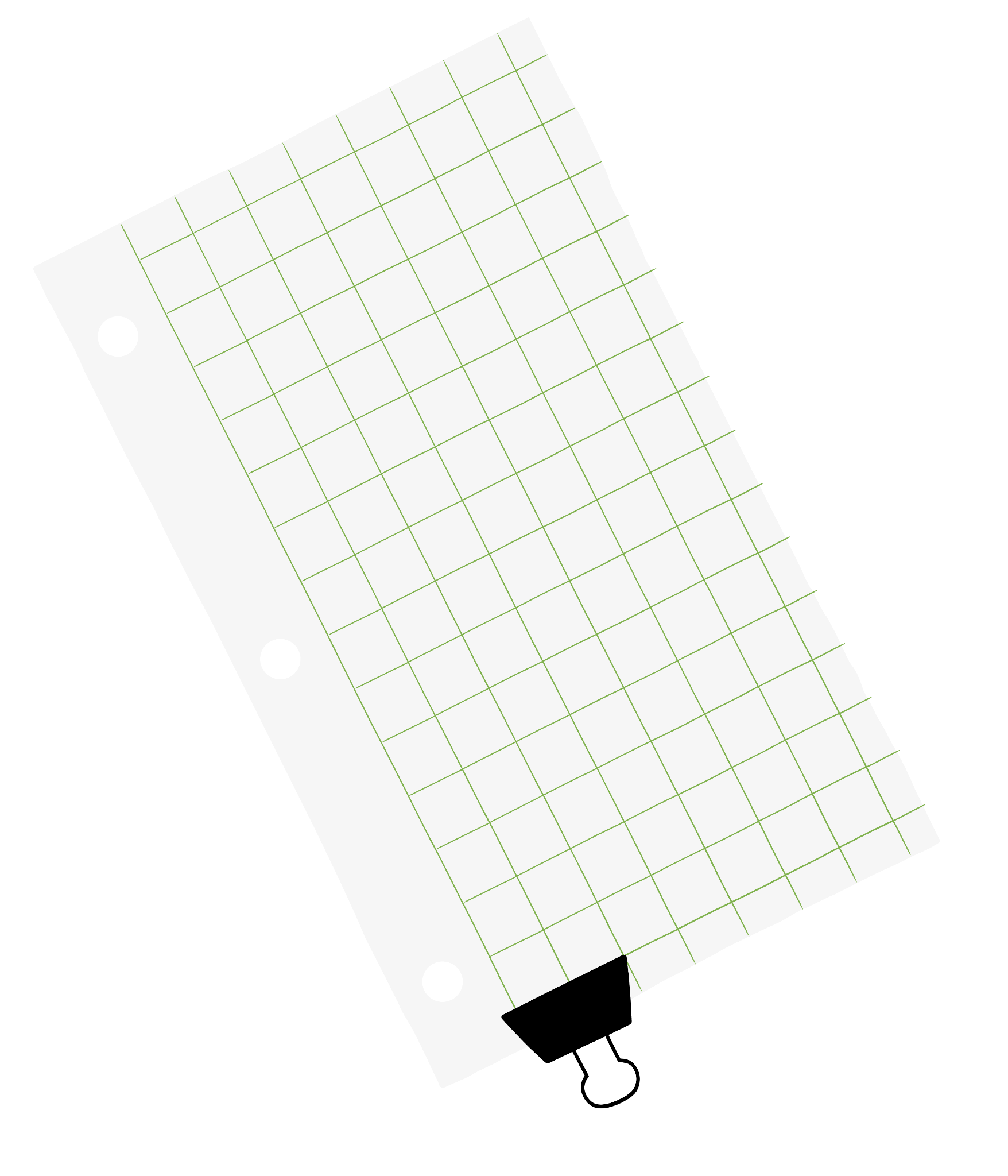 Sprint Challenges and Learnings
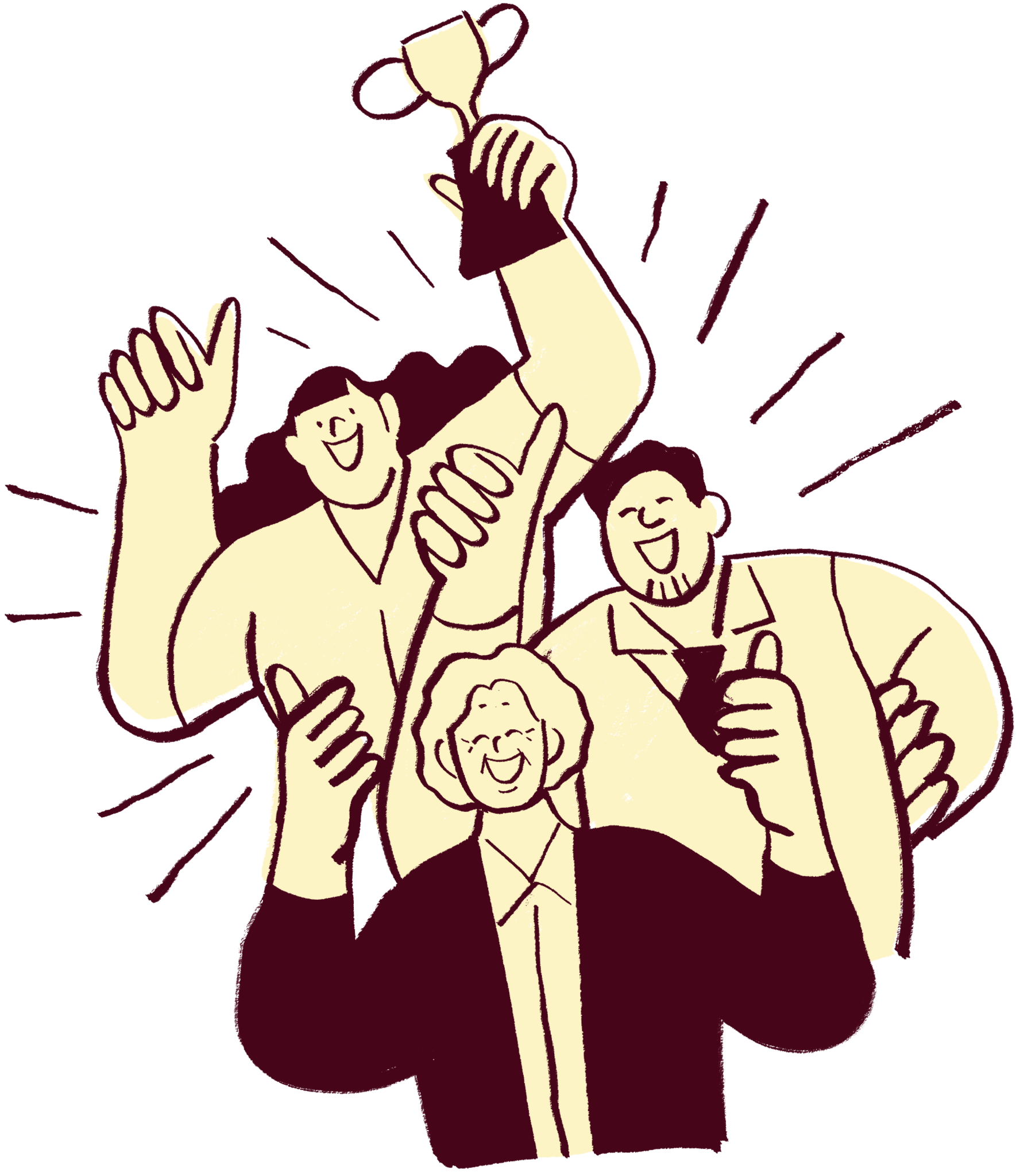 Challenges Faced
Key Learnings
Lorem ipsum dolor sit amet, consectetur adipiscing elit. Sed do eiusmod tempor incididunt.
Ut labore et dolore magna aliqua.
Consectetur adipiscing elit. Sed do eiusmod tempor incididunt
Ut labore et dolore magna aliqua.
Quis nostrud exercitation ullam.
Consectetur adipiscing elit. Sed do eiusmod tempor incididunt
Quis nostrud exercitation ullam.
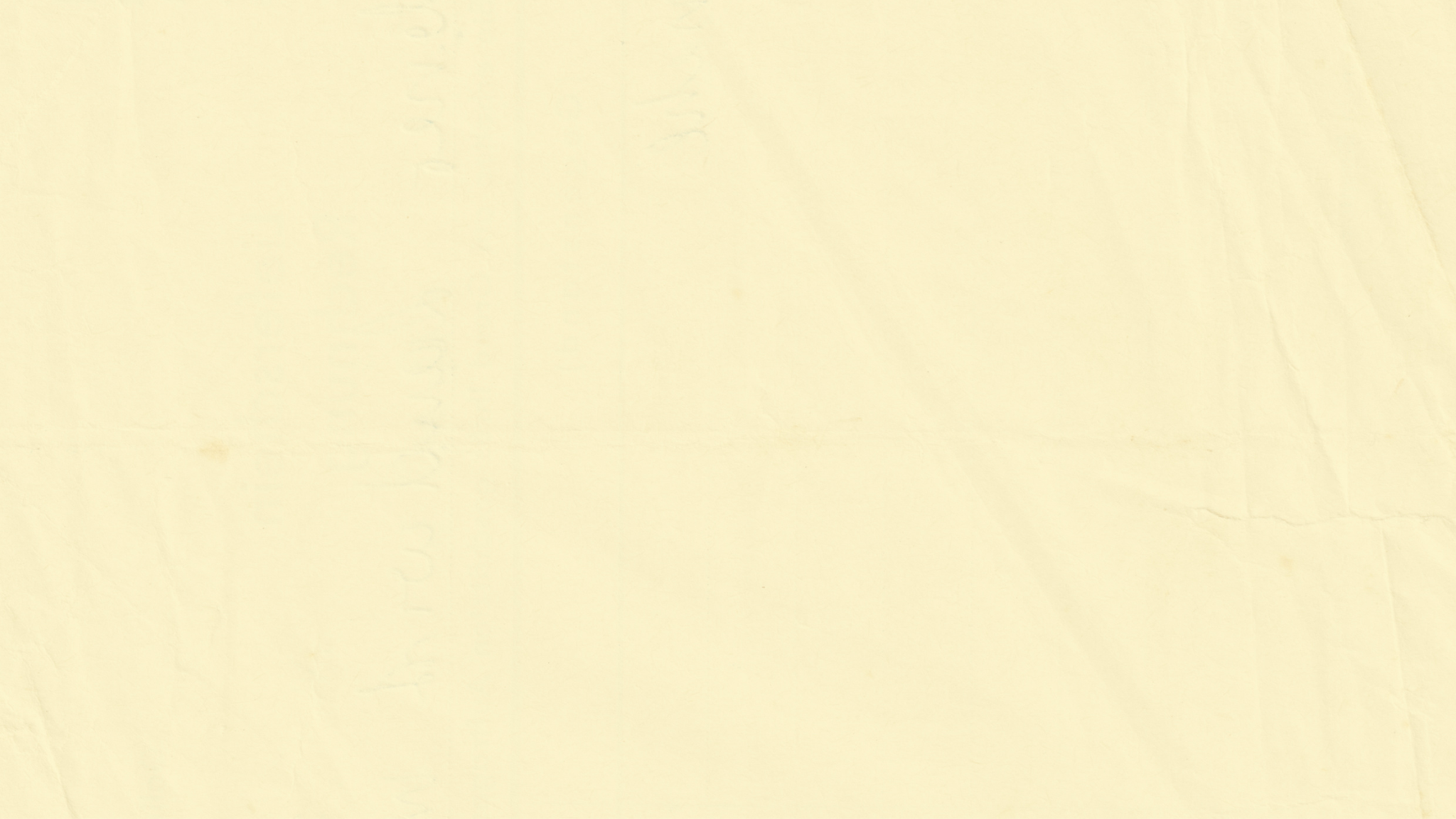 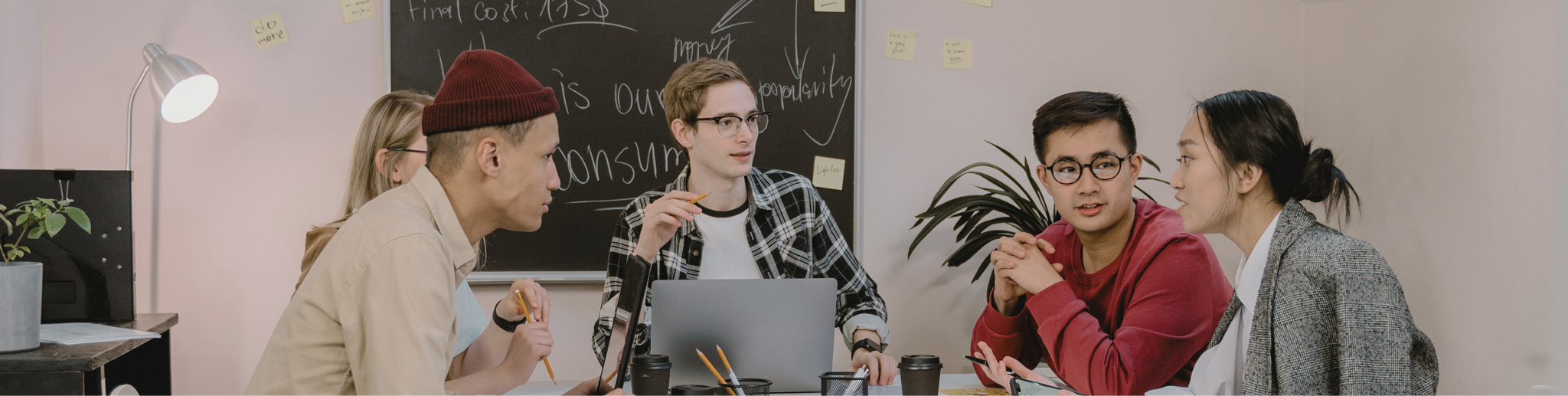 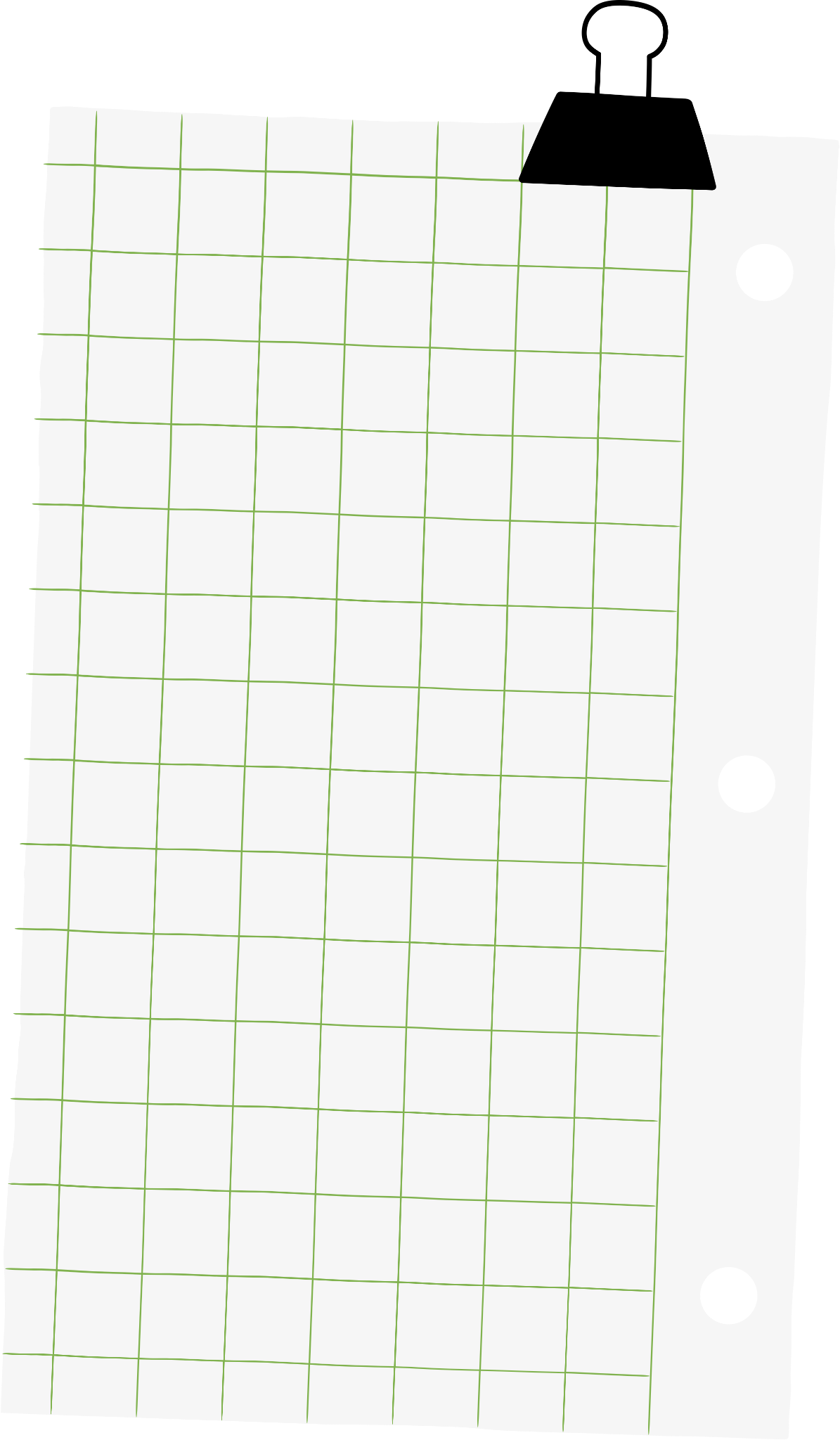 Thank You!
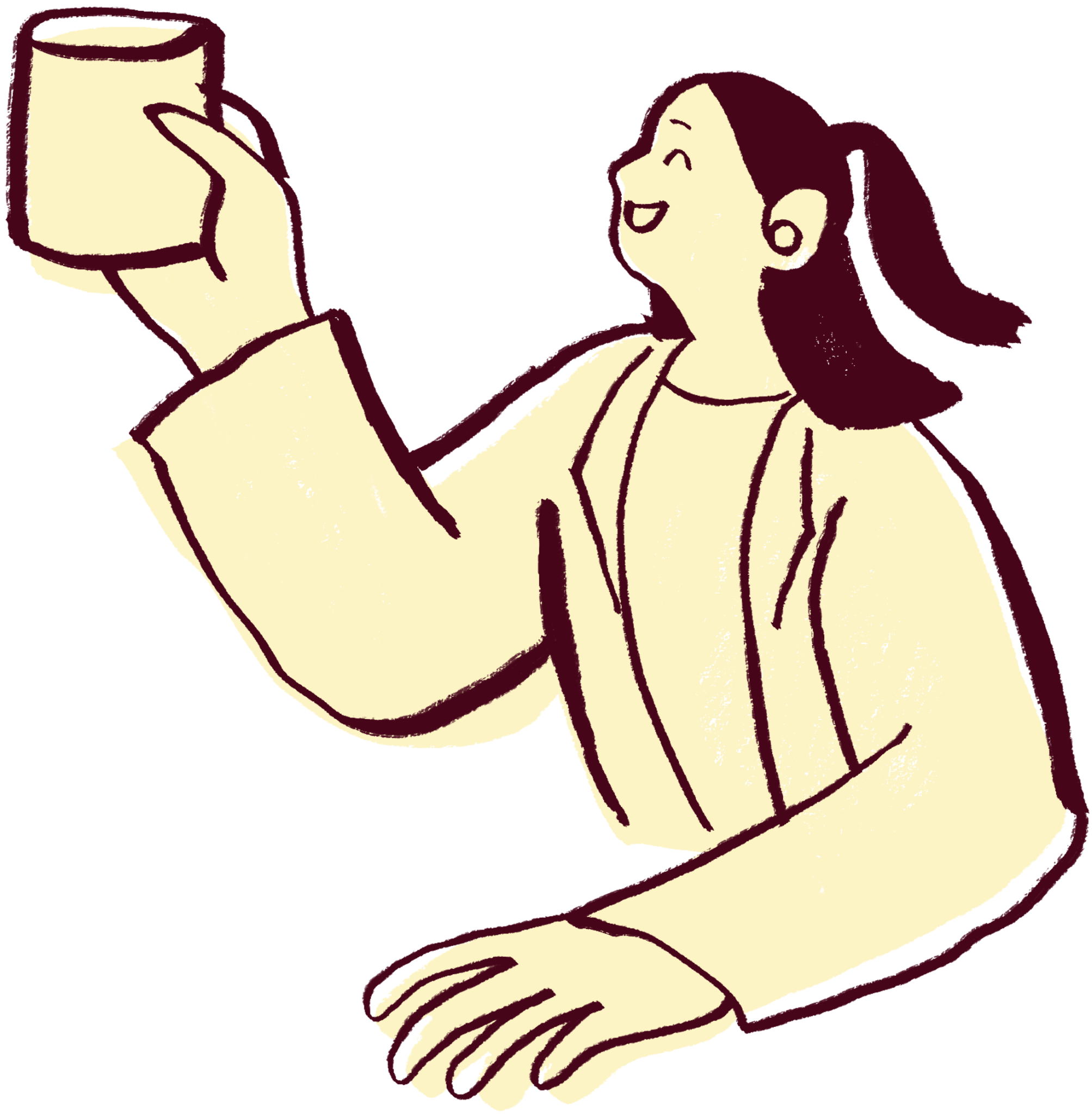 123 Anywhere St., Any City,ST 12345
hello@reallygreatsite.com
@reallygreatsite
123-456-7890
reallygreatsite.com
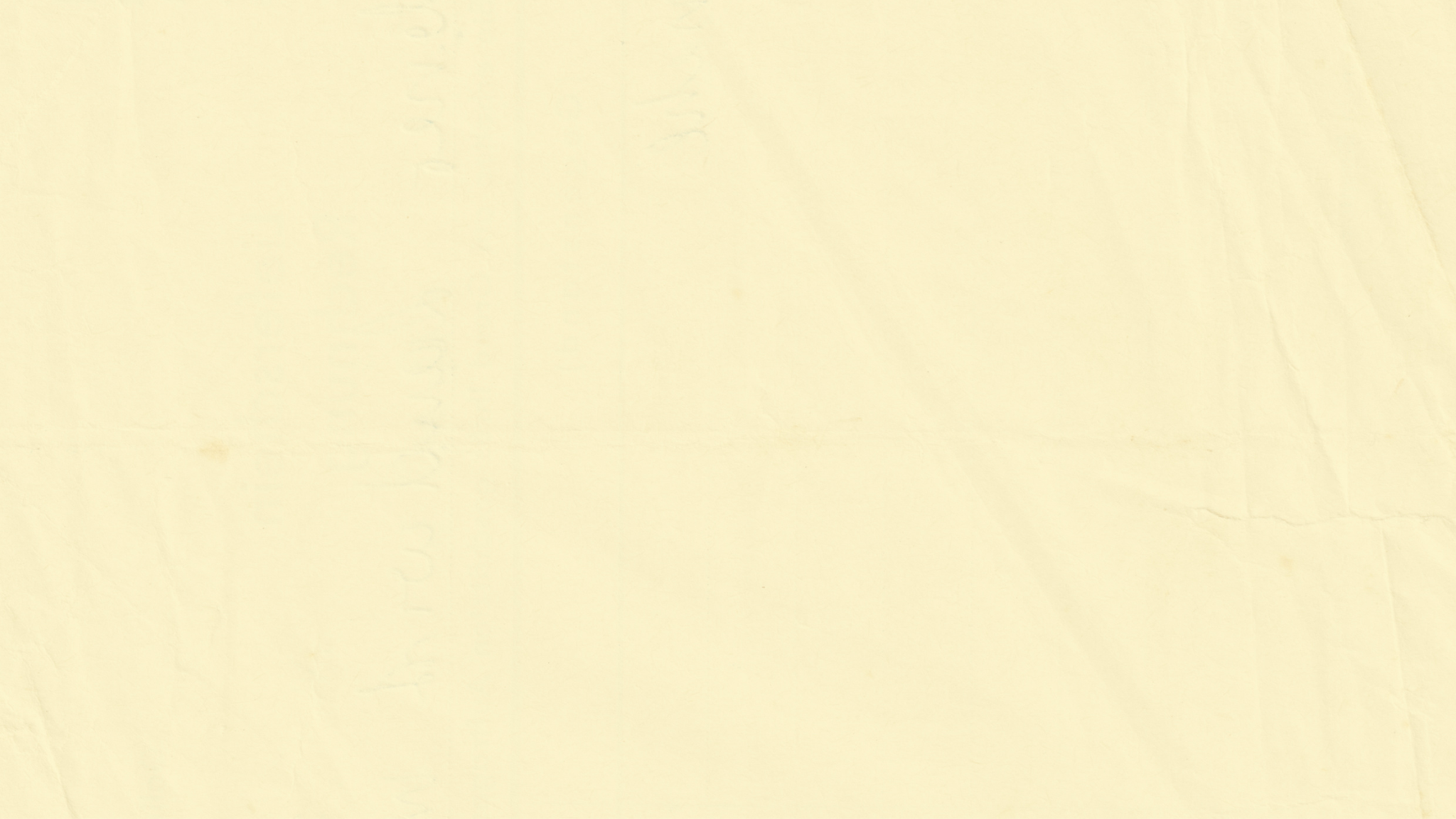 Resource Page
Use these design resources in your Canva presentation.
Fonts
Design Elements
This presentation template
uses the following free fonts:
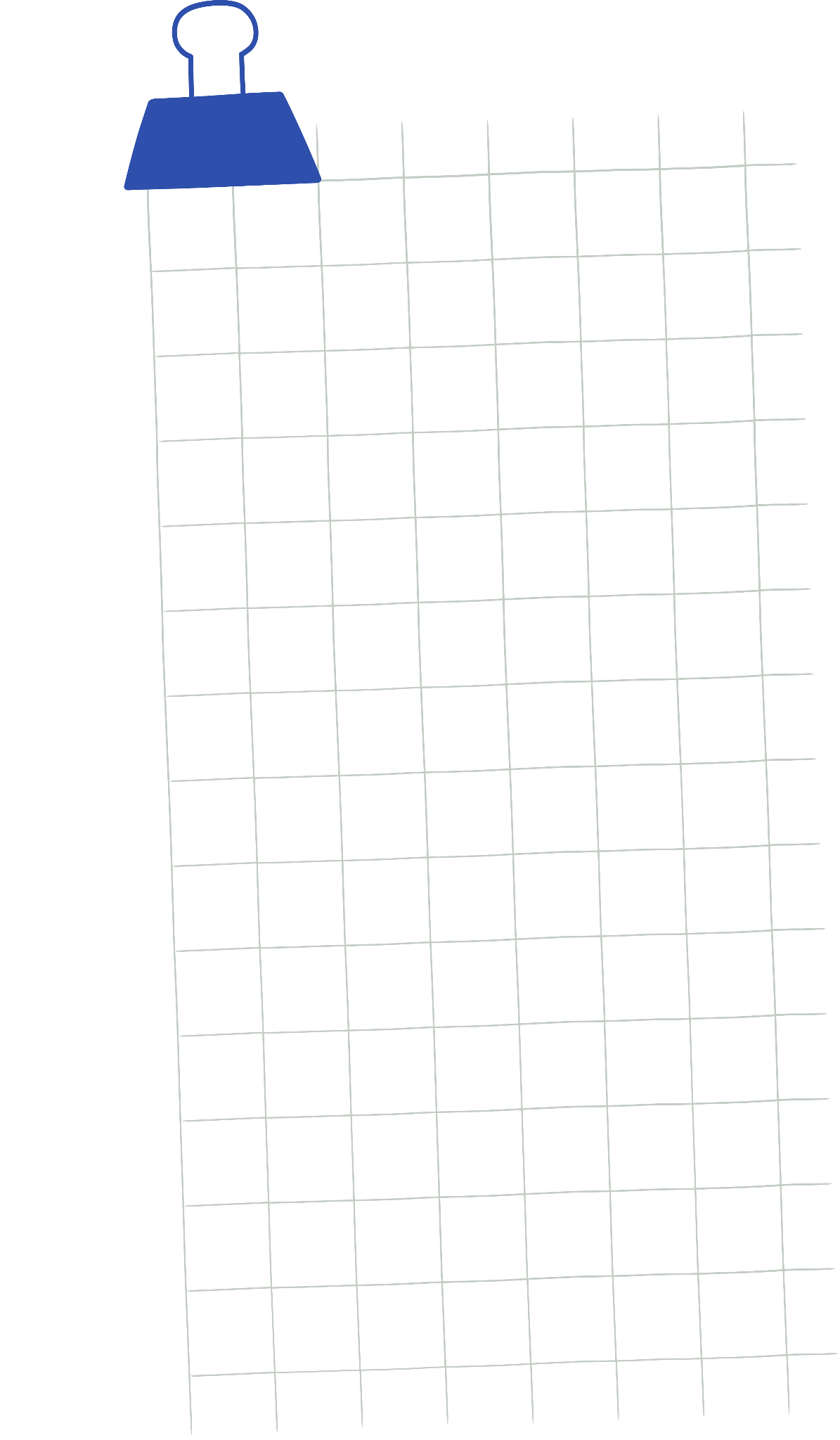 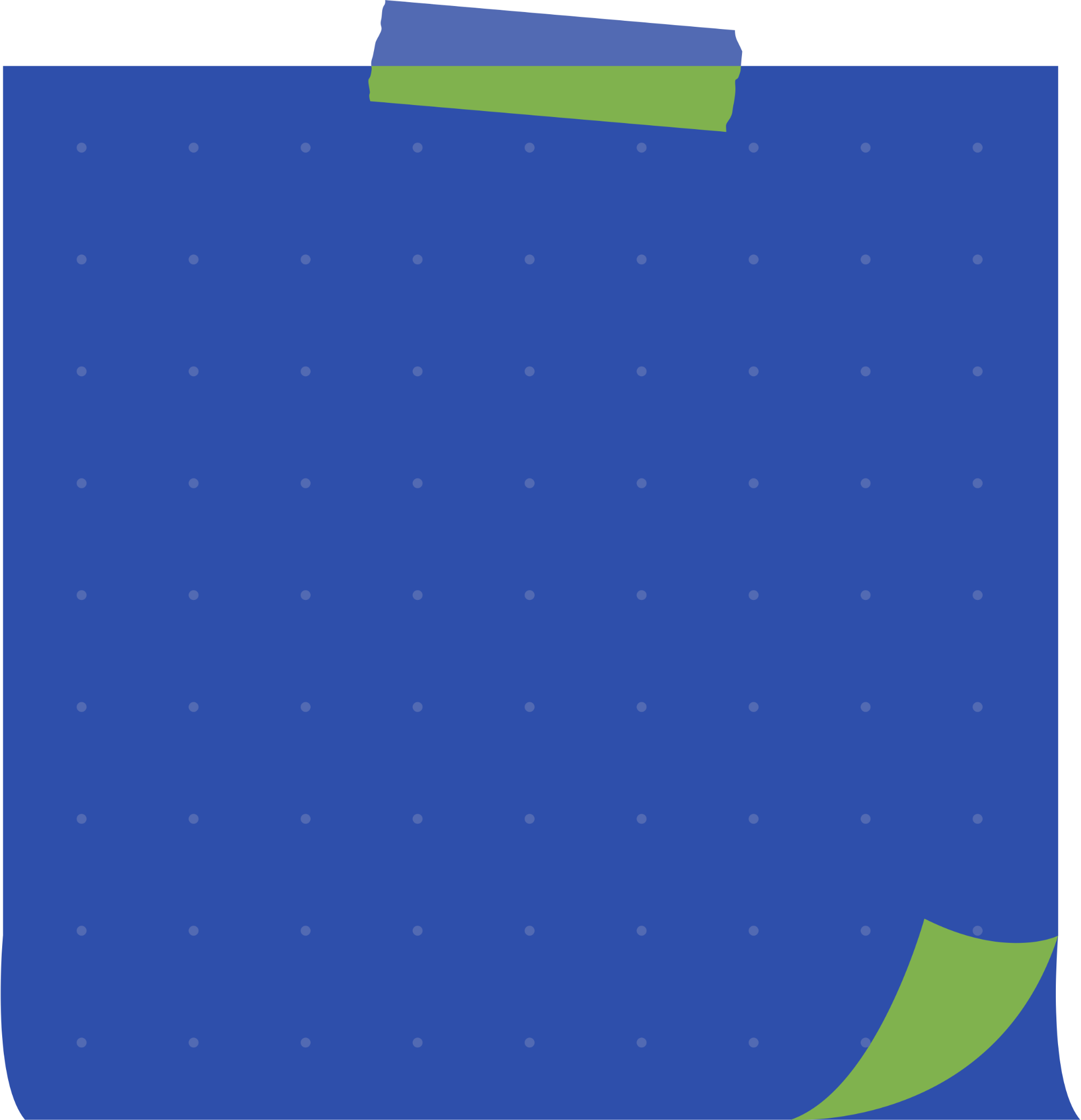 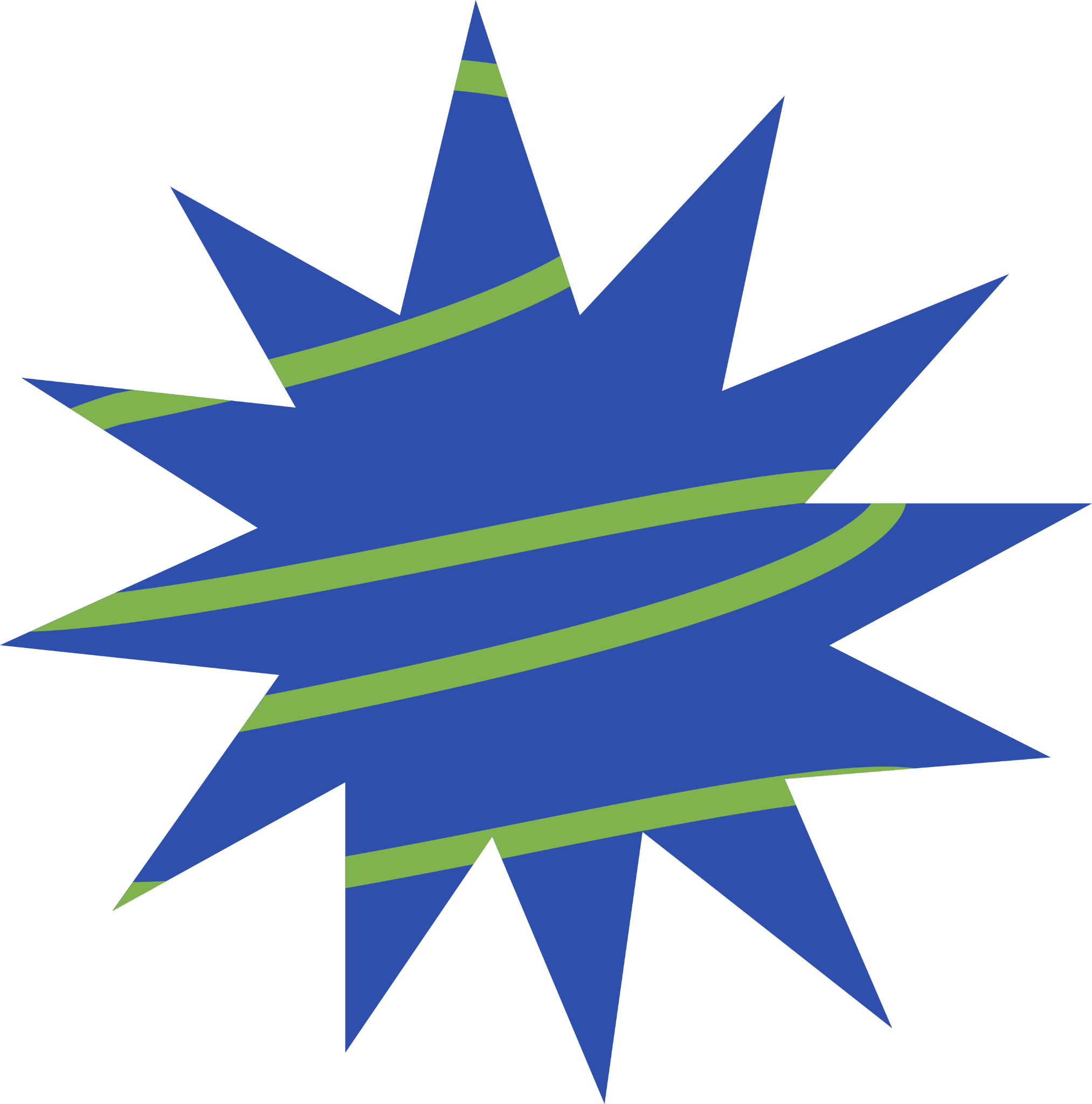 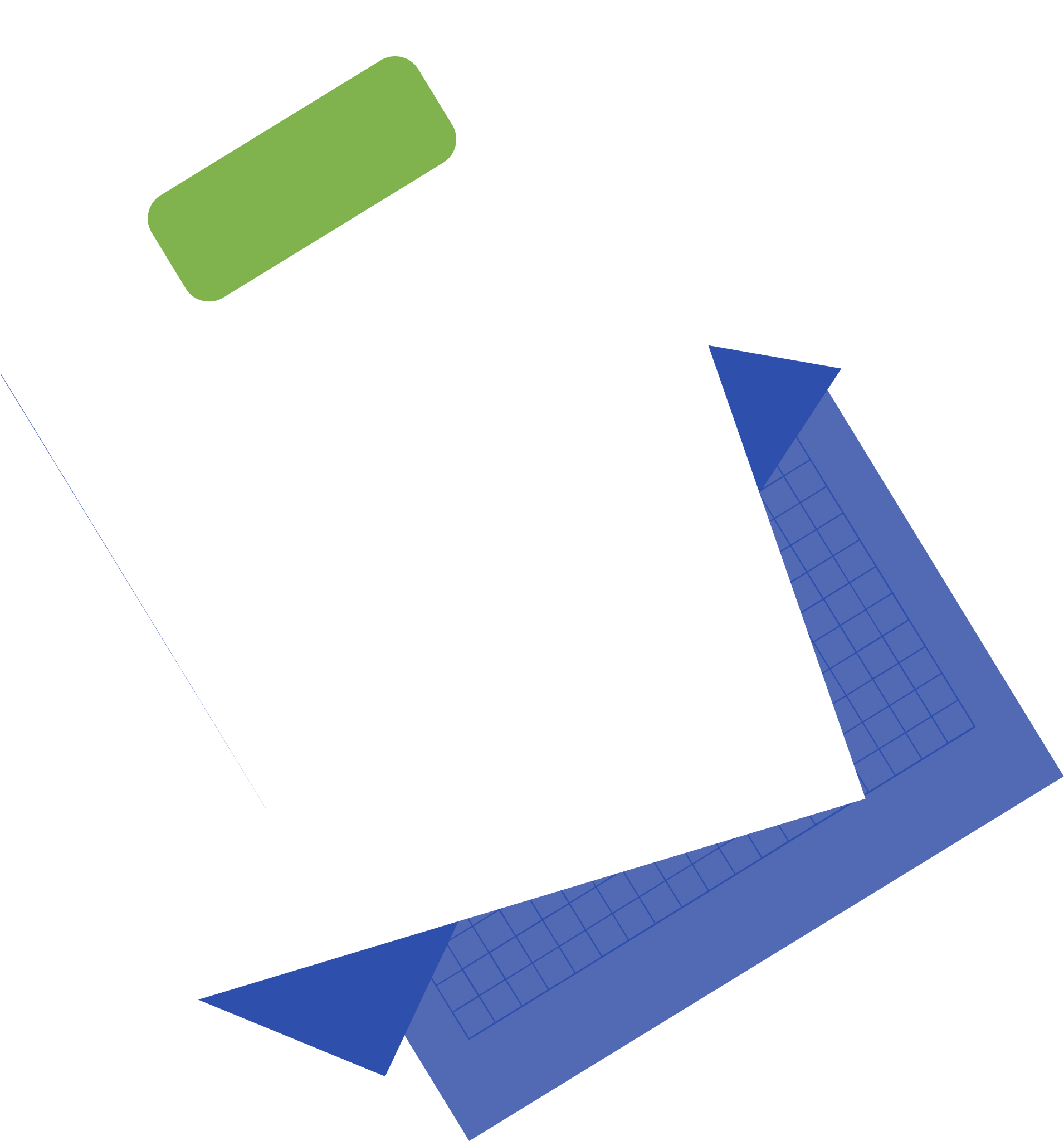 Titles:
Headers:
Body:
Archivo Black
Crimson Pro
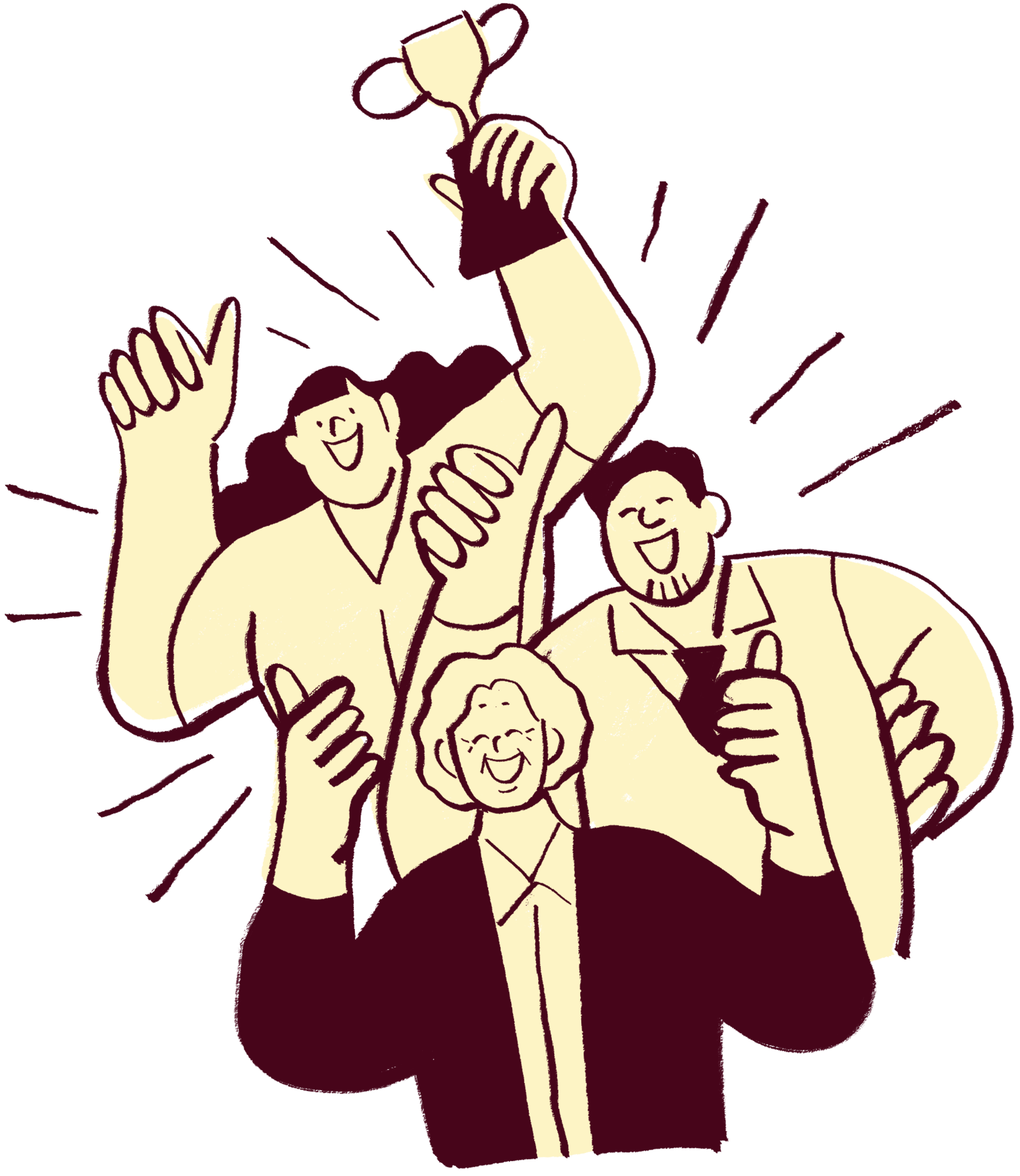 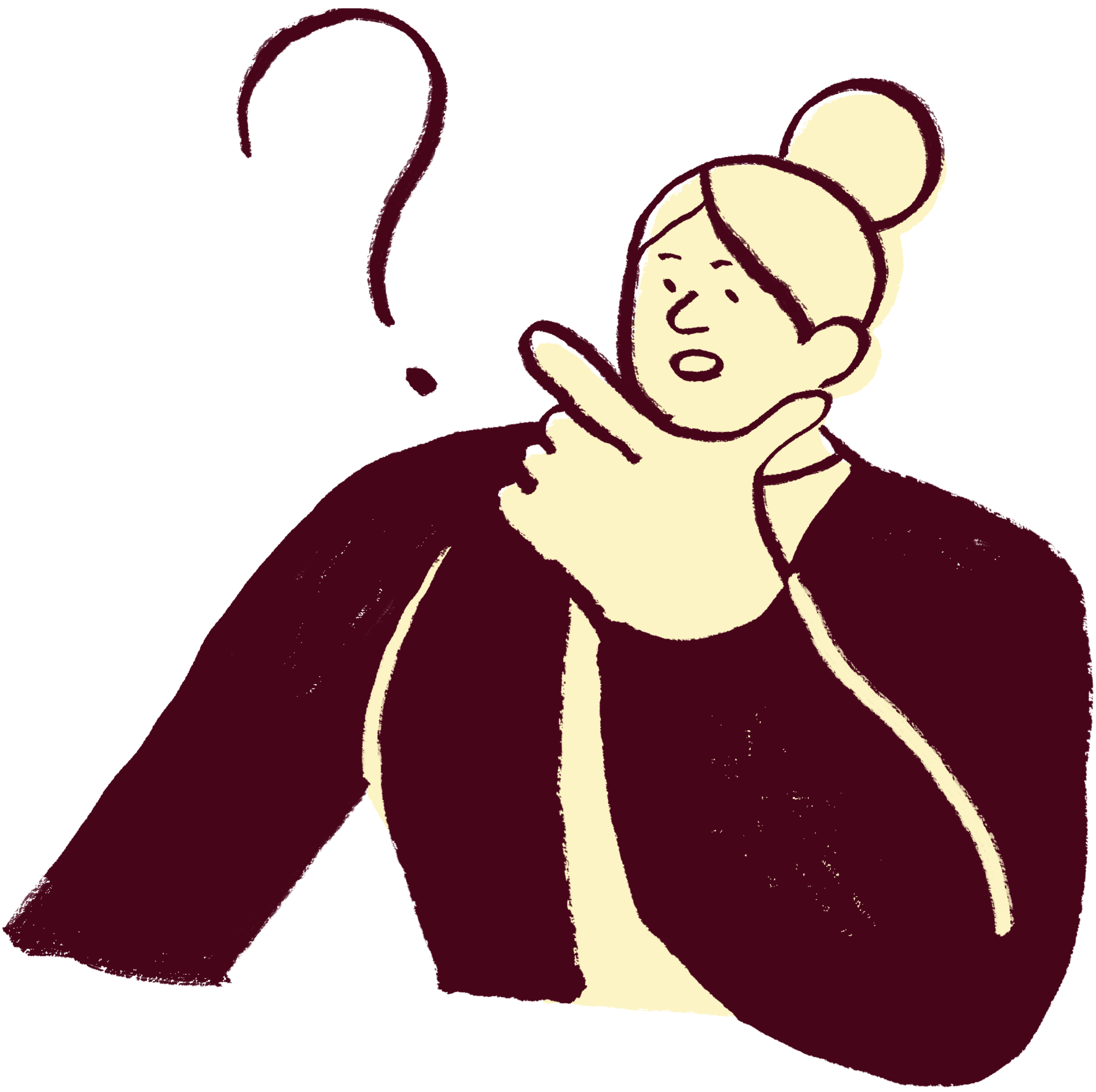 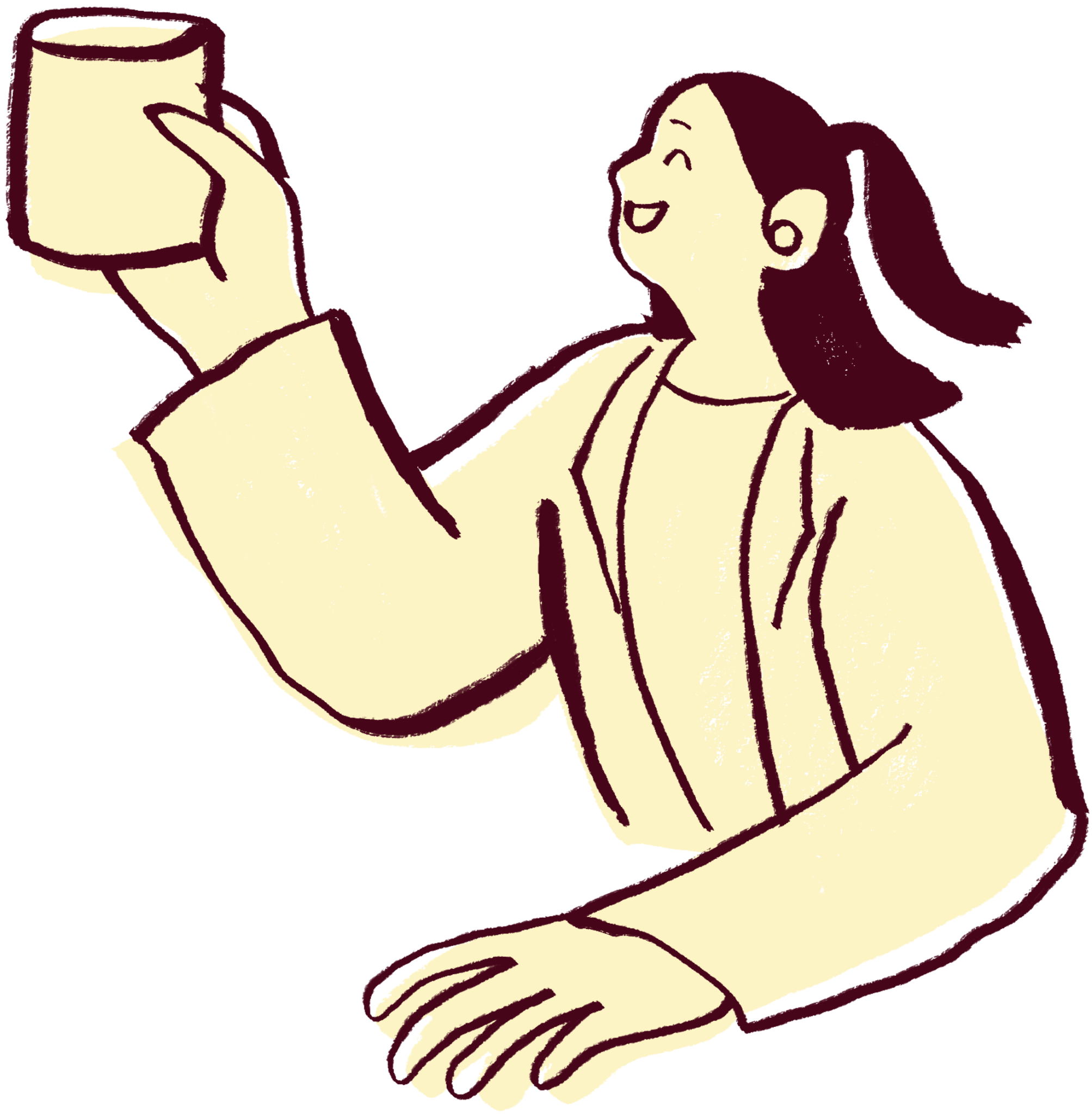 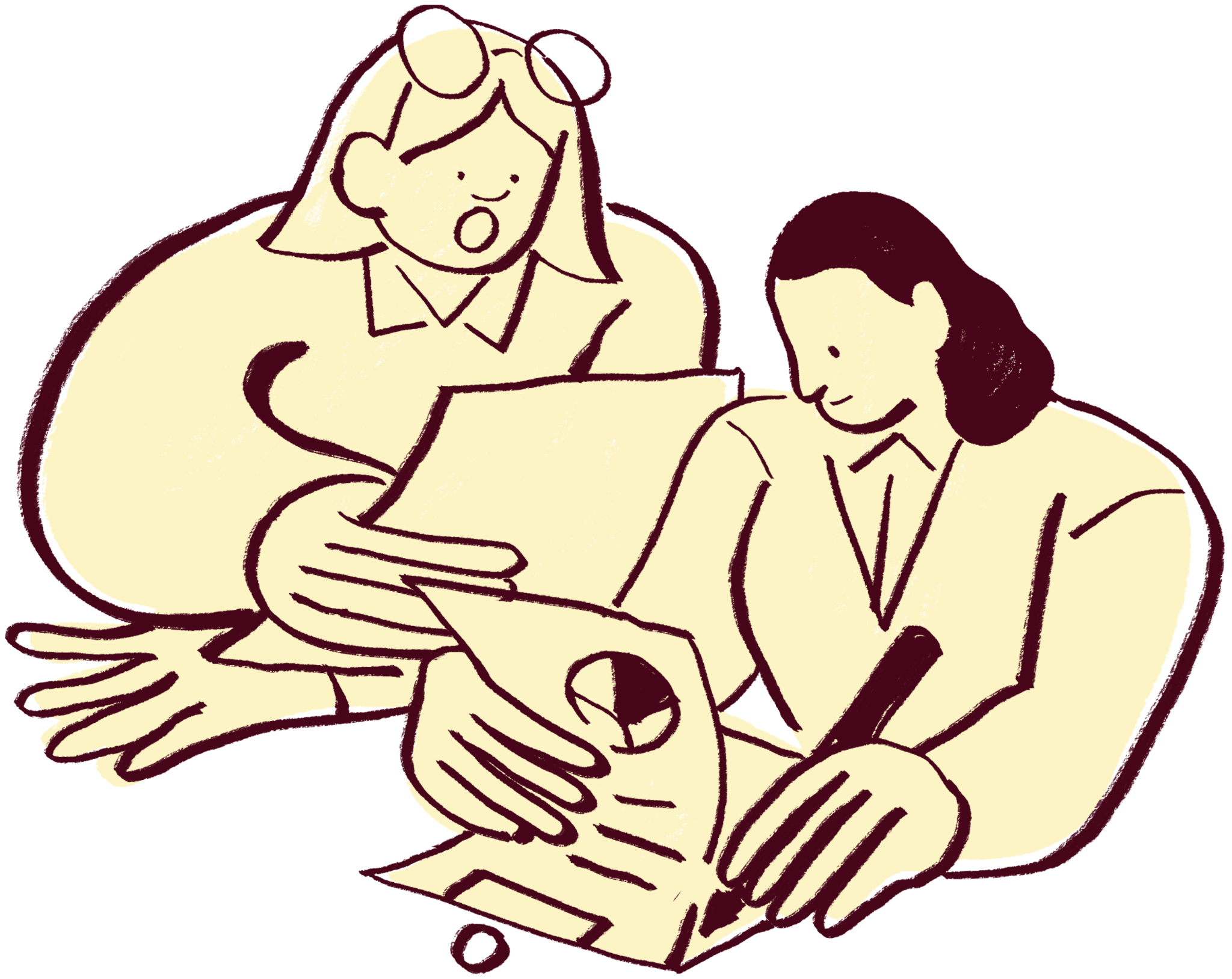 Crimson Pro
You can find these fonts online too.
Colors
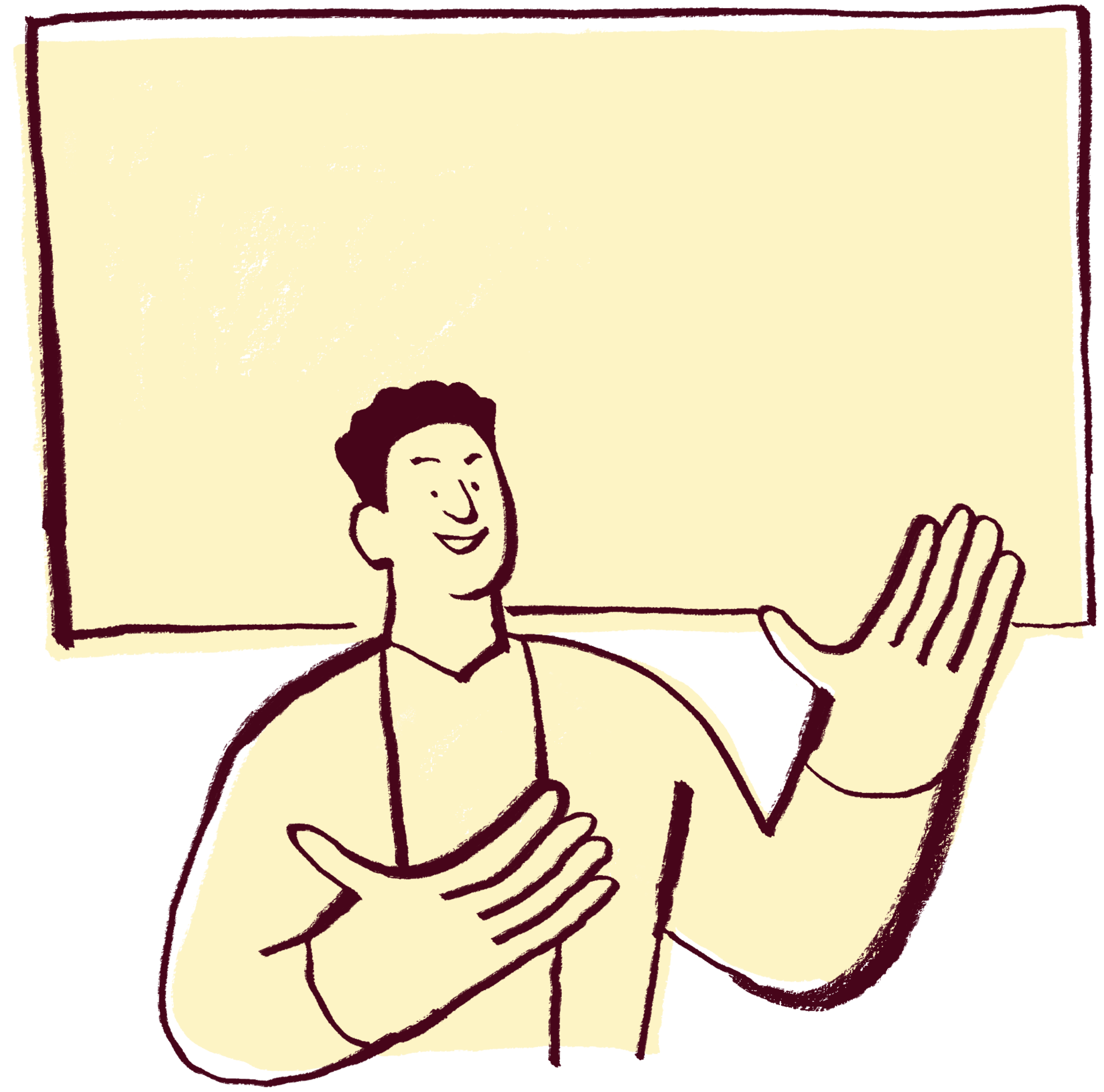 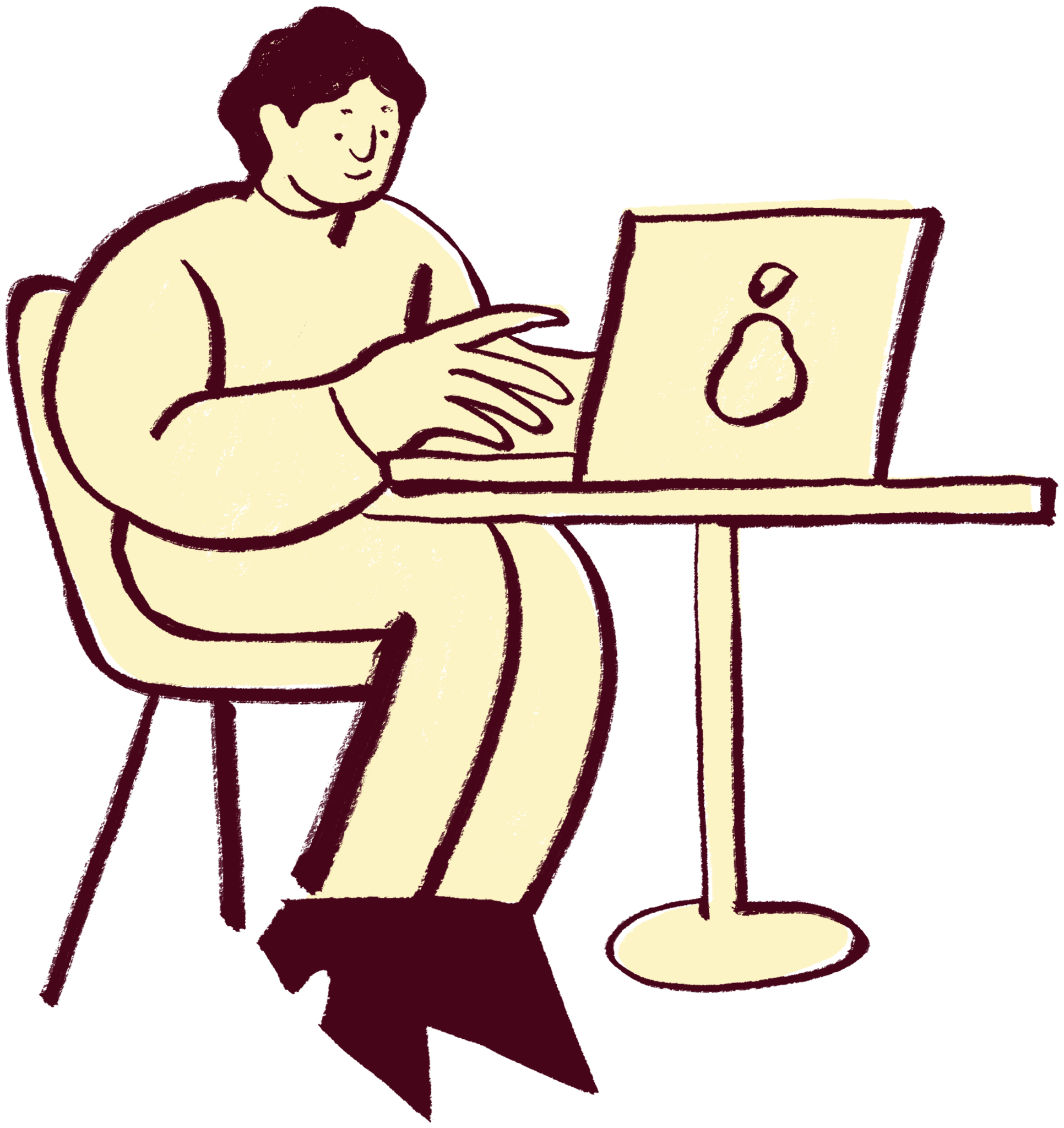 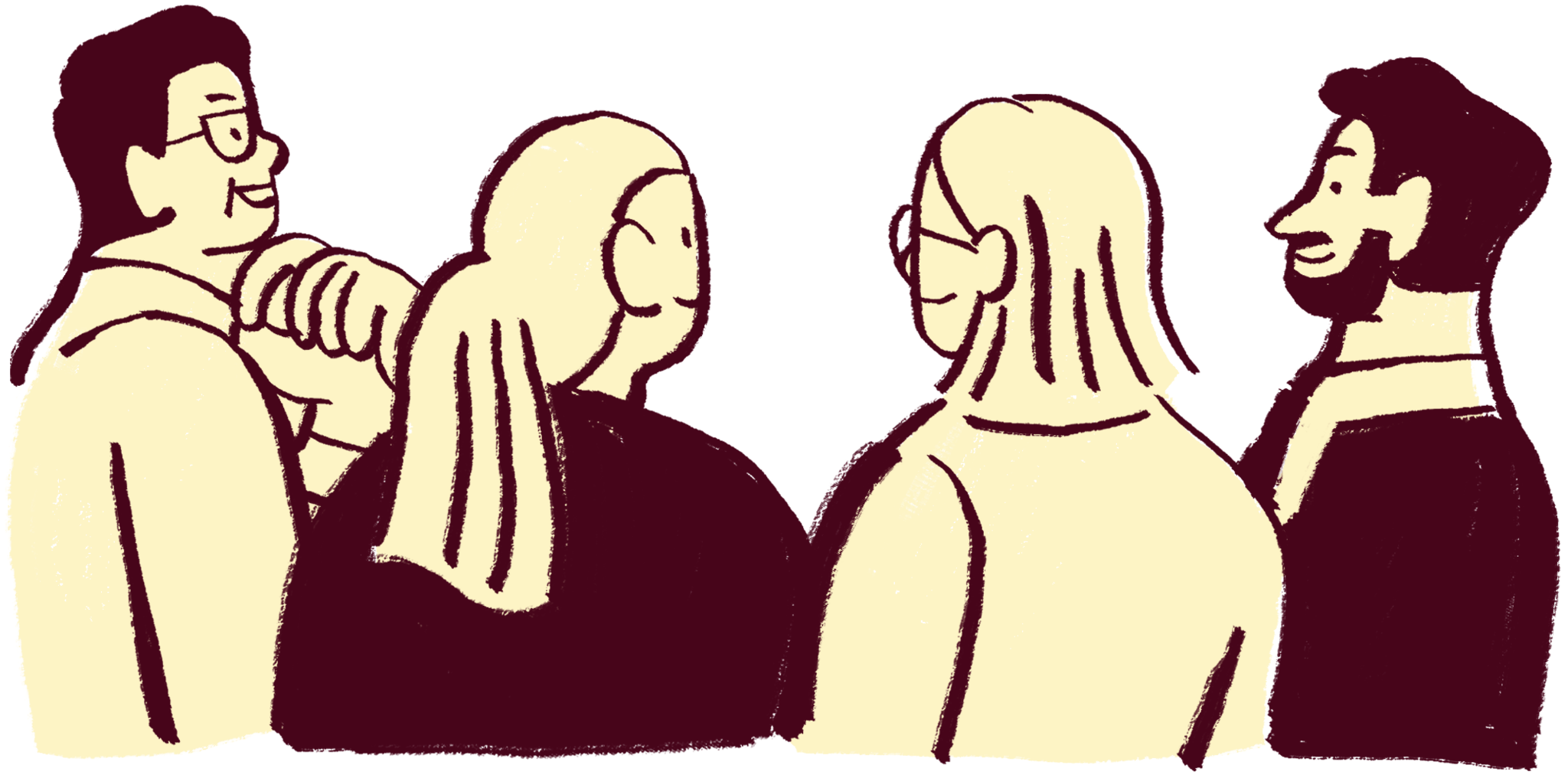 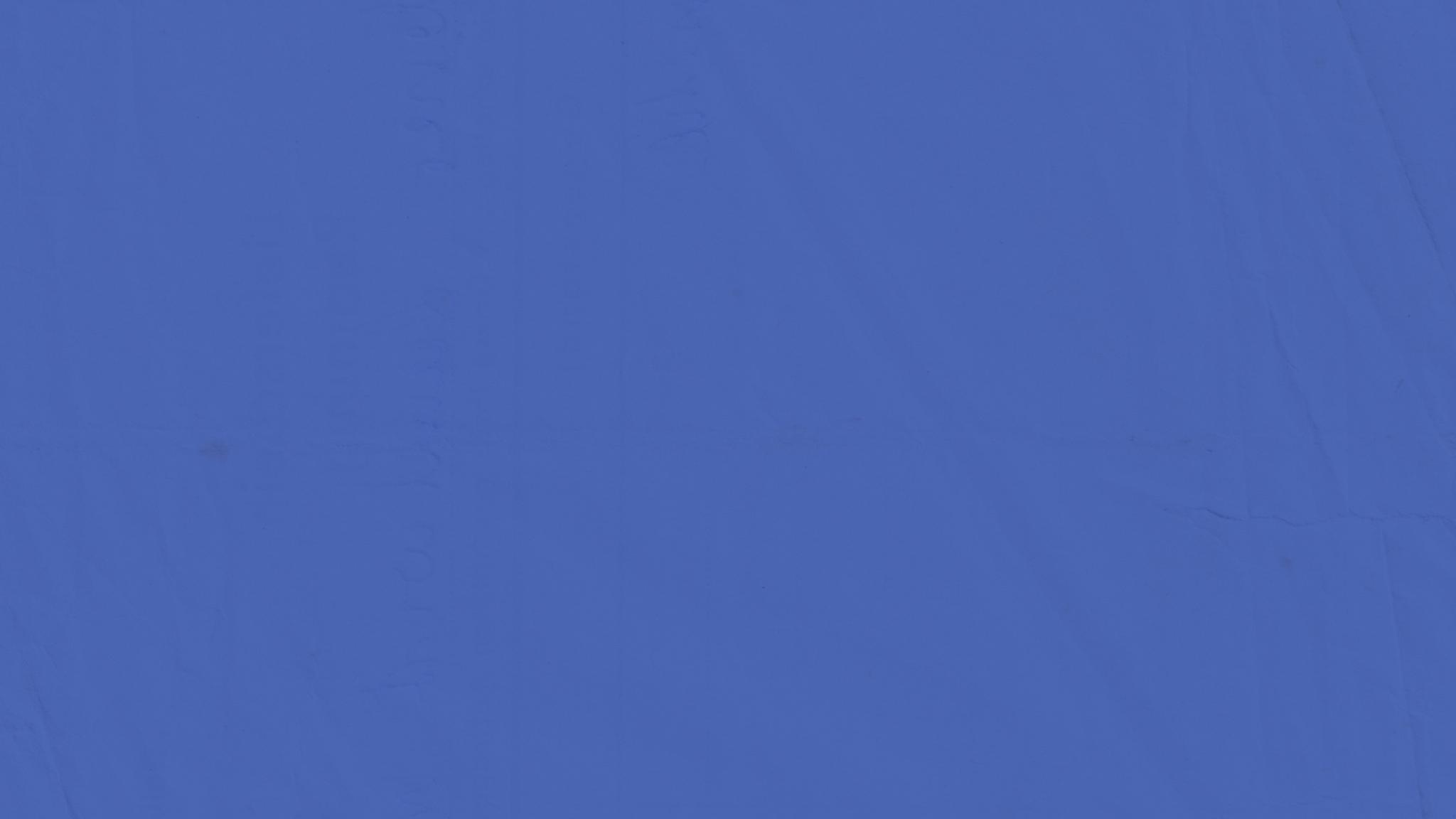 Credits
This presentation template is free for 
everyone to use thanks to the following:
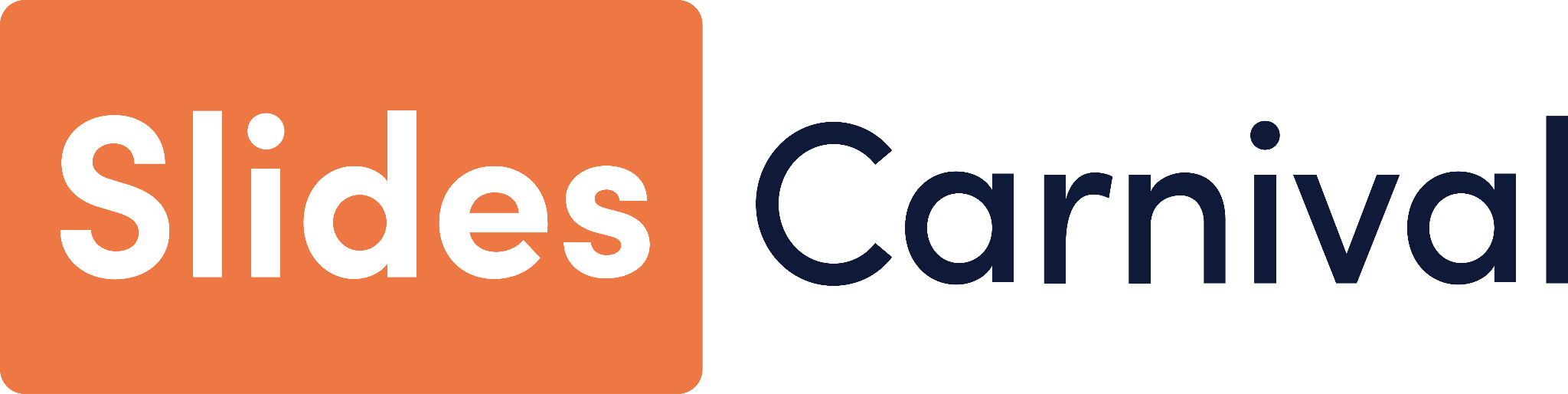 Pexels and Pixabay
for the presentation template
For the photos
Happy designing!
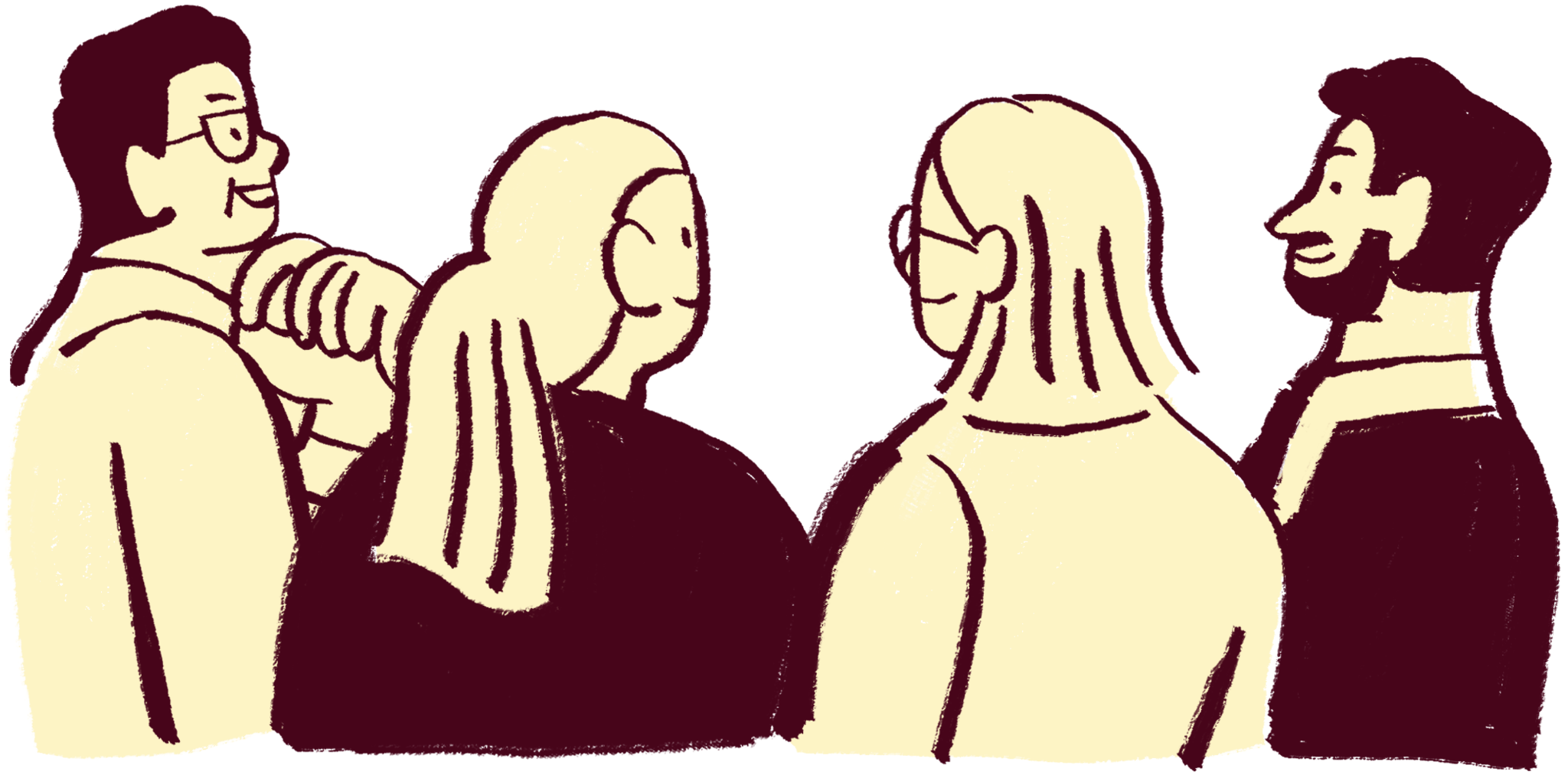